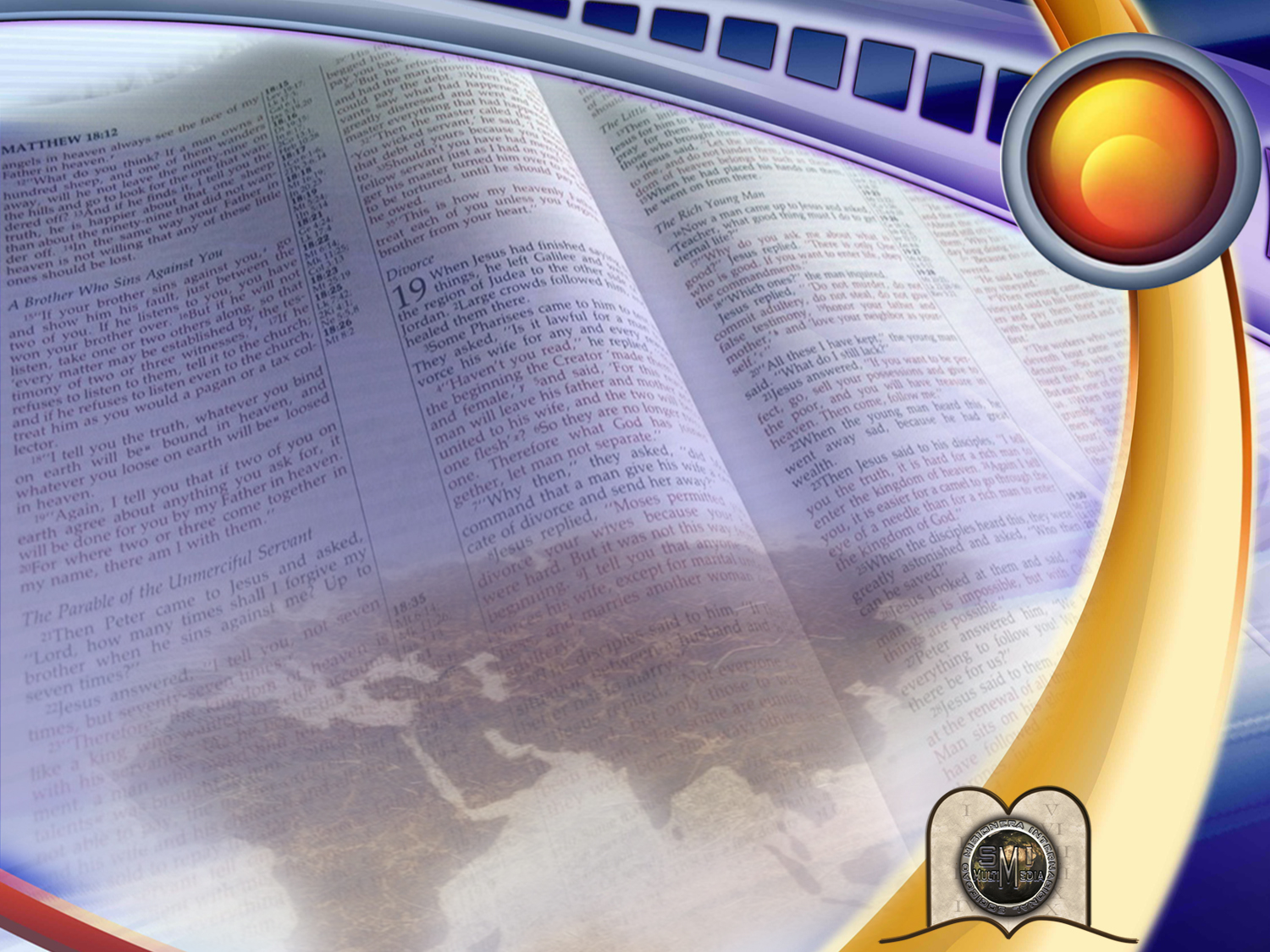 “aos pÉs de jesus”
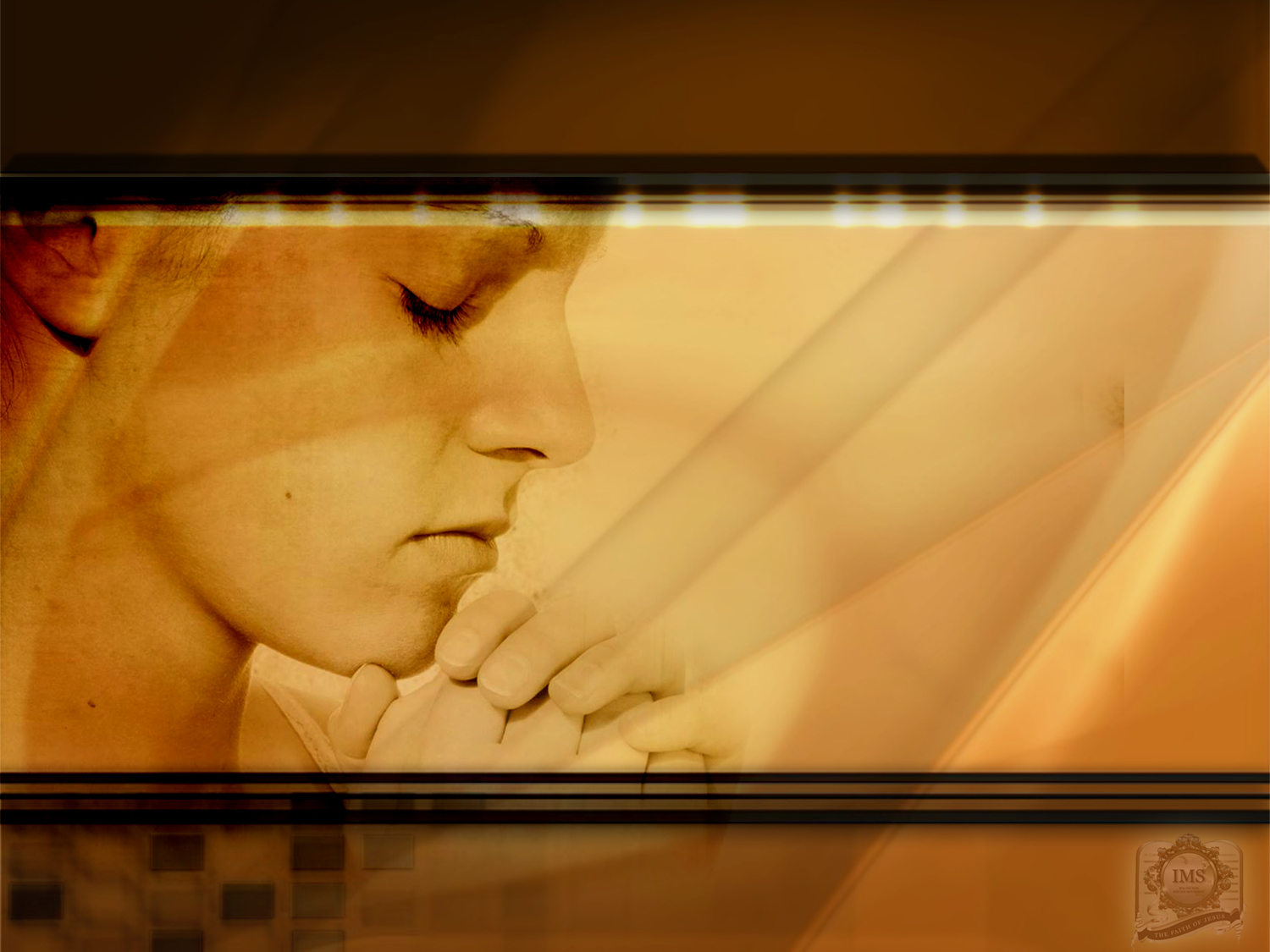 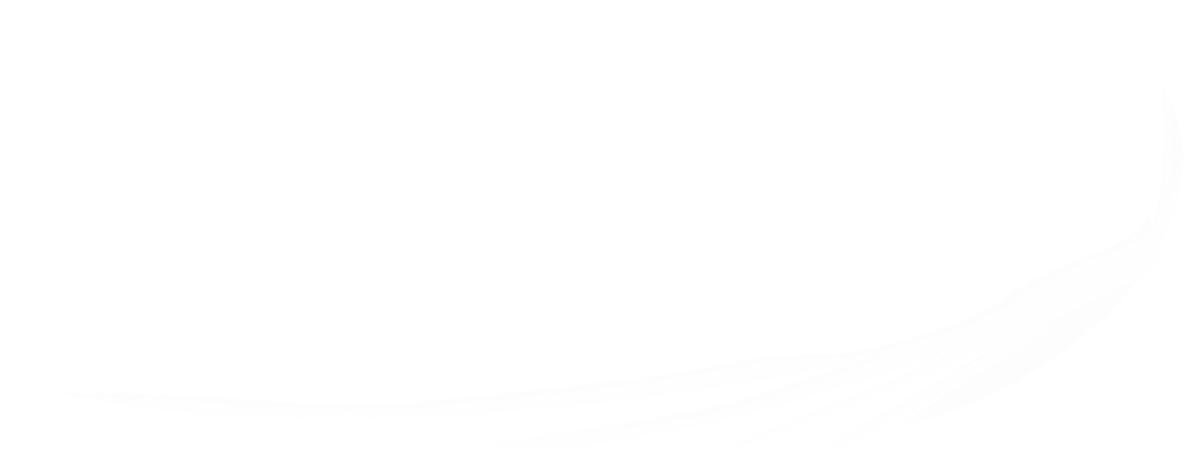 UM MOMENTO DE ORAÇÃO…
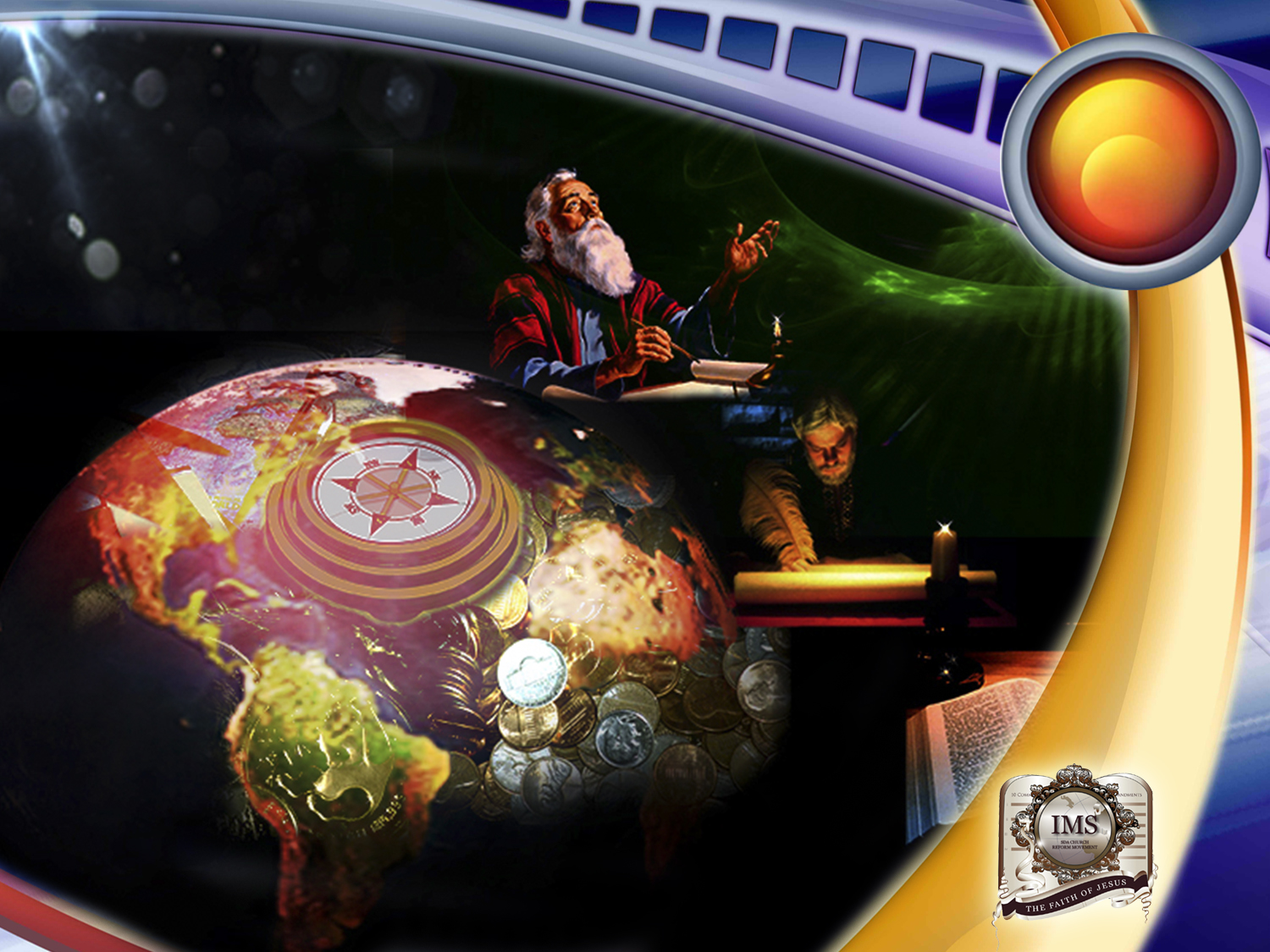 2
é posSÍVEL
ConHEcer O futuro?
Conhecer o futuro foi sempre um desejo do homem!
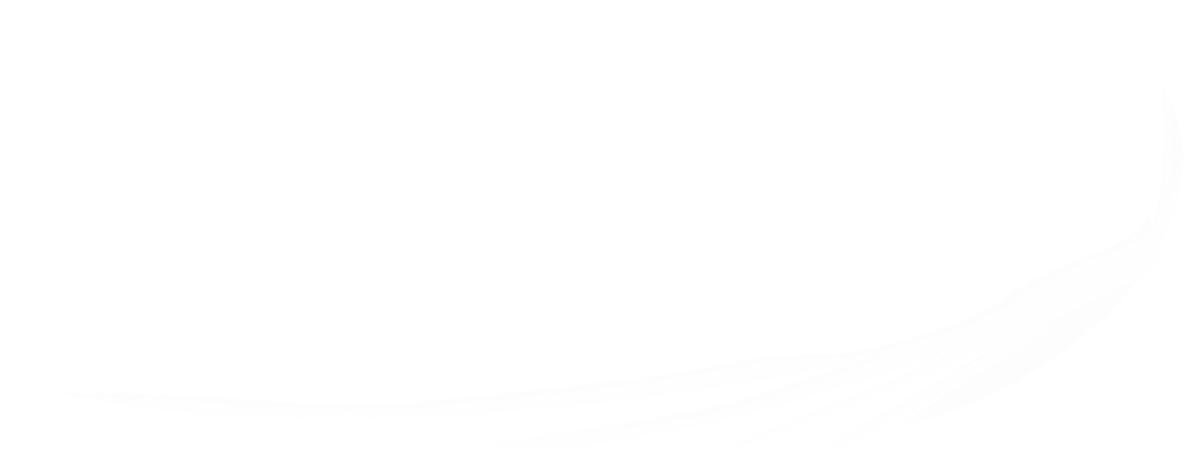 Horóscopos, videntes, tarôt, bruxosSerá que dizem a verdade?
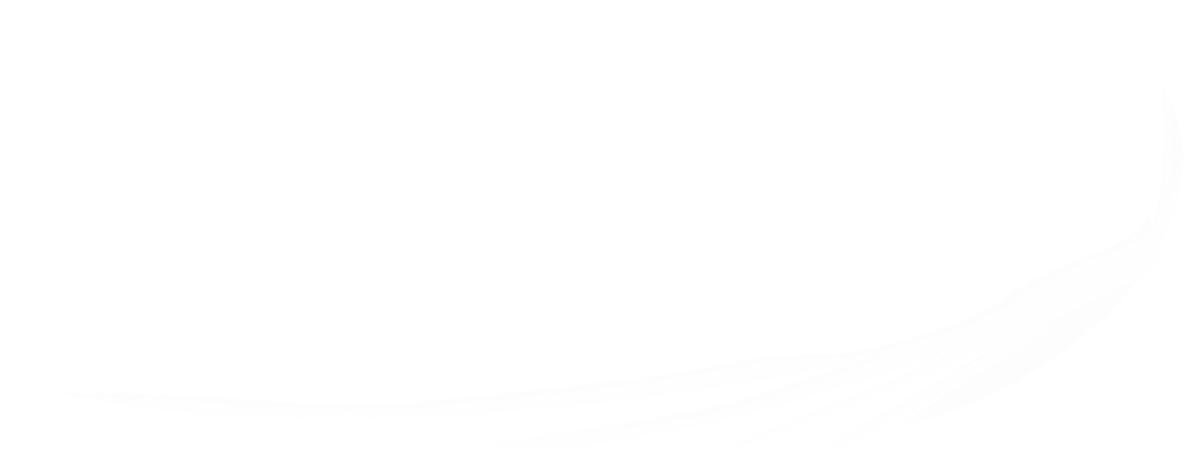 Conhecer o futuro é um atributo existente apenas no verdadeiro Deus
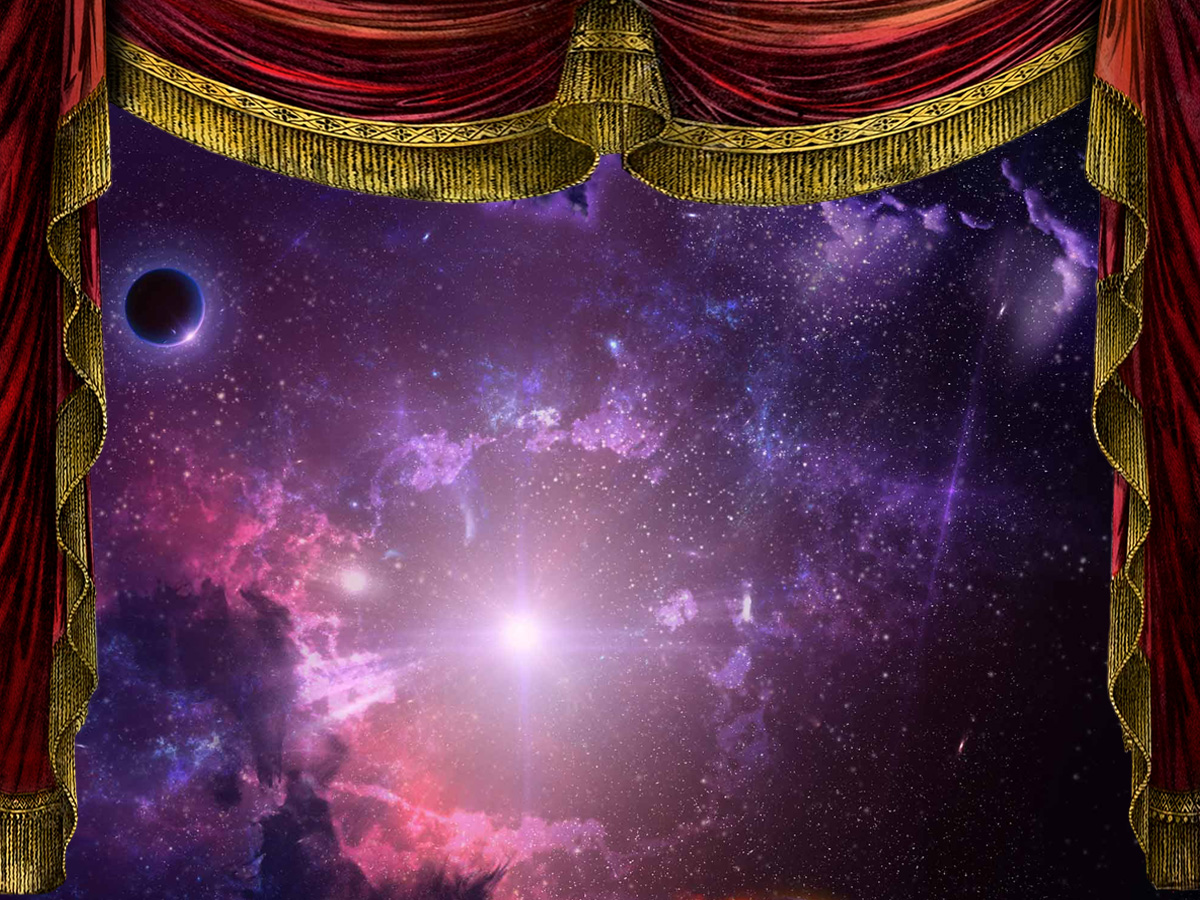 “Lembrai-vos das coisas passadas desde a antiguidade; que eu sou Deus, e não há outro Deus, não há outro semelhante a mim, que anuncio o fim desde o princípio, e desde a antiguidade as coisas que ainda não sucederam; que digo: O meu conselho será firme, e farei toda a minha vontade.”
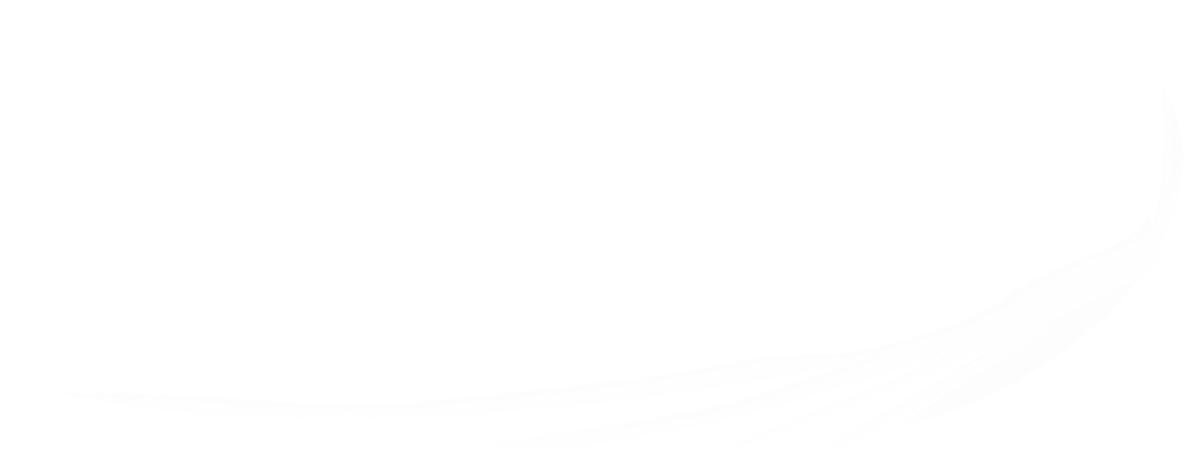 Isaías 46:9-10
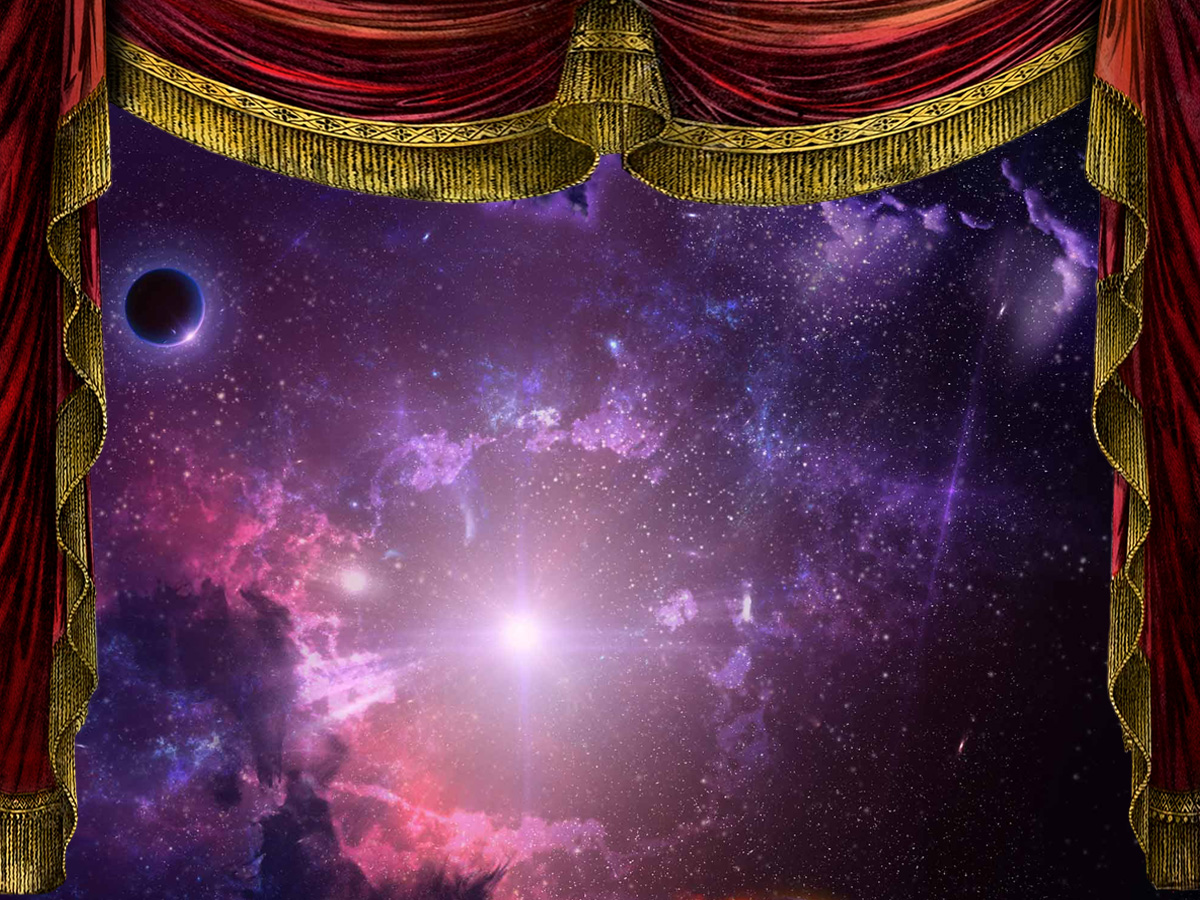 “Eis que as primeiras coisas já se cumpriram, e as novas eu vos anuncio, e antes que venham à luz, vo-las faço ouvir.”
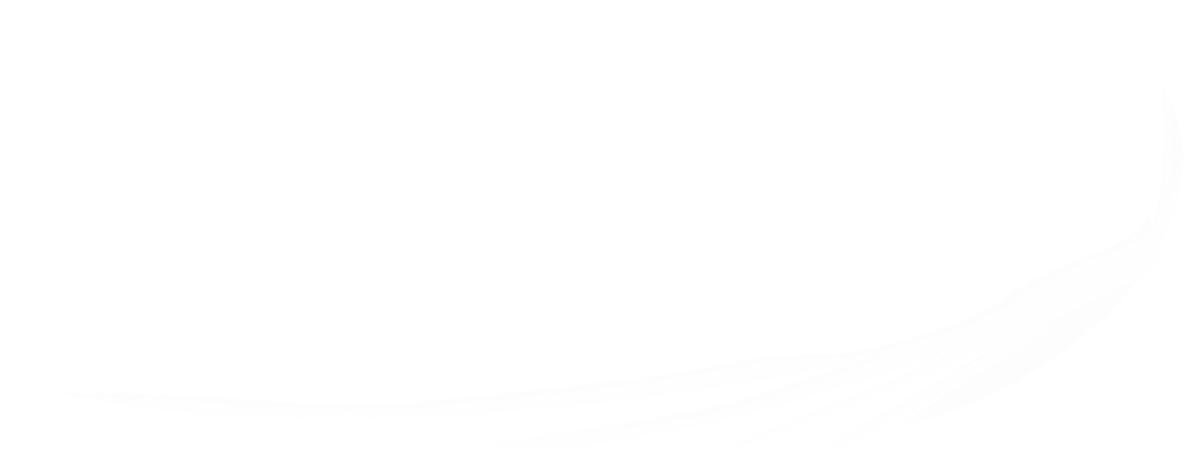 Isaías 42:9
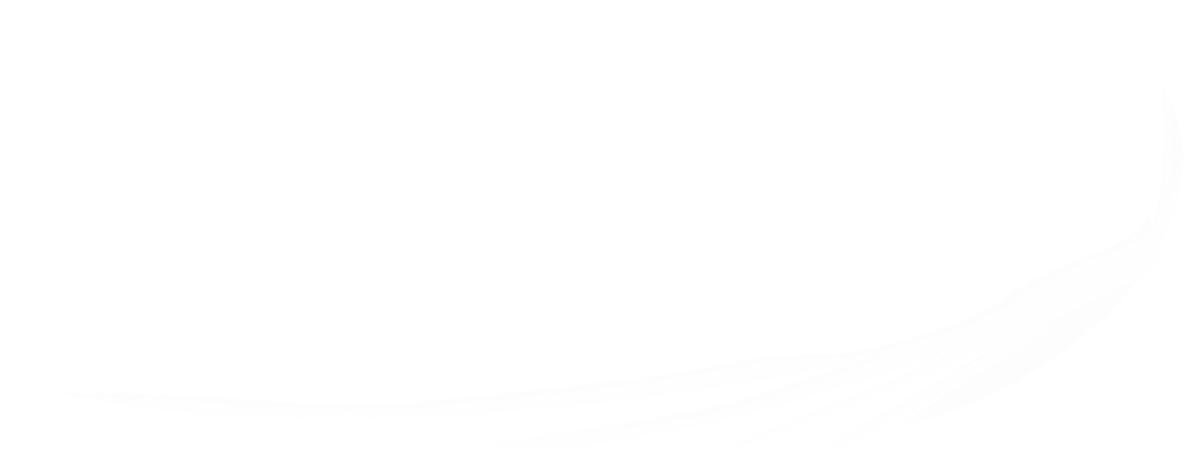 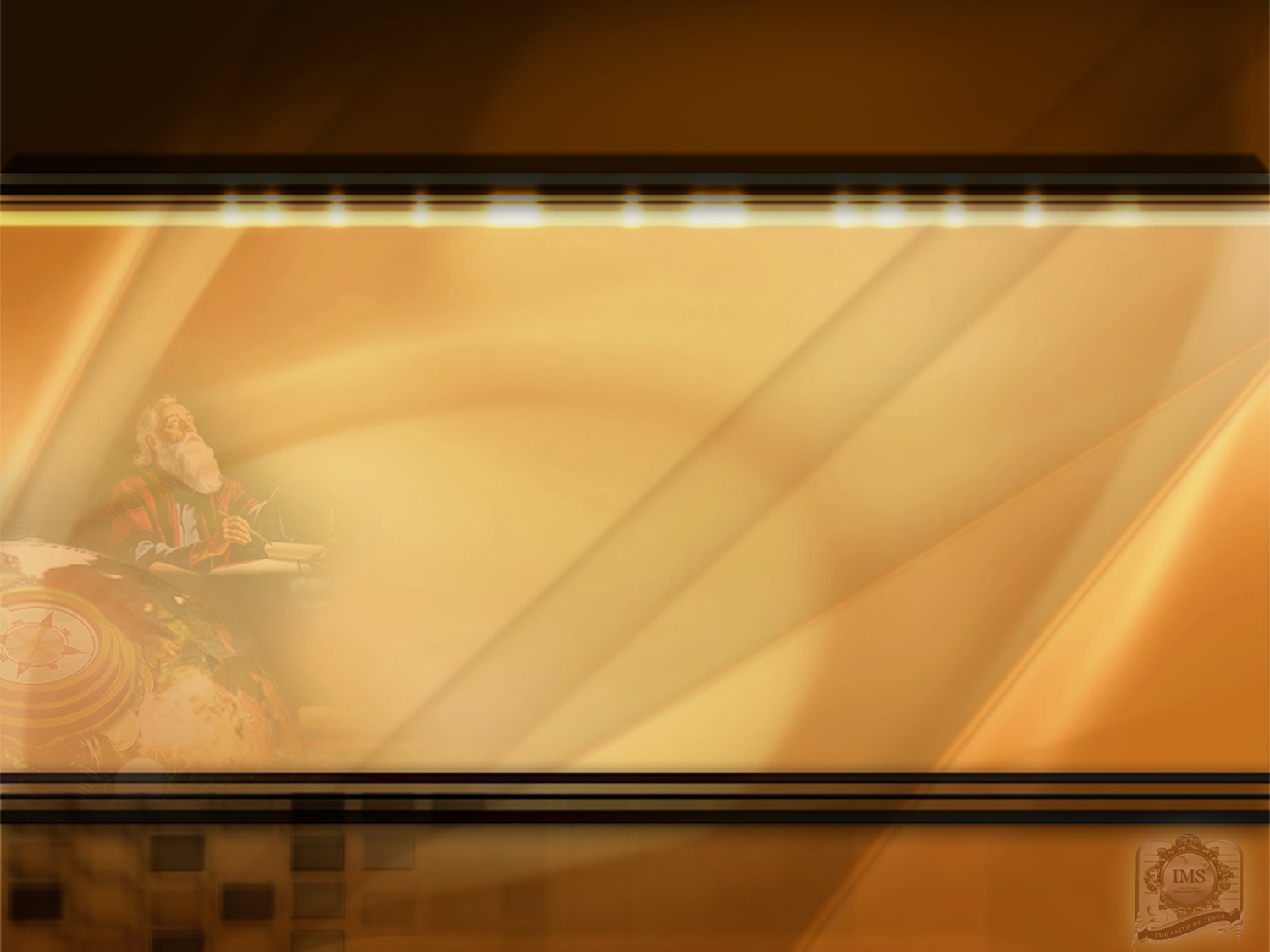 CiDADES CONDENADAS
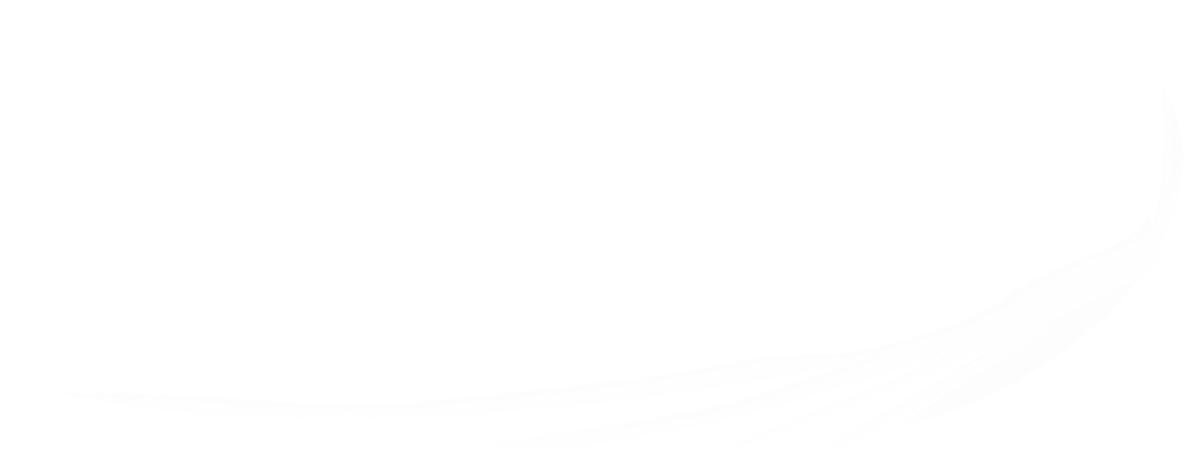 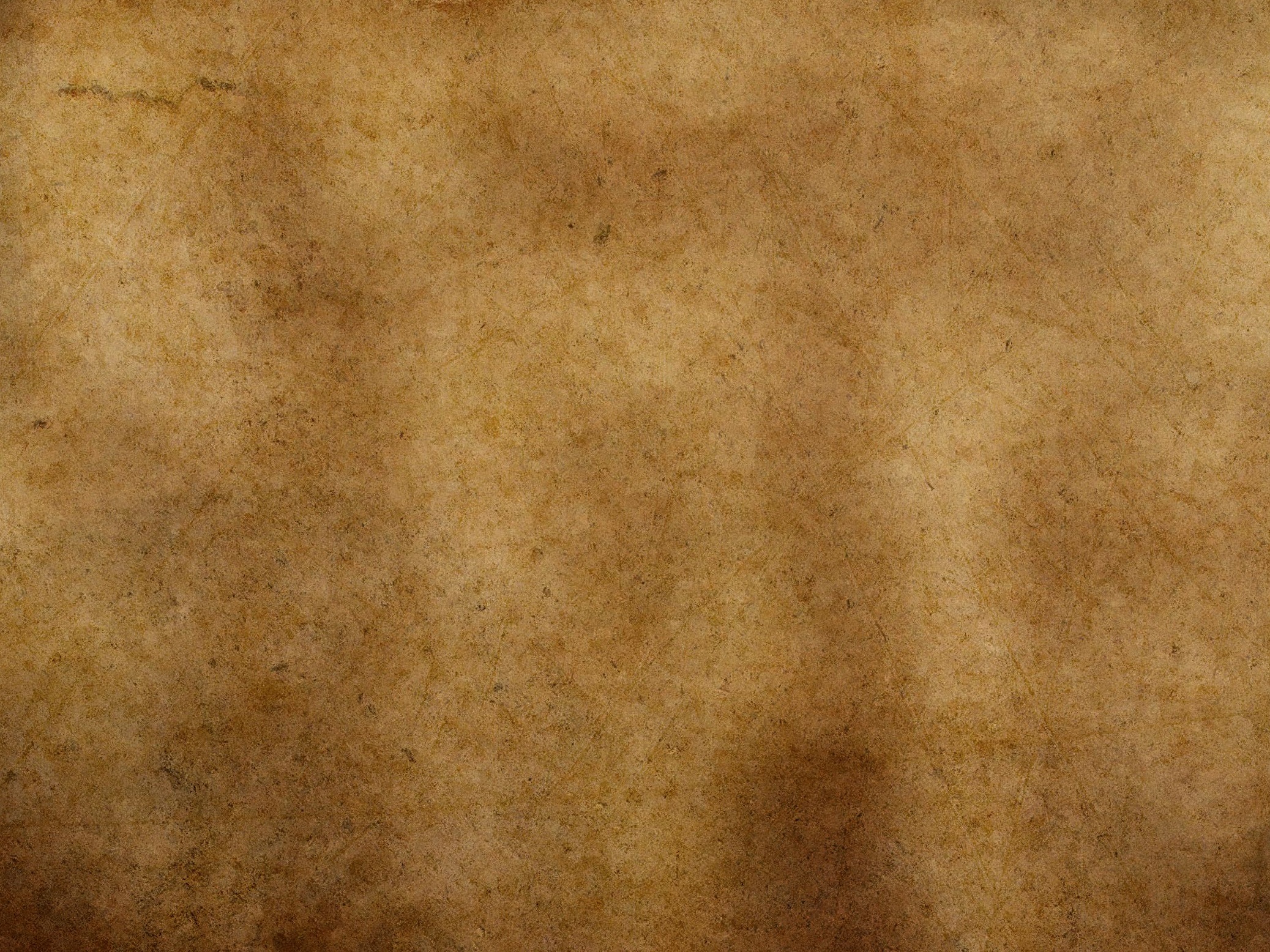 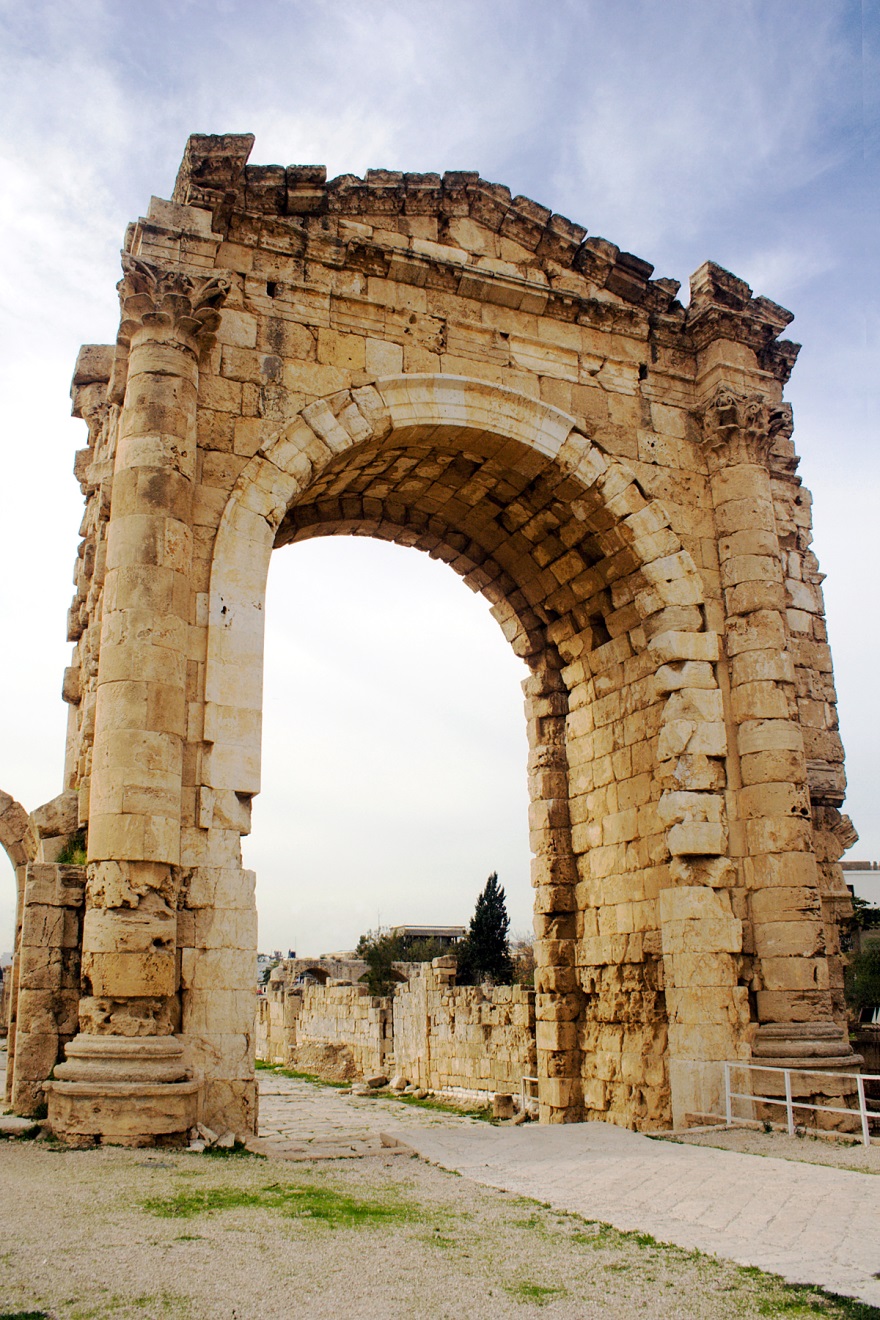 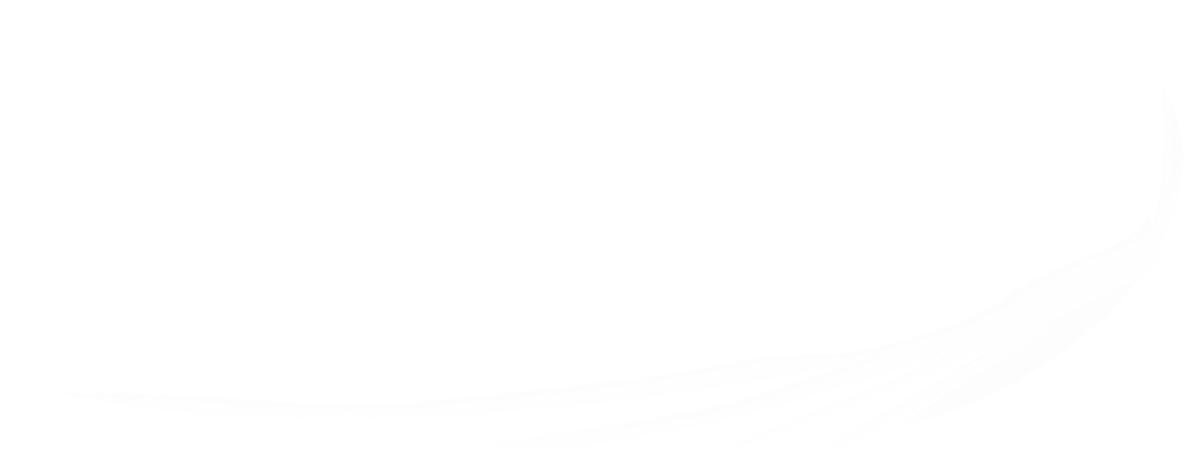 CIDADE
DE TIRO
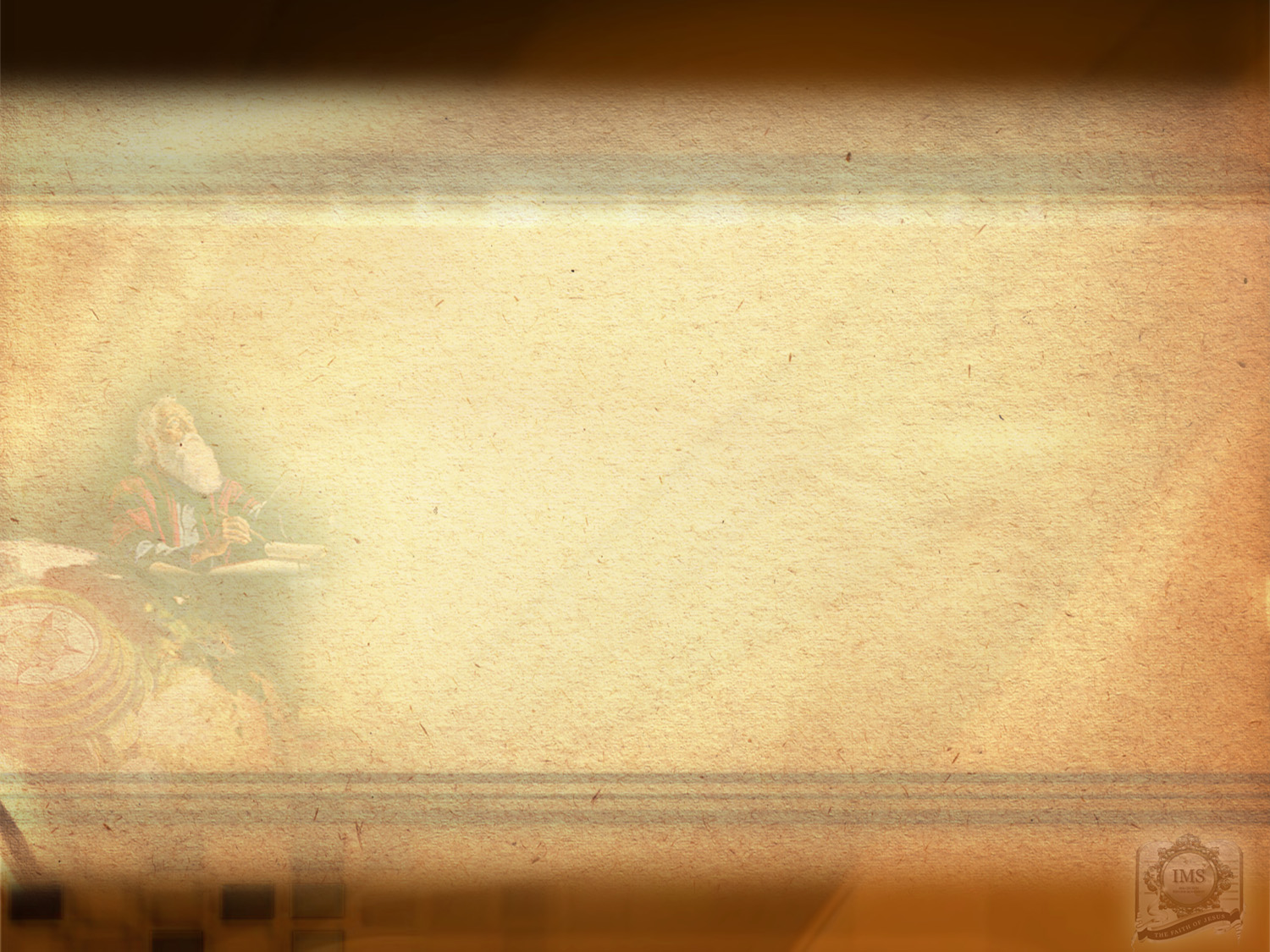 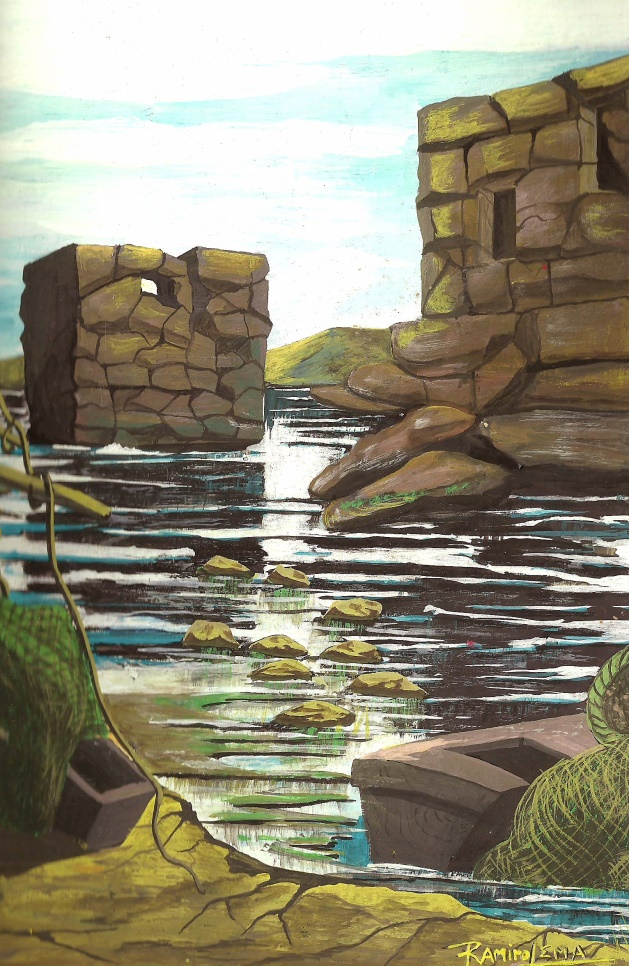 Que profecia foi dada contra esta cidade?
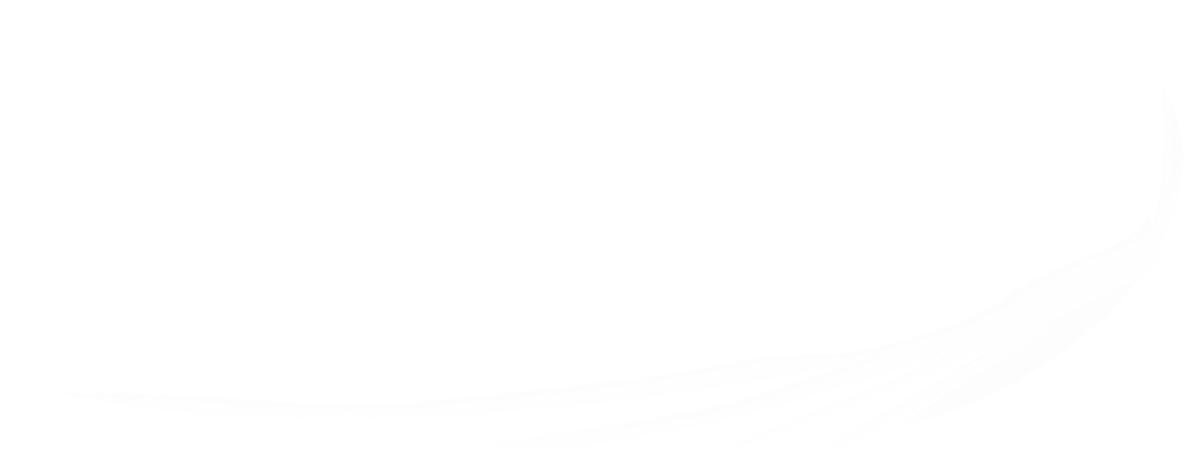 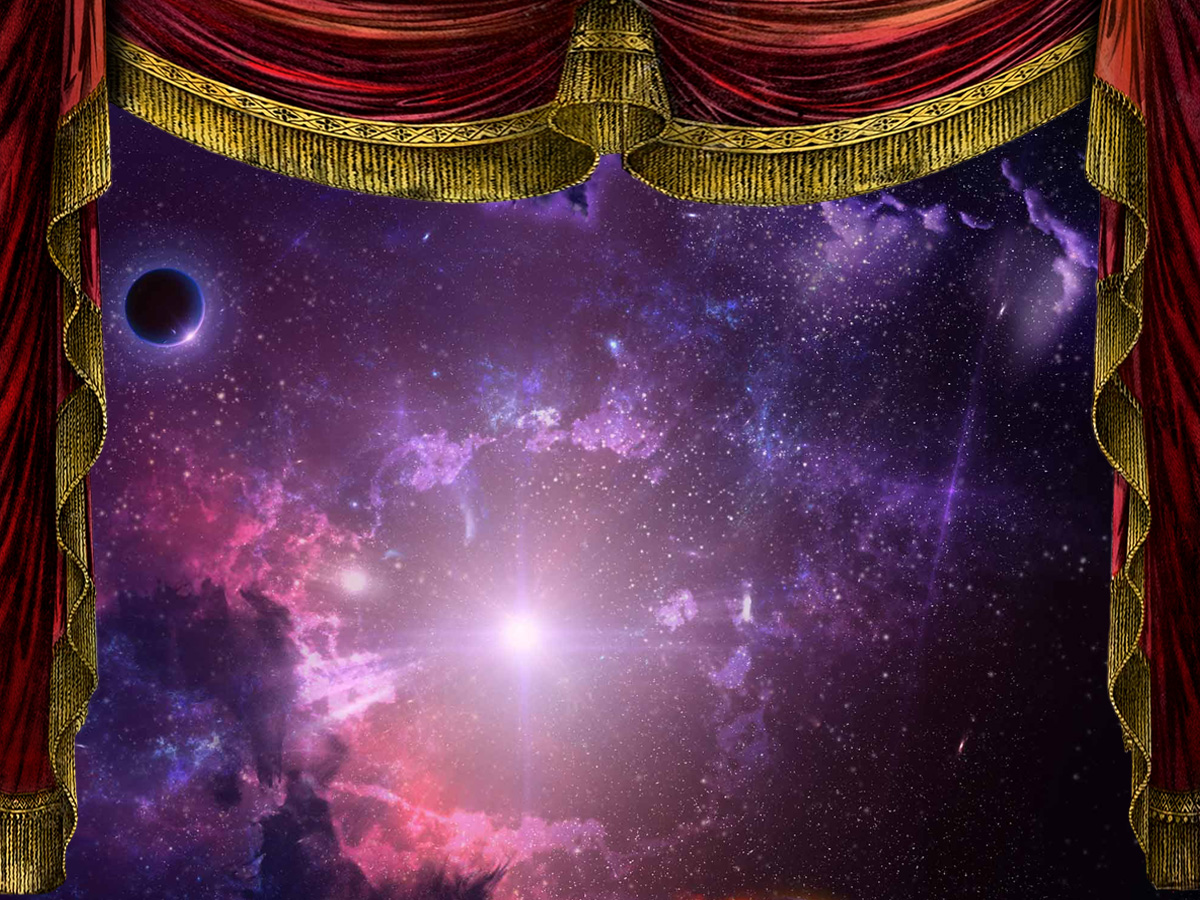 “Portanto assim diz o Senhor Deus: Eis que eu estou contra ti ó Tiro, e farei subir contra ti muitas nações, como o mar faz subir as suas ondas. Elas destruirão os muros de Tiro, e derrubarão as suas torres; e eu lhe varrerei o seu pó, e dela farei uma penha descalvada. No meio do mar virá a ser um enxugadouro das redes; porque eu o falei, diz o Senhor Deus; e servirá de despojo para as nações.”
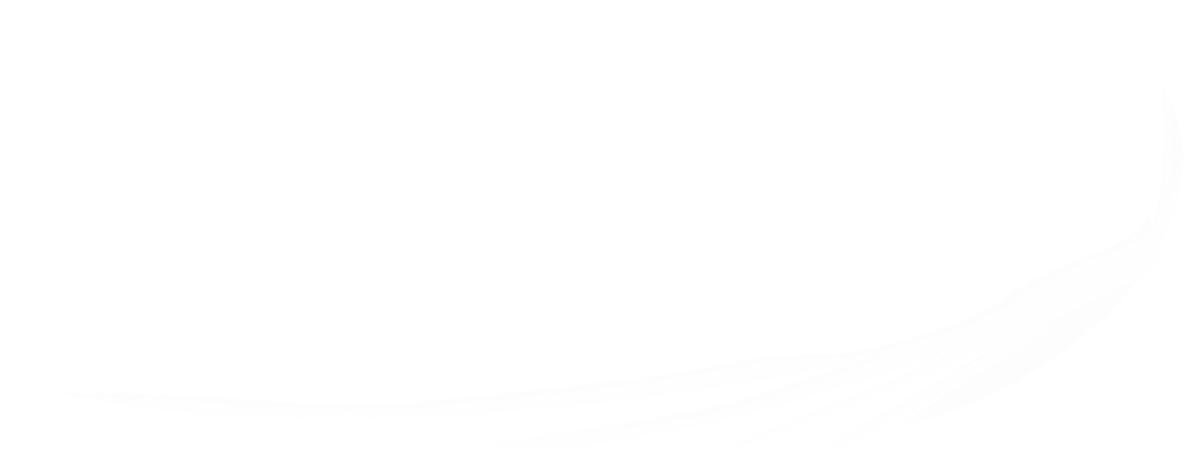 Ezequiel 26:3-5
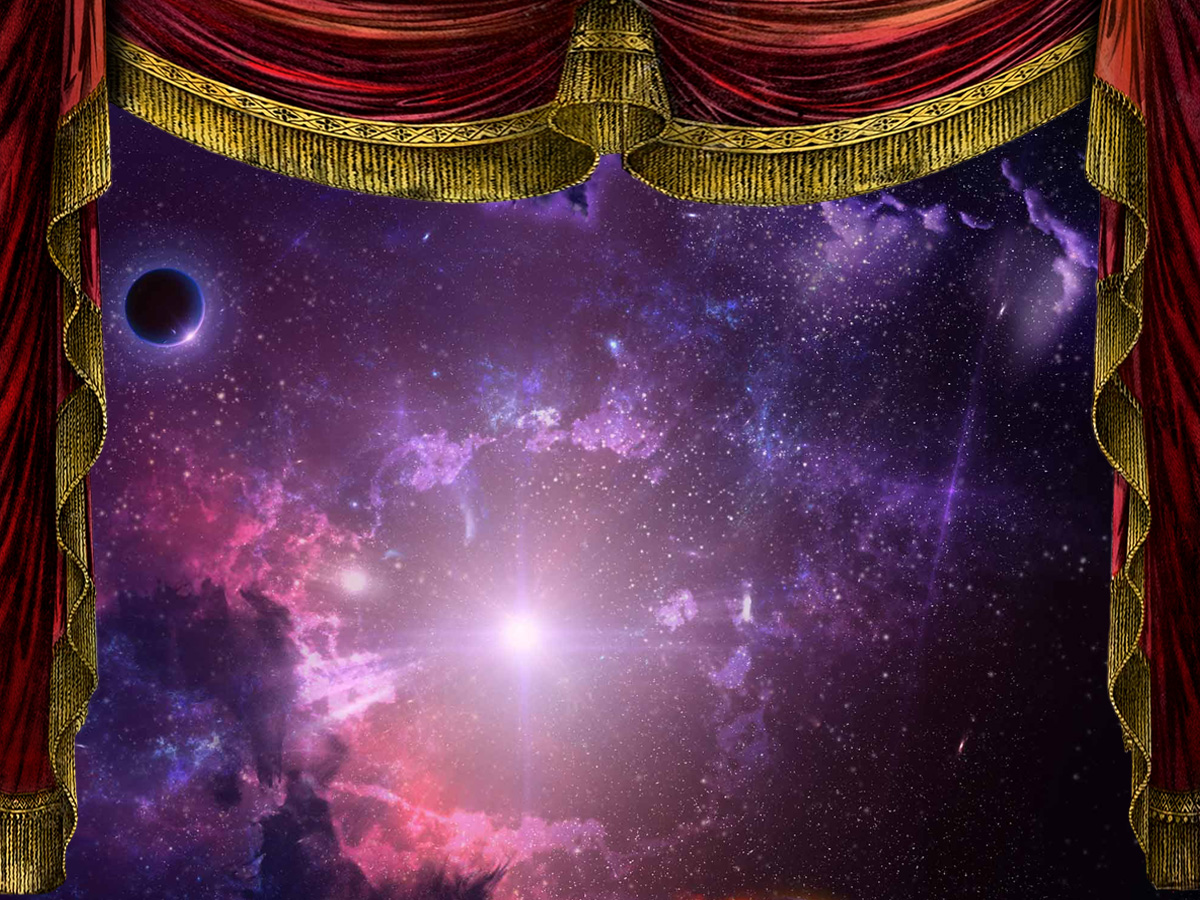 “Porque assim diz o Senhor Deus: Eis que eu, desde o norte, trarei contra Tiro a Nabucodonosor, rei de Babilónia, o rei dos reis, com cavalos, e com carros, e com cavaleiros, e com companhias, e muito povo. As tuas filhas que estão no campo, ele as matará à espada, e levantará um baluarte contra ti, e fundará uma trincheira contra ti, e levantará paveses contra ti. E disporá os seus aríetes contra os teus muros, e derrubará as tuas torres com os seus machados.”
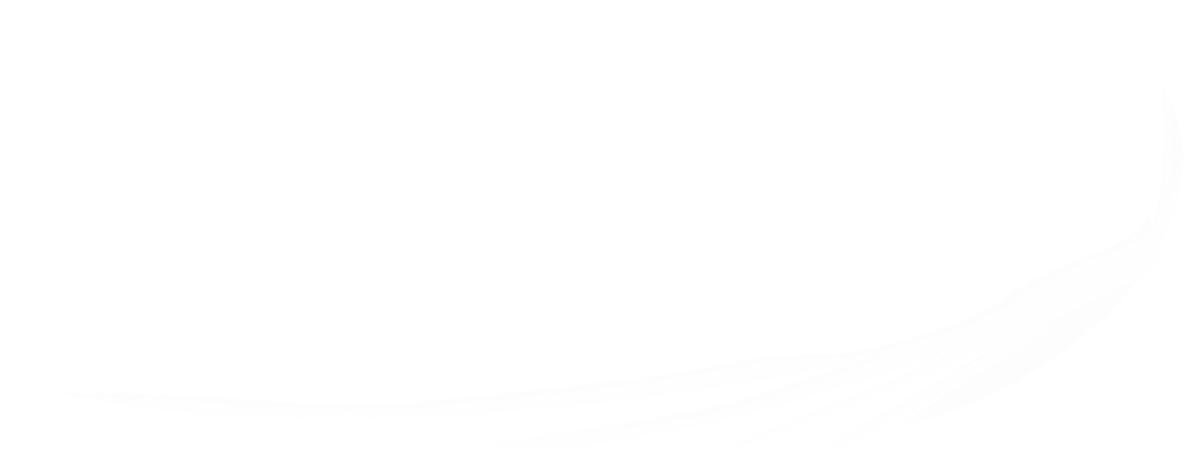 Ezequiel 26:7-9
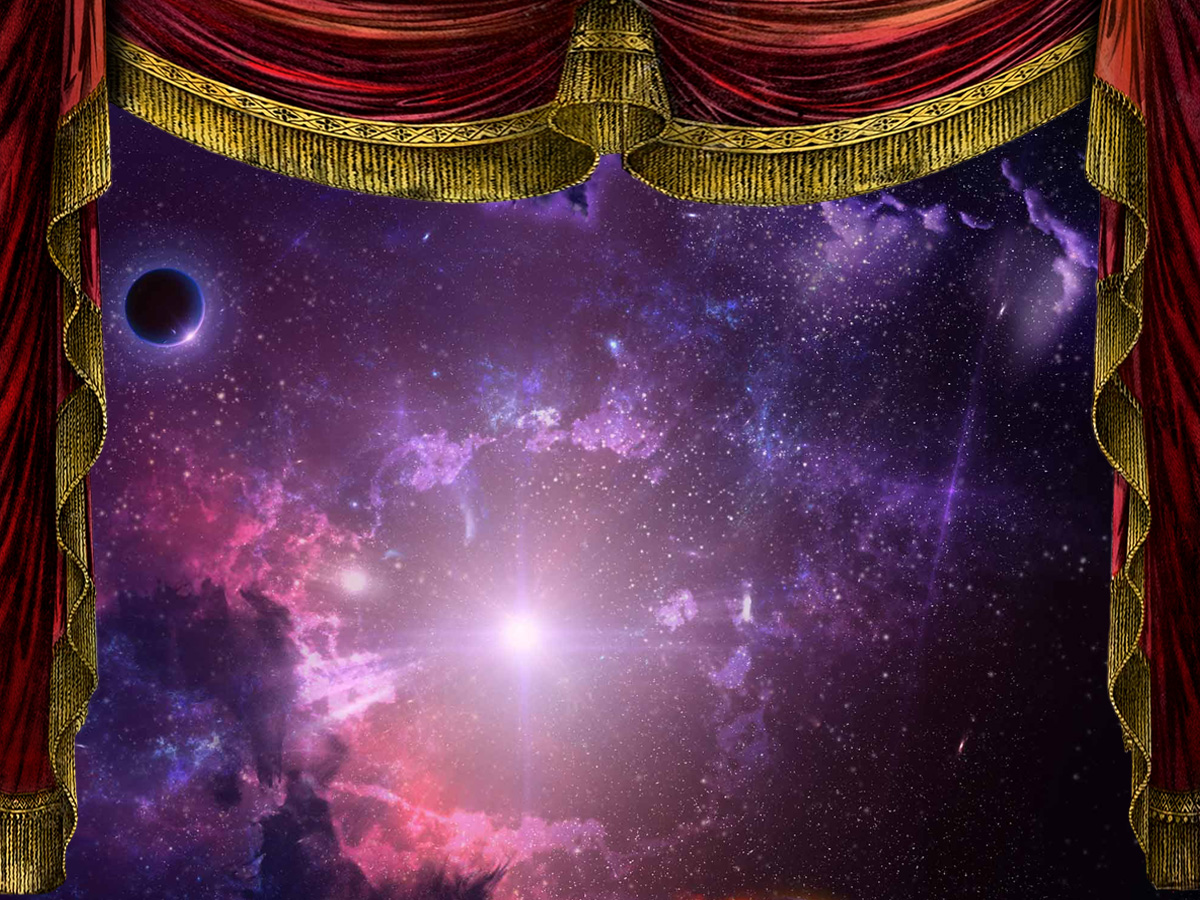 “E roubarão as tuas riquezas, e saquearão as tuas mercadorias, e derrubarão os teus muros, e arrasarão as tuas casas agradáveis; e lançarão no meio das águas as tuas pedras, e as tuas madeiras, e o teu pó. E farei cessar o ruído das tuas cantigas, e o som das tuas harpas não se ouvirá mais. E farei de ti uma penha descalvada; virás a ser um enxugadouro das redes, nunca mais serás edificada; porque eu o Senhor o falei, diz o Senhor Deus.”
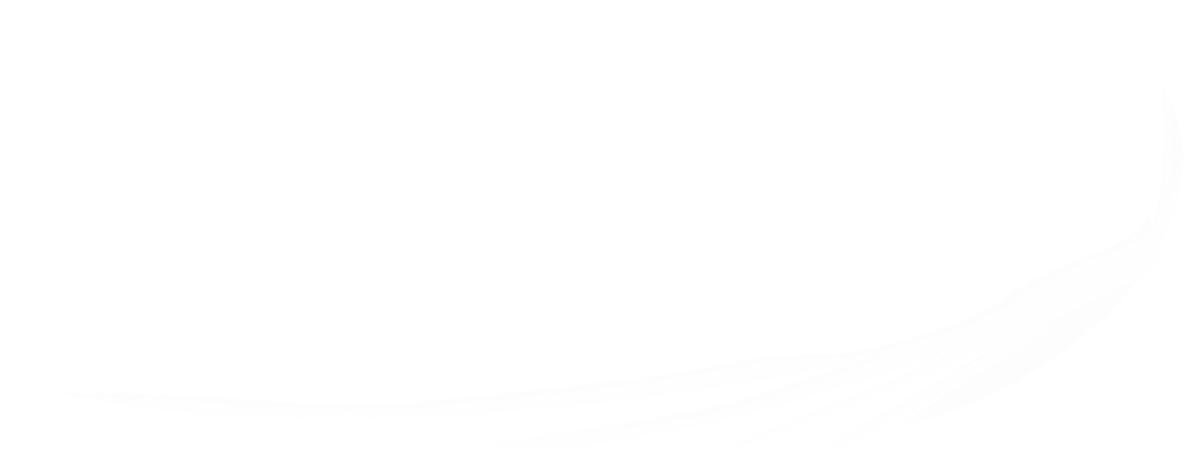 Ezequiel 26:12-14
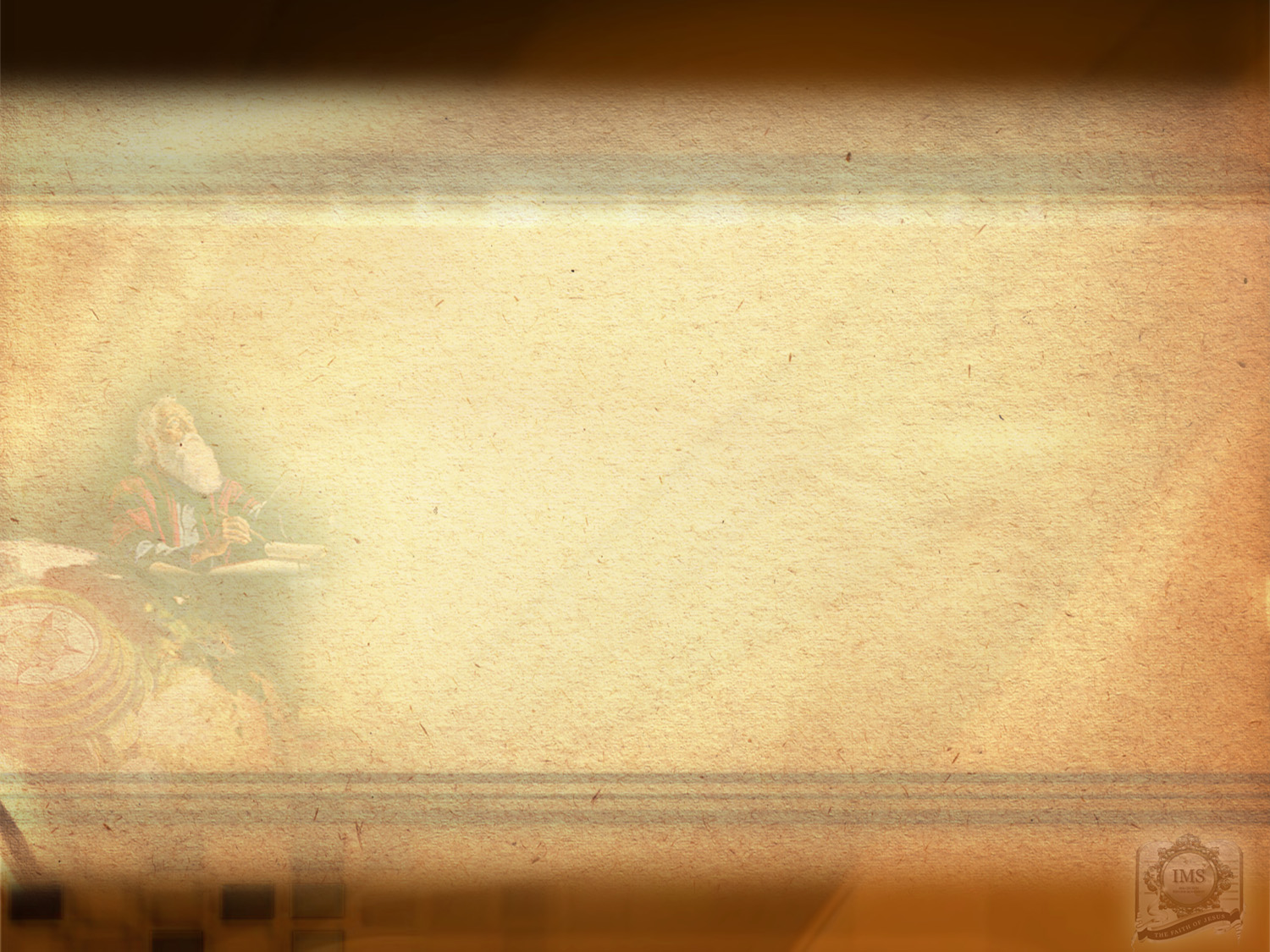 Cumprimento da profecia
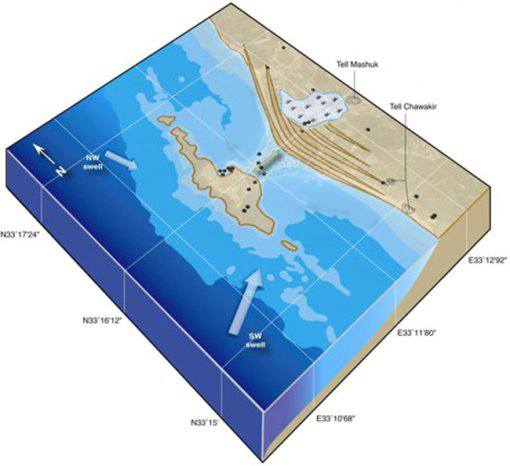 Nabucodonosor cercou Tiro durante 13 anos
Tiro
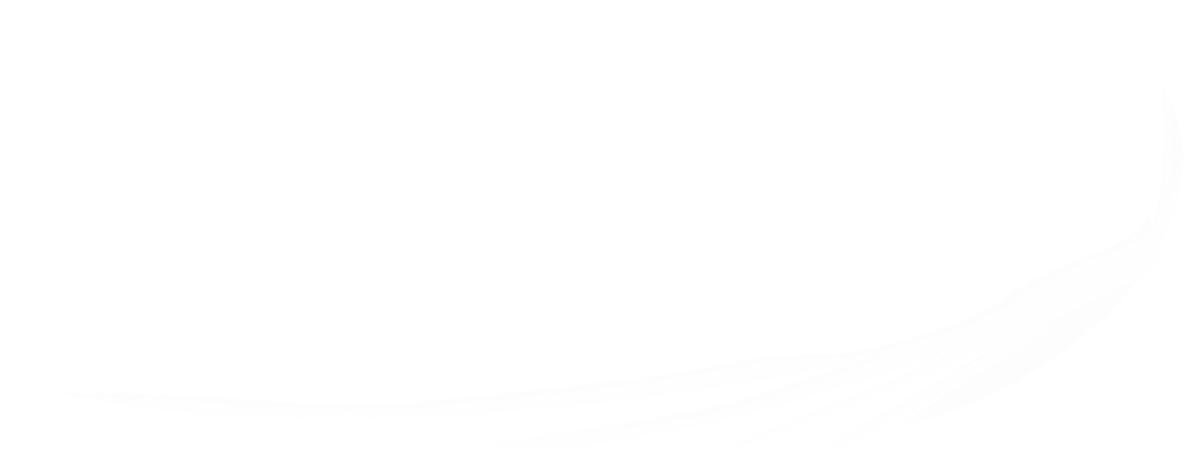 Os habitantes fugiram para a parte insular da cidade.
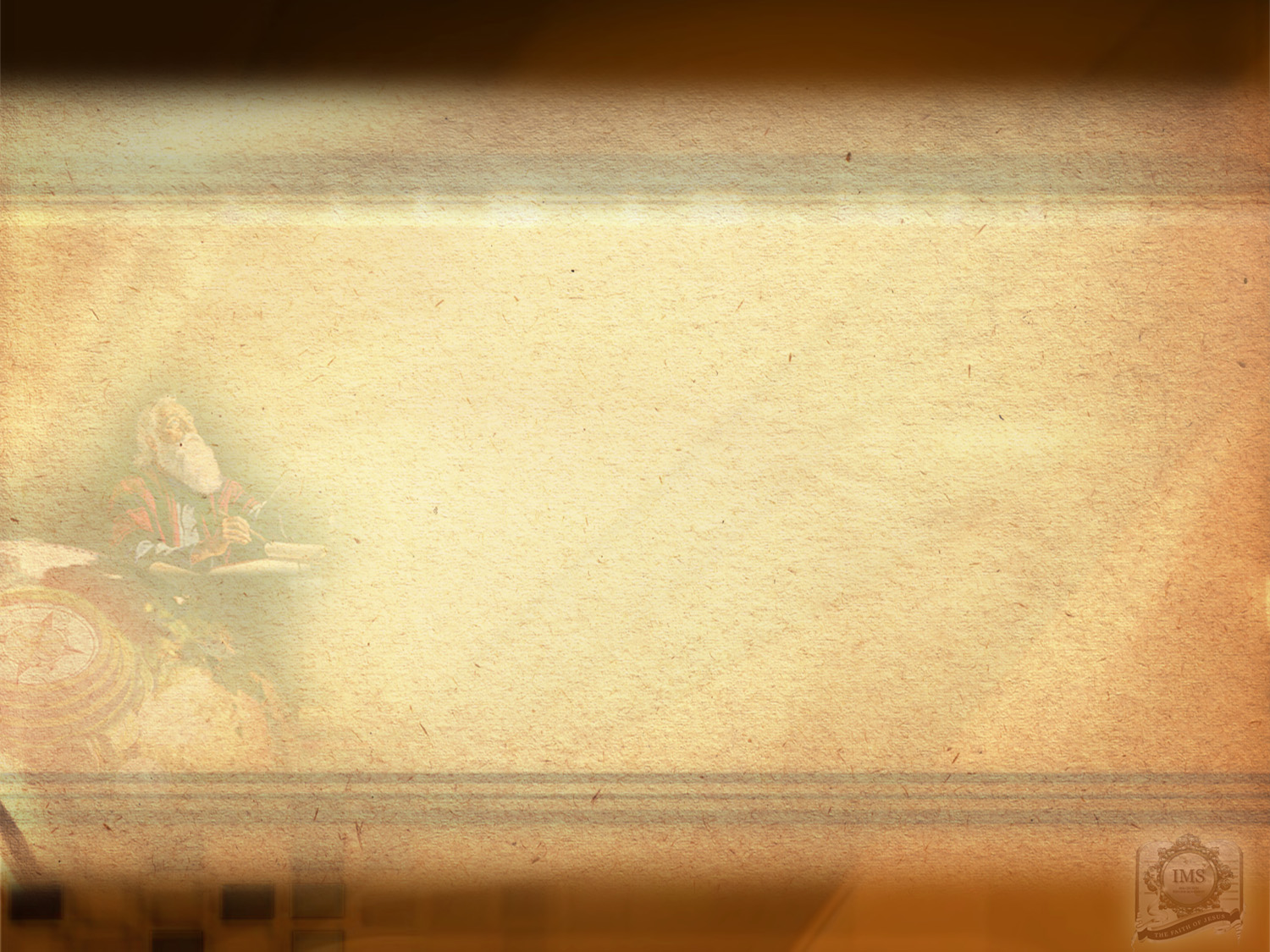 Cumprimento da profecia
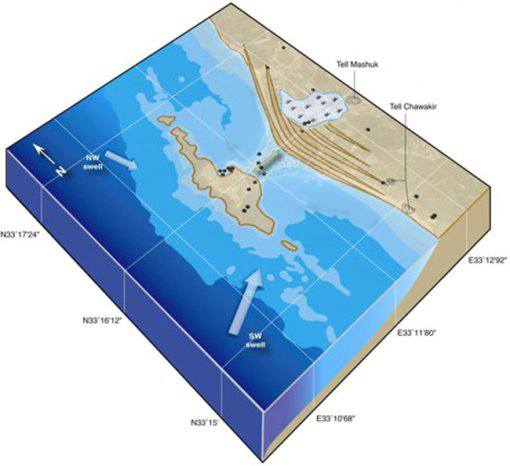 Passados 200 anos, Alexandre Magno, construiu uma “ponte” usando os escombros de Tiro. Até o pó da cidade foi varrido e atirado para o mar.  Em 7 meses conseguiu conquistar Tiro insular.
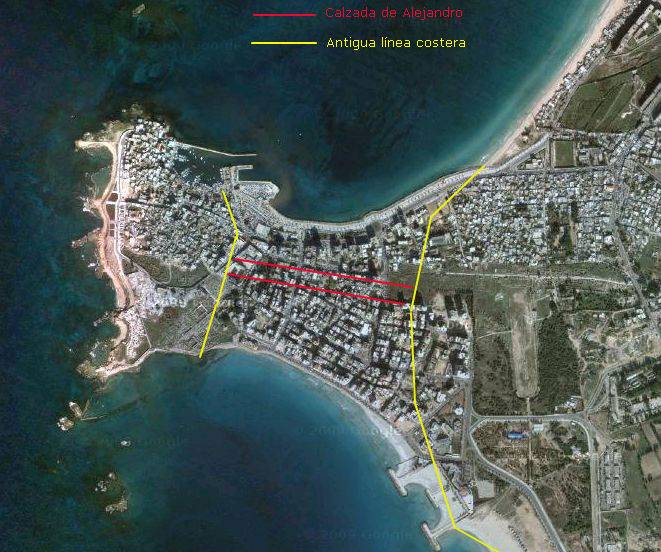 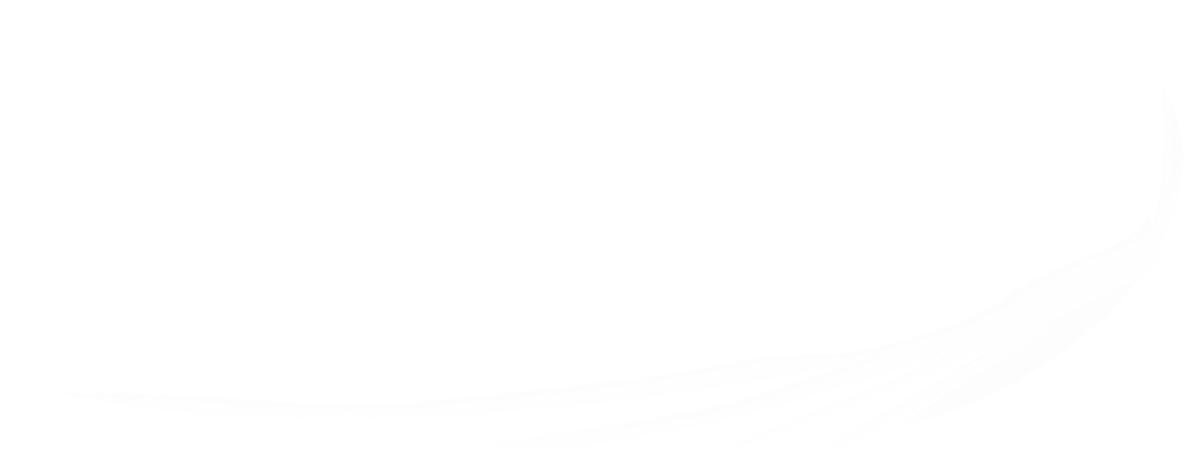 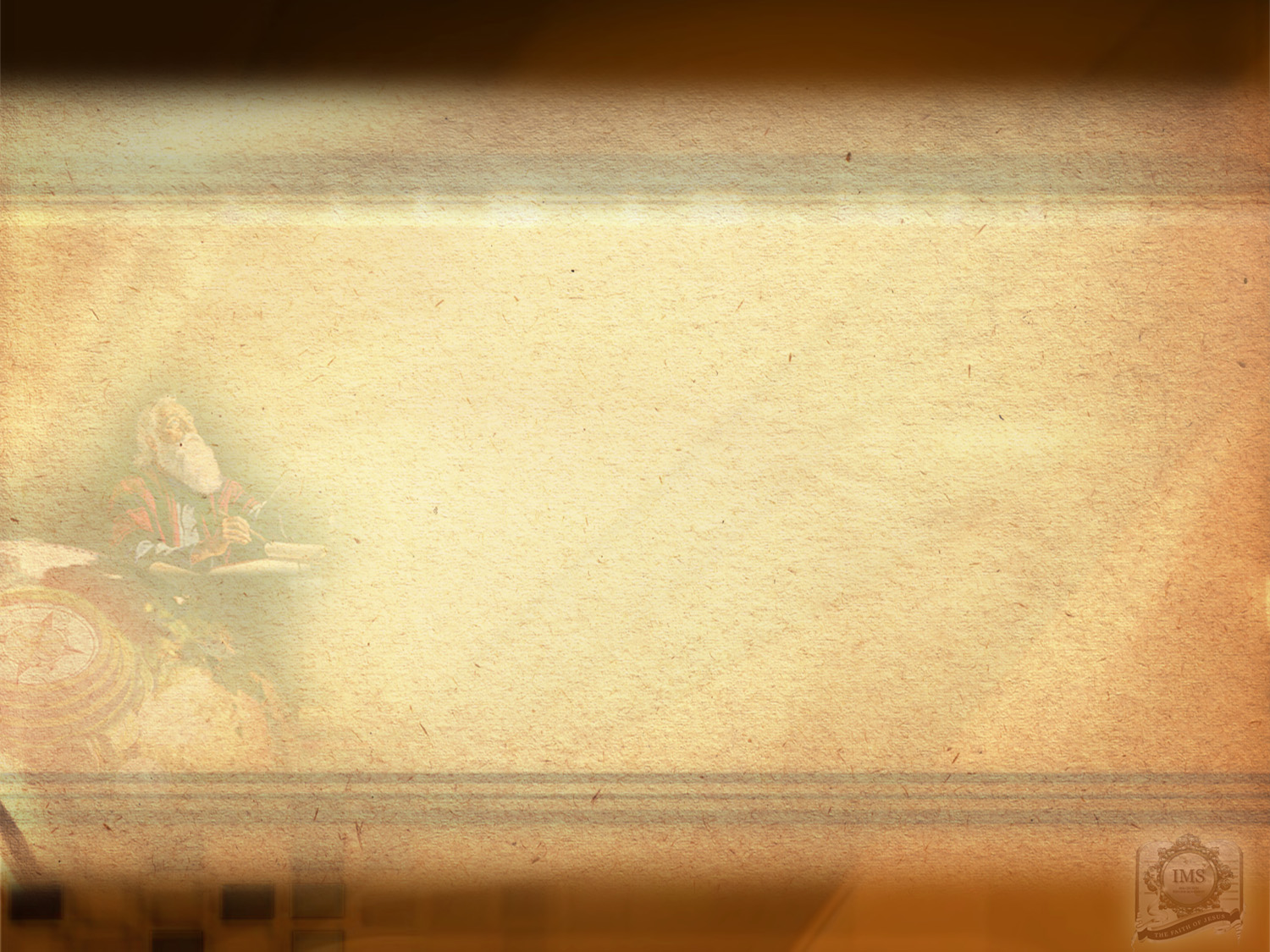 Cumprimento da profecia
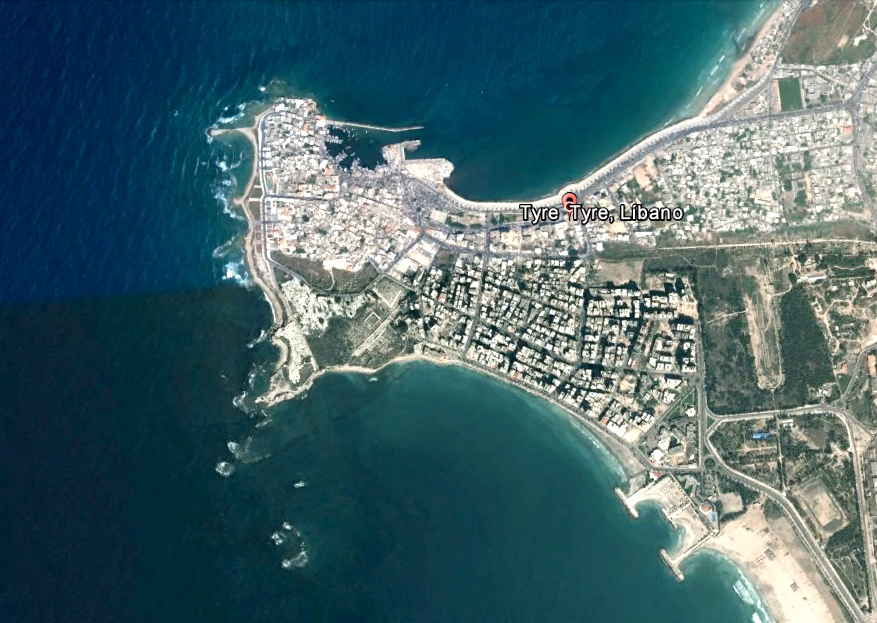 Derrubarão os teus muros
Derrubará as tuas torres
Nunca mais foi edificada.
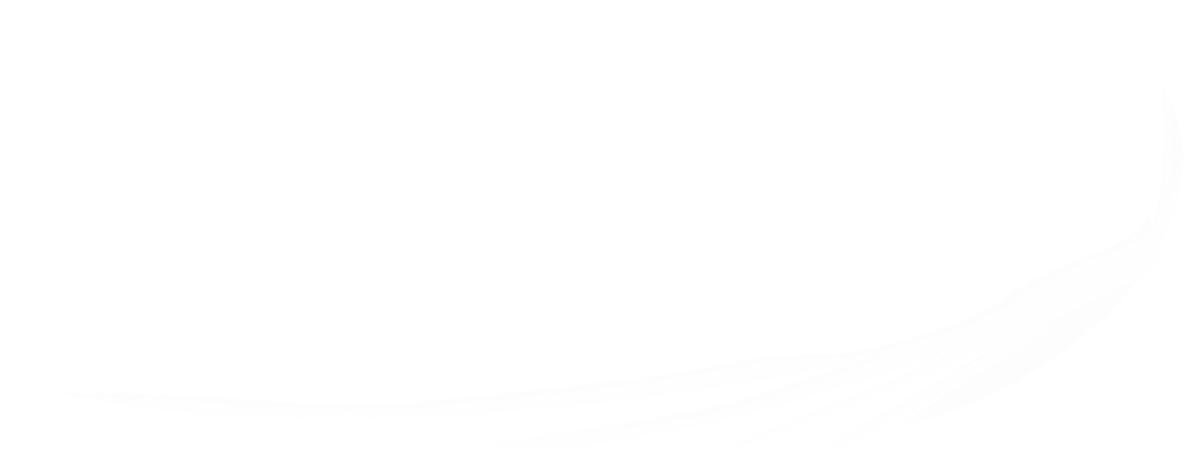 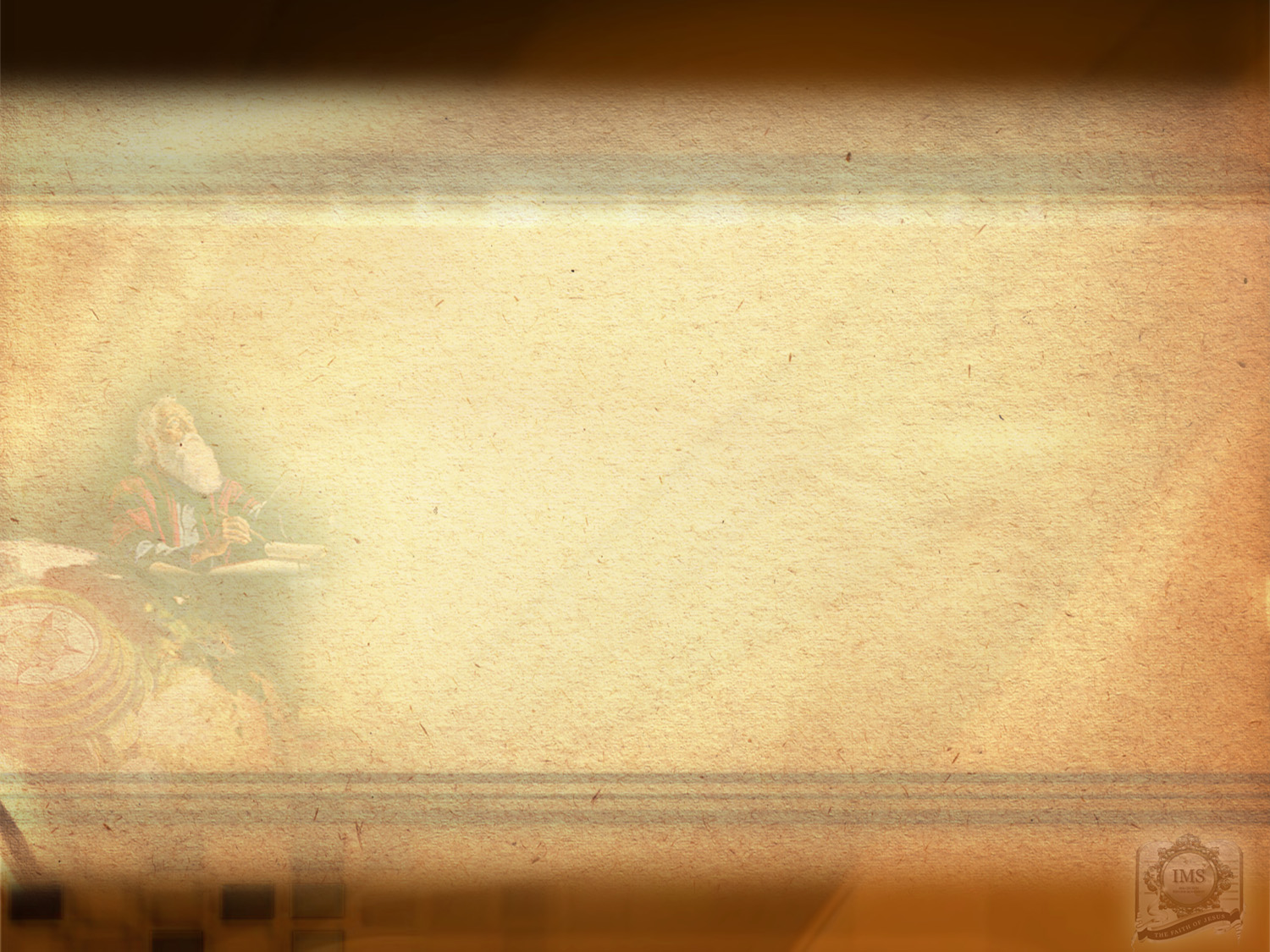 20 detalhes cumpridos
Nabucodonosor atacaria Tiro 
Nabucodonosor viria do Norte
Com cavalos, carros, cavaleiros e muito povo
Matarão à espada seus filhos
Demolirão seus muros
Levantará um baluarte contra ti
Derrubarão suas torres
Varrerão o seu pó 
Ficará uma penha descalvada
Será saqueada
Será enxugadouro de redes. 
Matarão o teu povo
Levantarão baluarte contra ti
Fundarão uma trincheira contra ti
Derrubará as tuas torres com seus machados
Tuas casas preciosas destruirá
Roubarão suas riquezas
Nunca mais será edificada
Lançarão suas pedras e madeiras ao mar
Lançarão seu pó no meio das águas
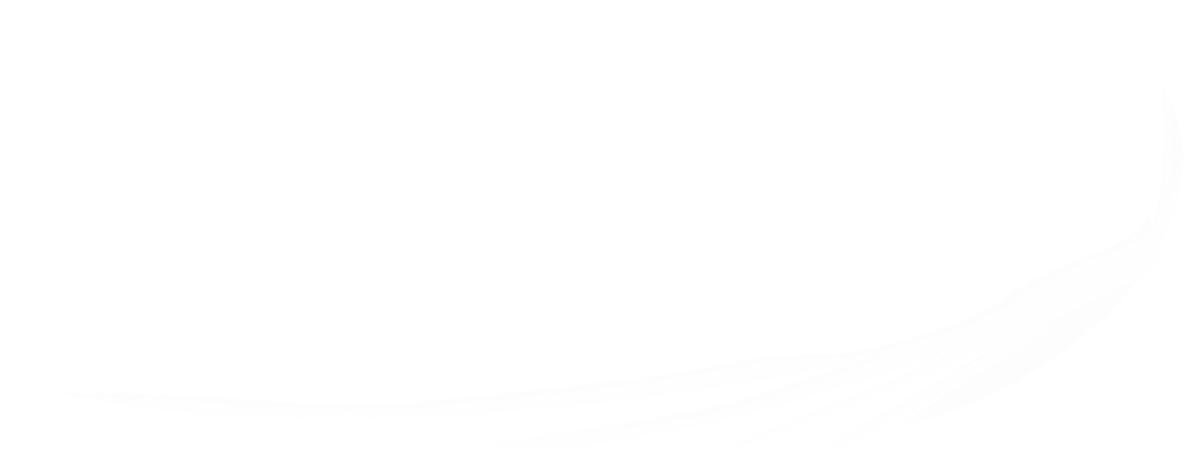 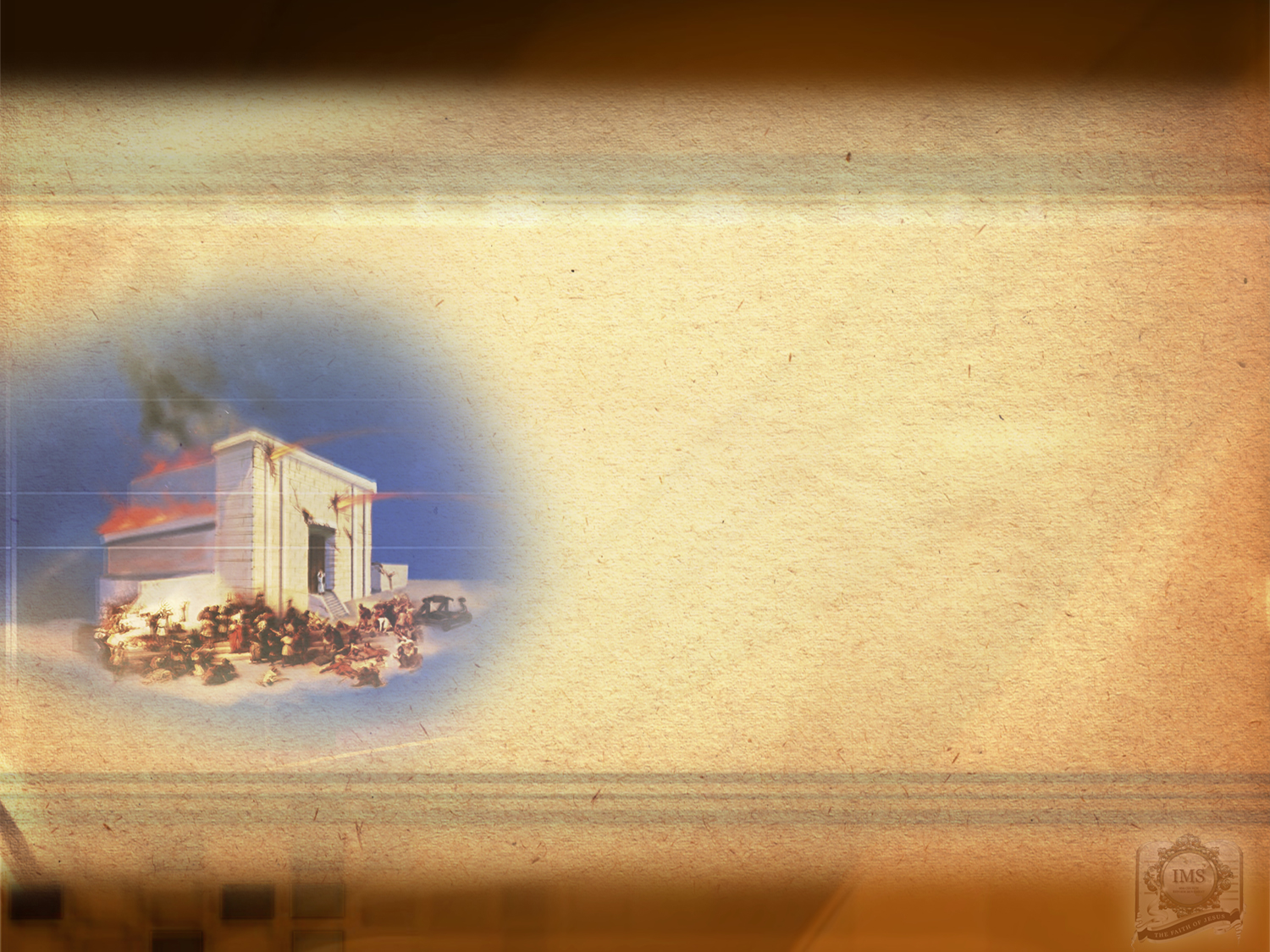 O que foi profetizado sobre Jerusalém?
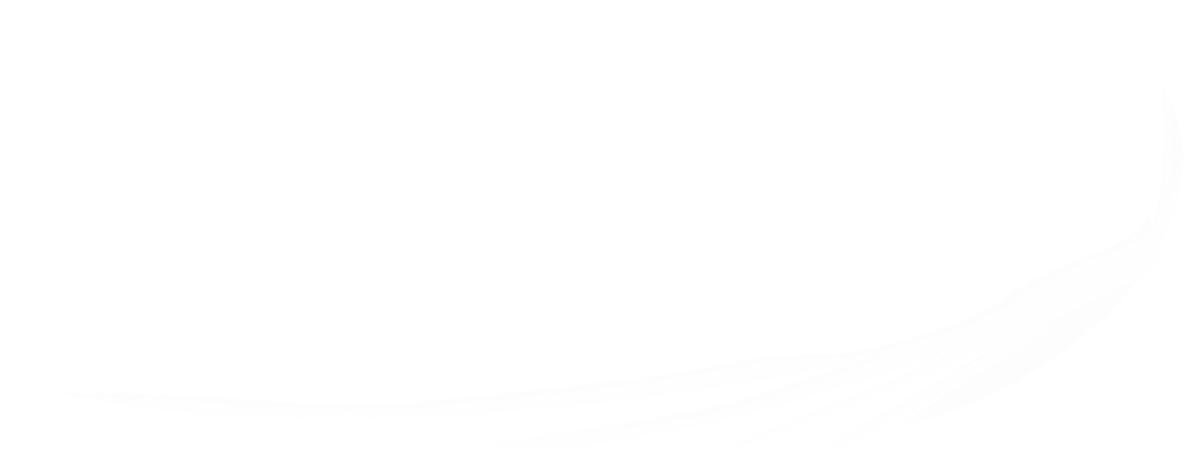 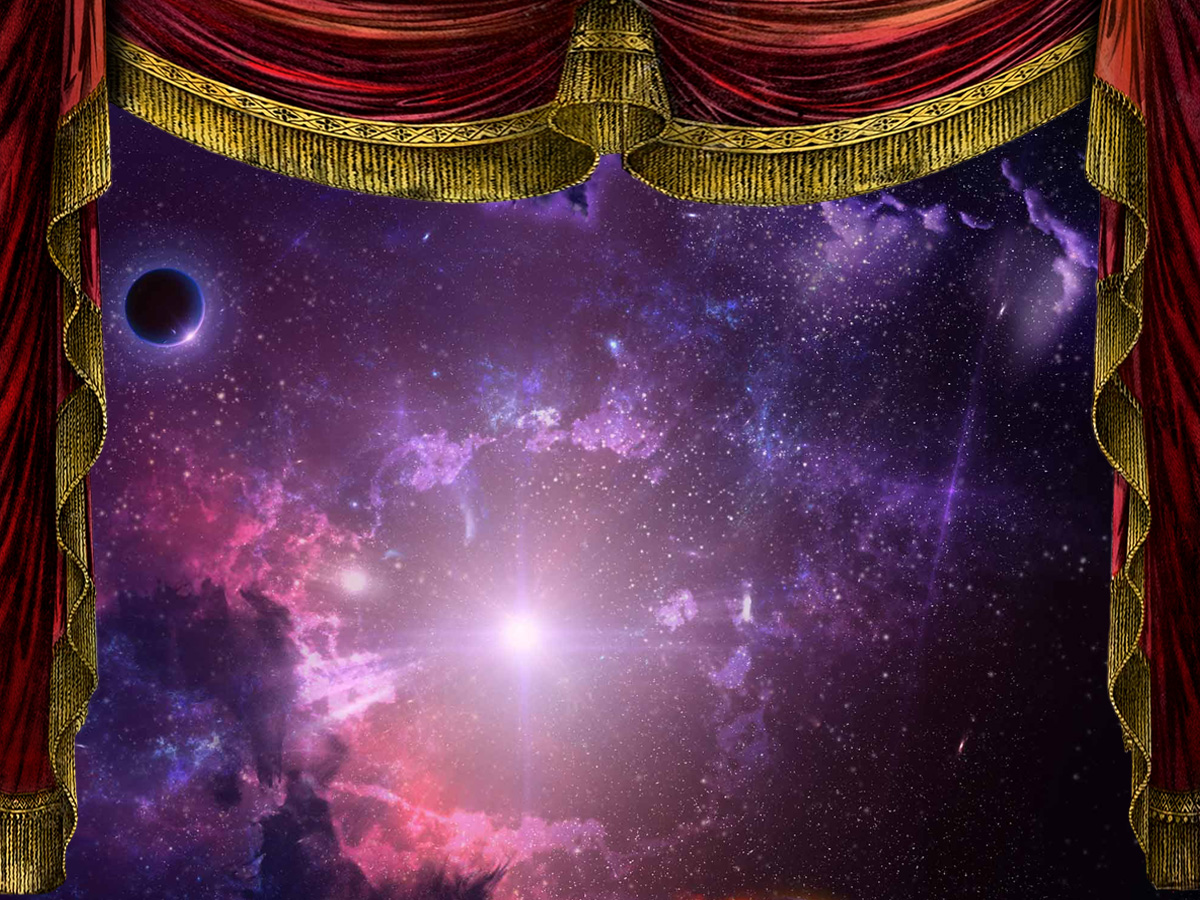 “Jerusalém, Jerusalém, que matas os profetas, e apedrejas os que te são enviados! Quantas vezes quis eu ajuntar os teus filhos, como a galinha ajunta os seus pintos debaixo das asas, e tu não quisestes! Eis que a vossa casa vai ficar-vos deserta… Em verdade vos digo que não ficará aqui pedra sobre pedra que não seja derrubada.”
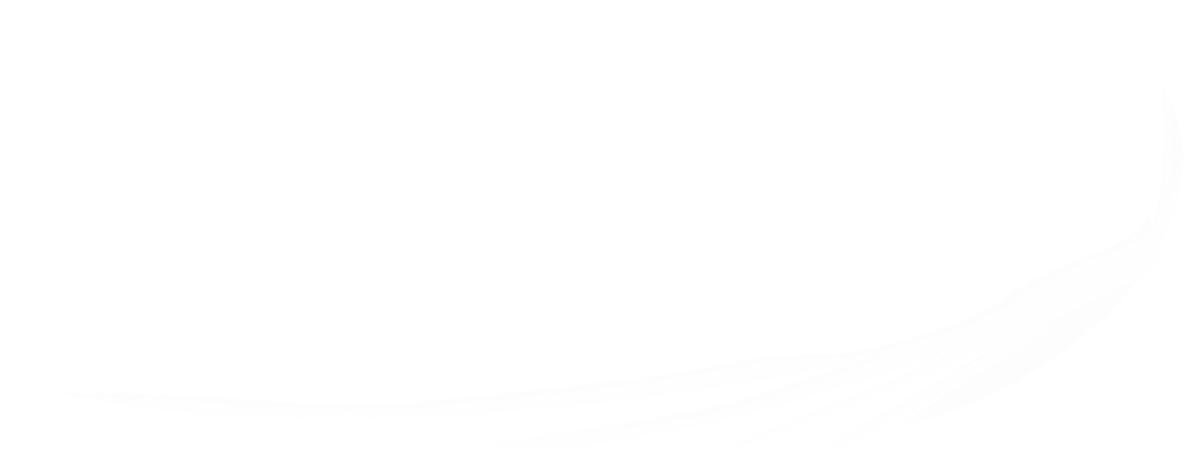 Mateus 23:37,38; 24:2
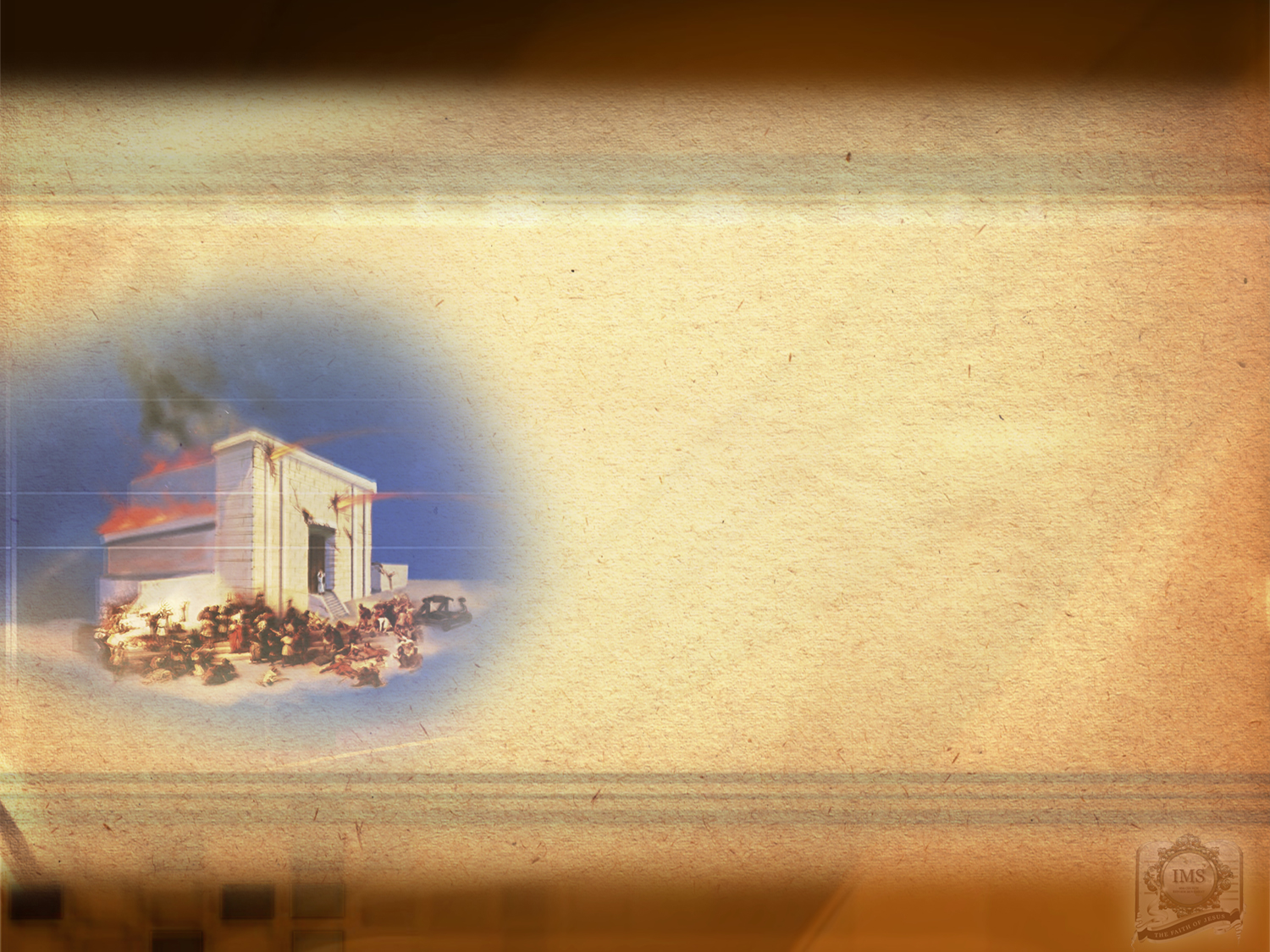 Cumprimento da profecia
No ano 70 d. C. 
A cidade de Jerusalém foi cercada pelos romanos. O General Tito ordenou que o templo não fosse destruído por conter tesouros valiosos.
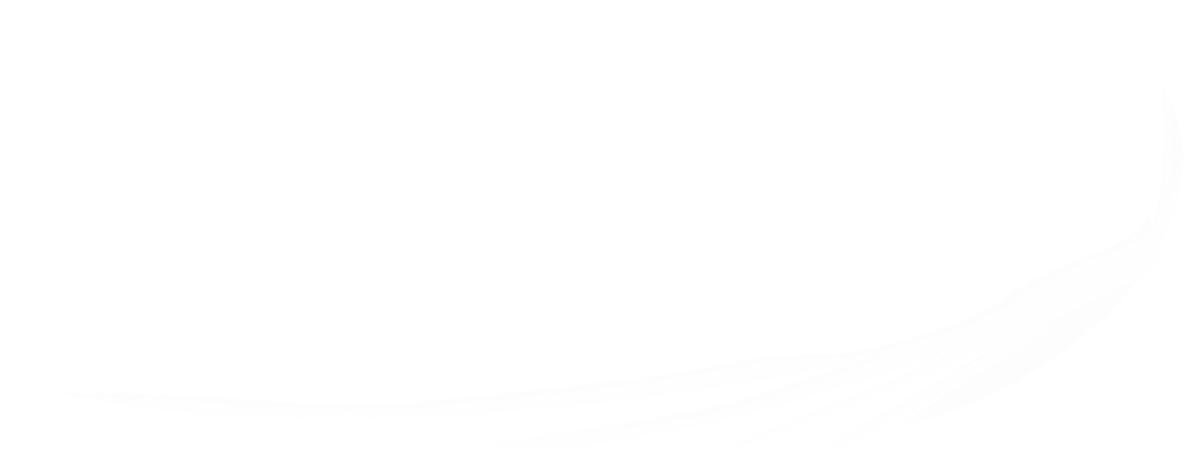 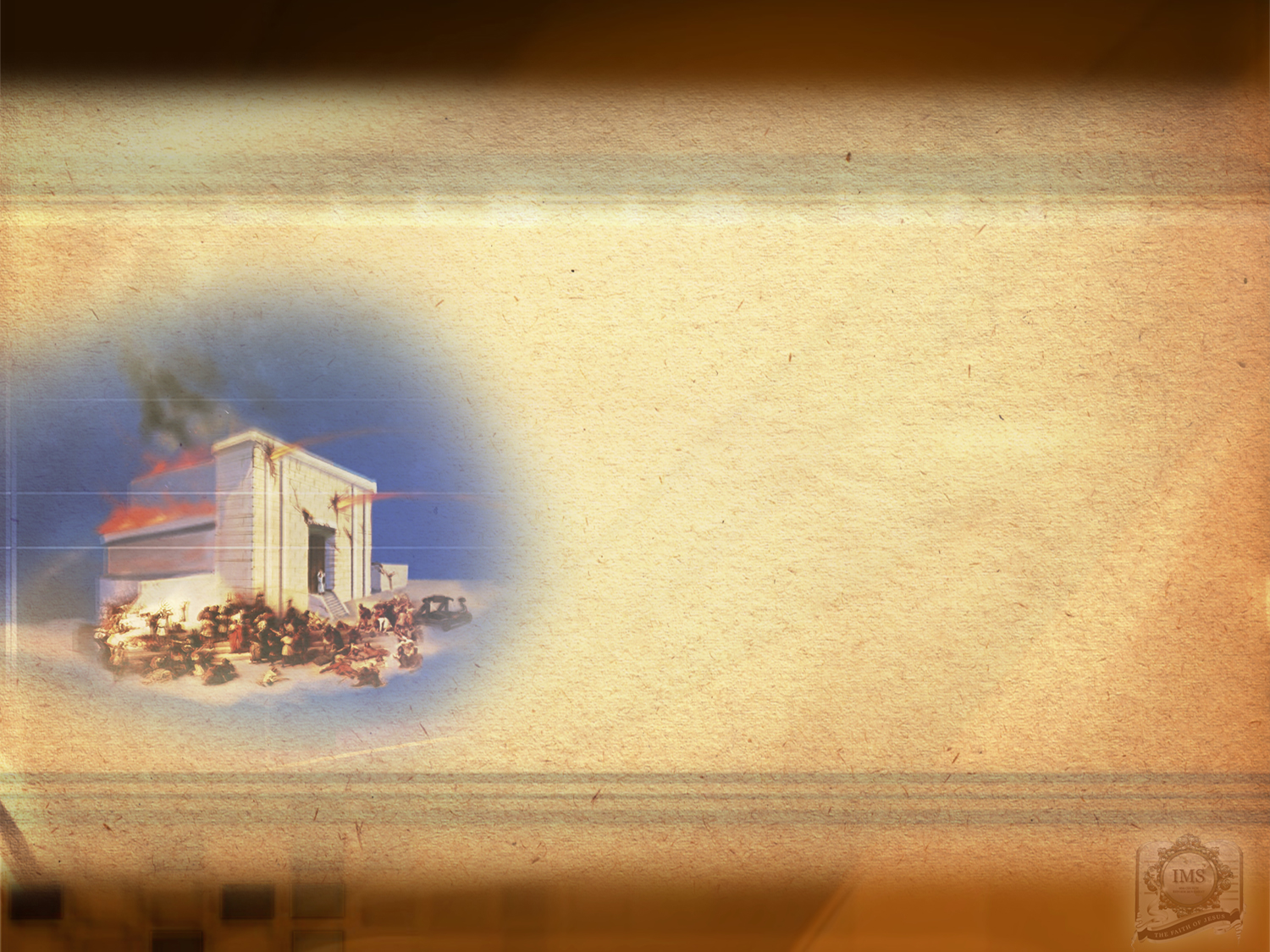 Cumprimento da profecia
No entanto, durante o combate, um  soldado romano lançou uma tocha acesa para dentro do templo e produziu-se um terrível incêndio
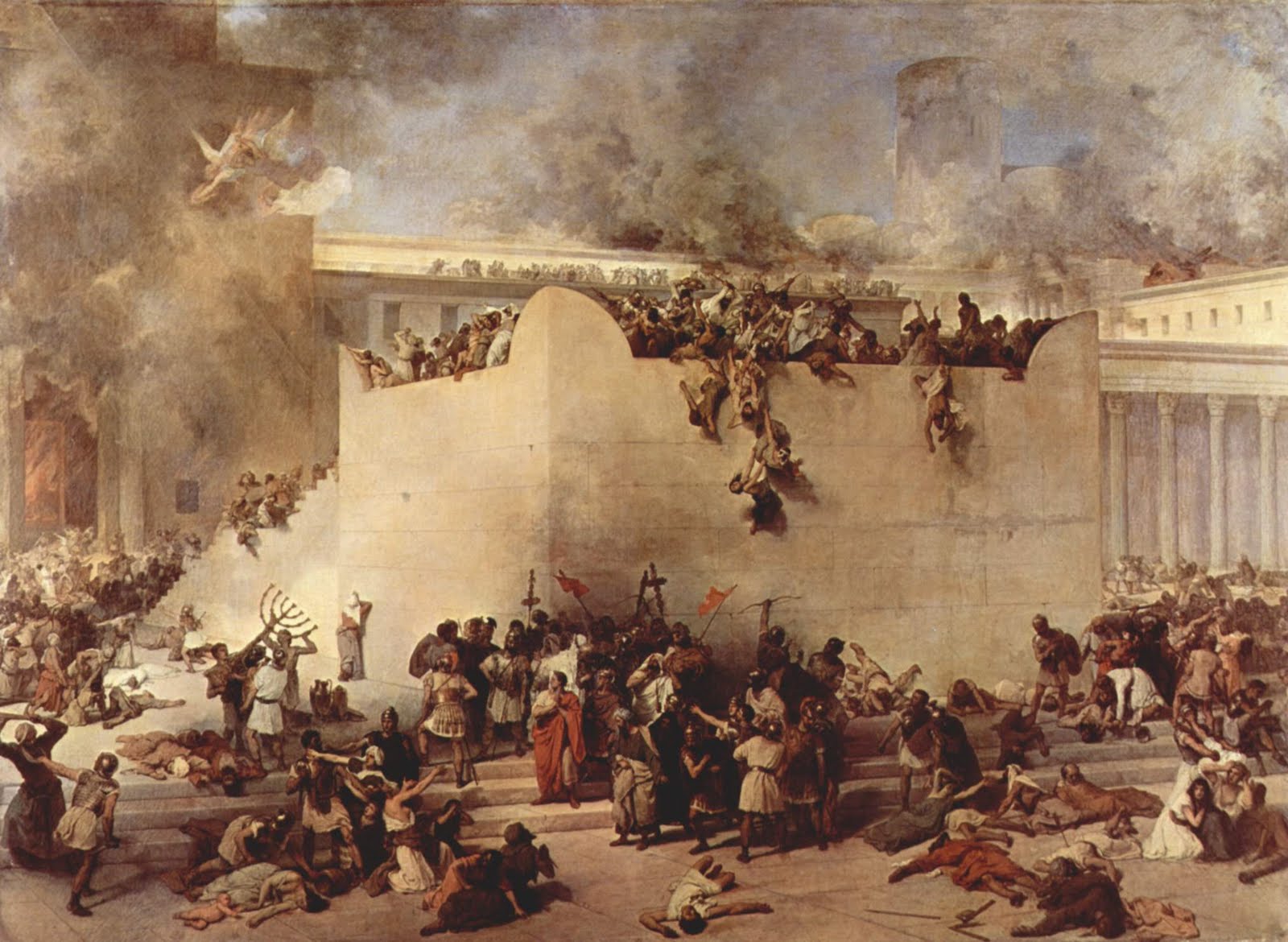 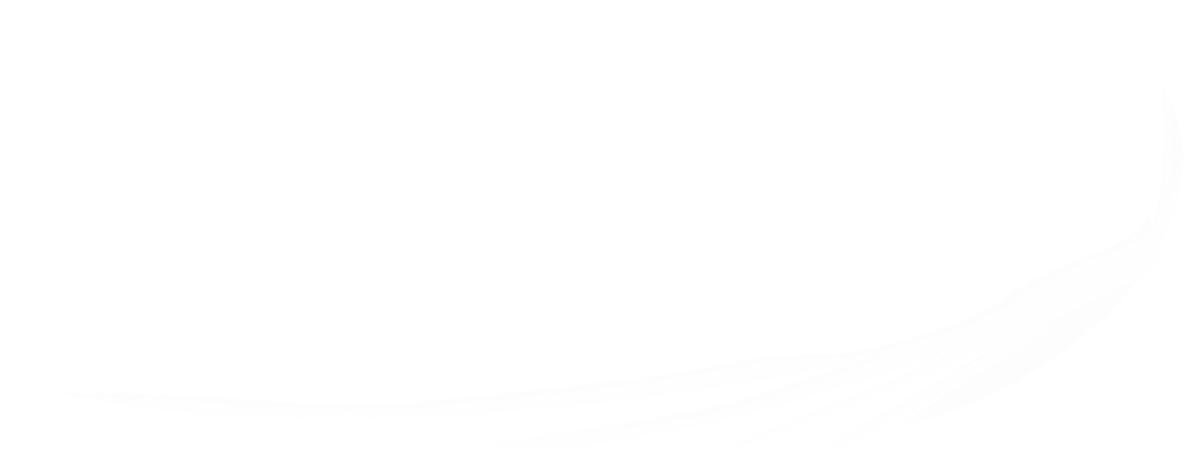 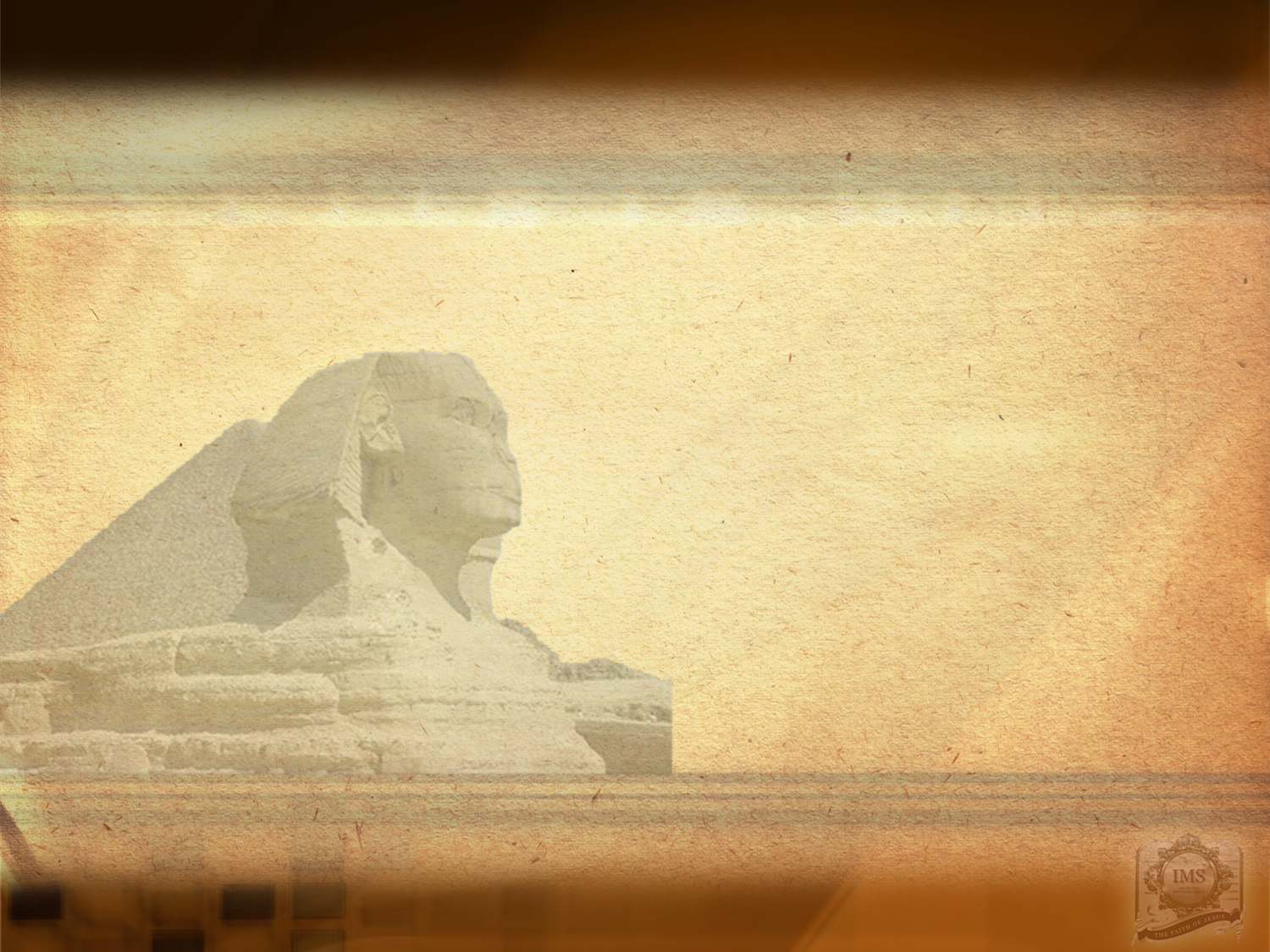 Como seria Egito em comparação com outras nações depois de ter sido um reino poderoso durante milénios?
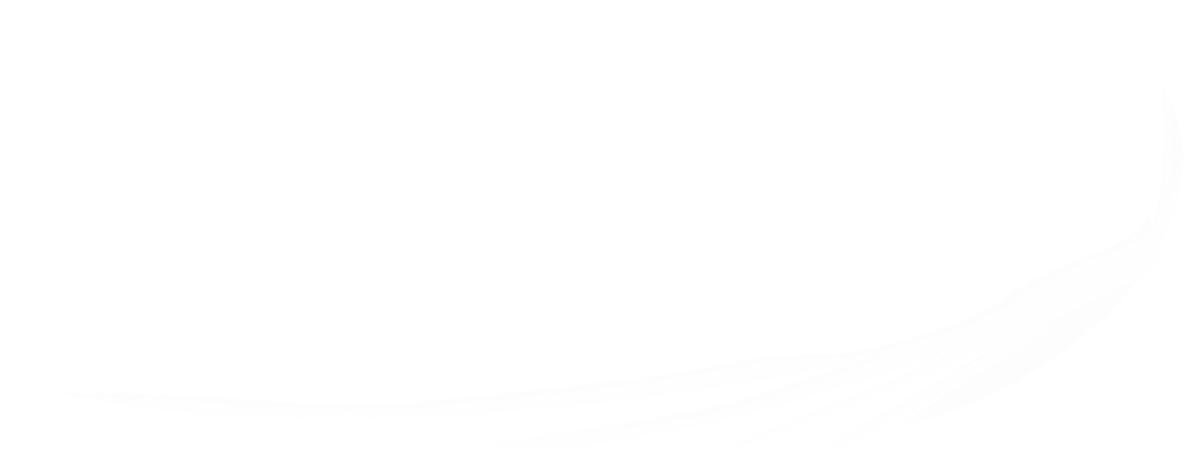 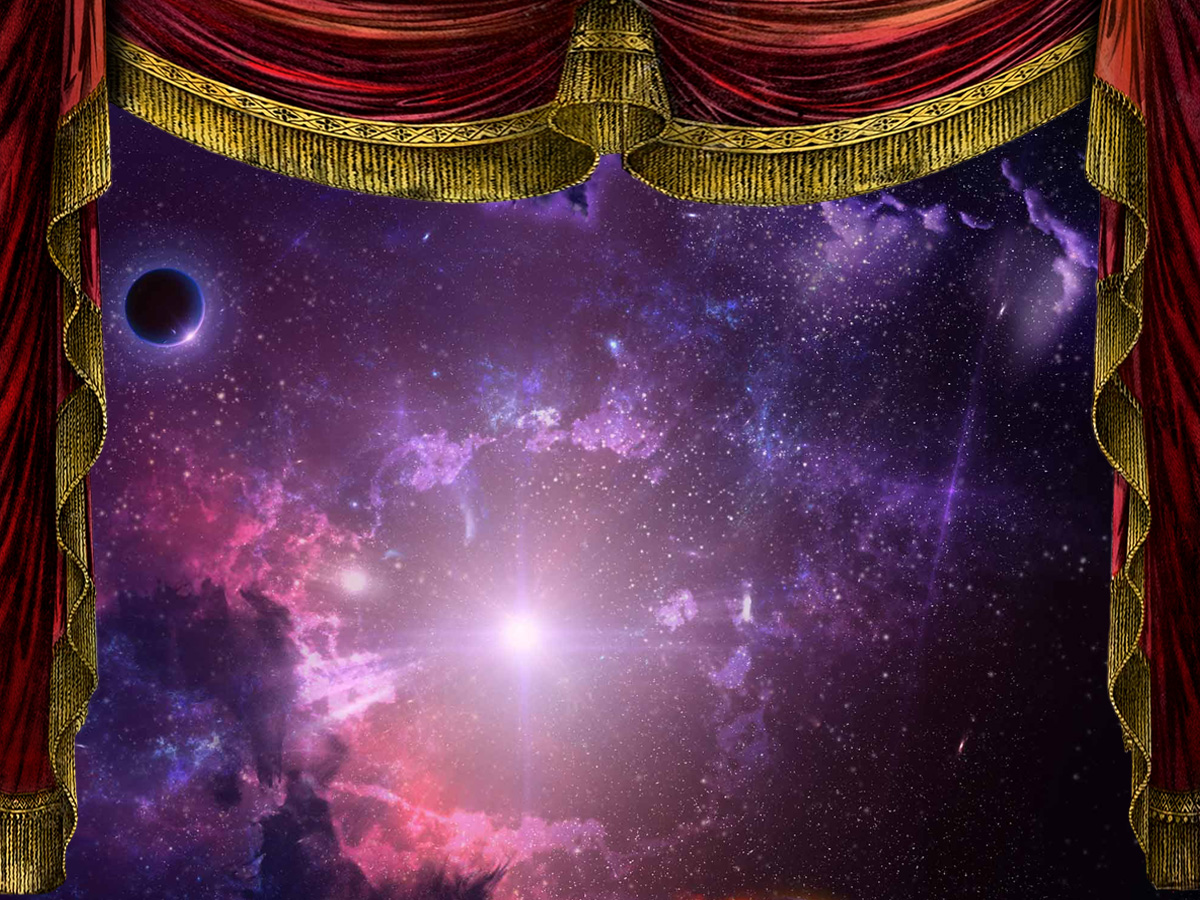 “E a terra do Egito se tornará em desolação e deserto; e saberão que eu sou o Senhor, porquanto disse: o rio é meu, e eu o fiz.”
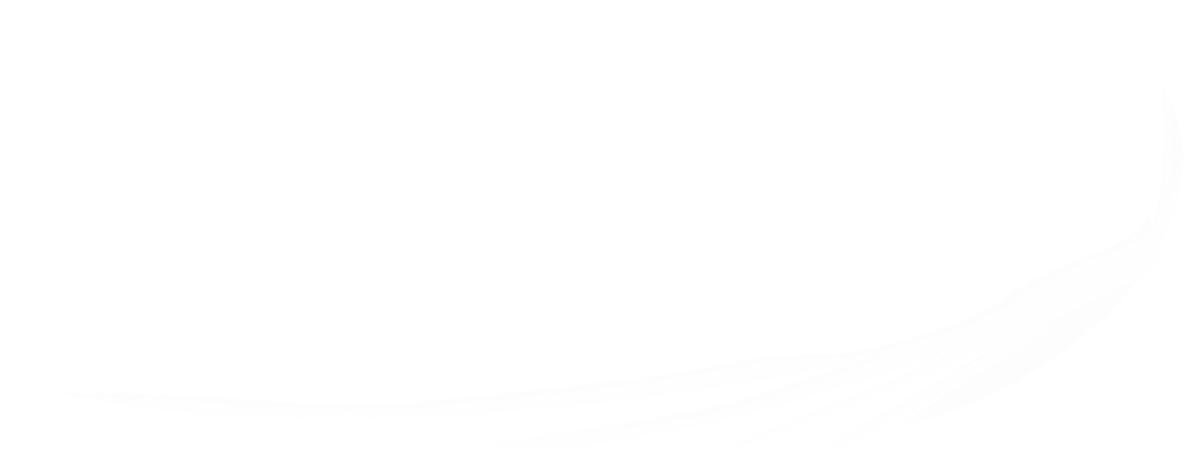 Ezequiel 29:9
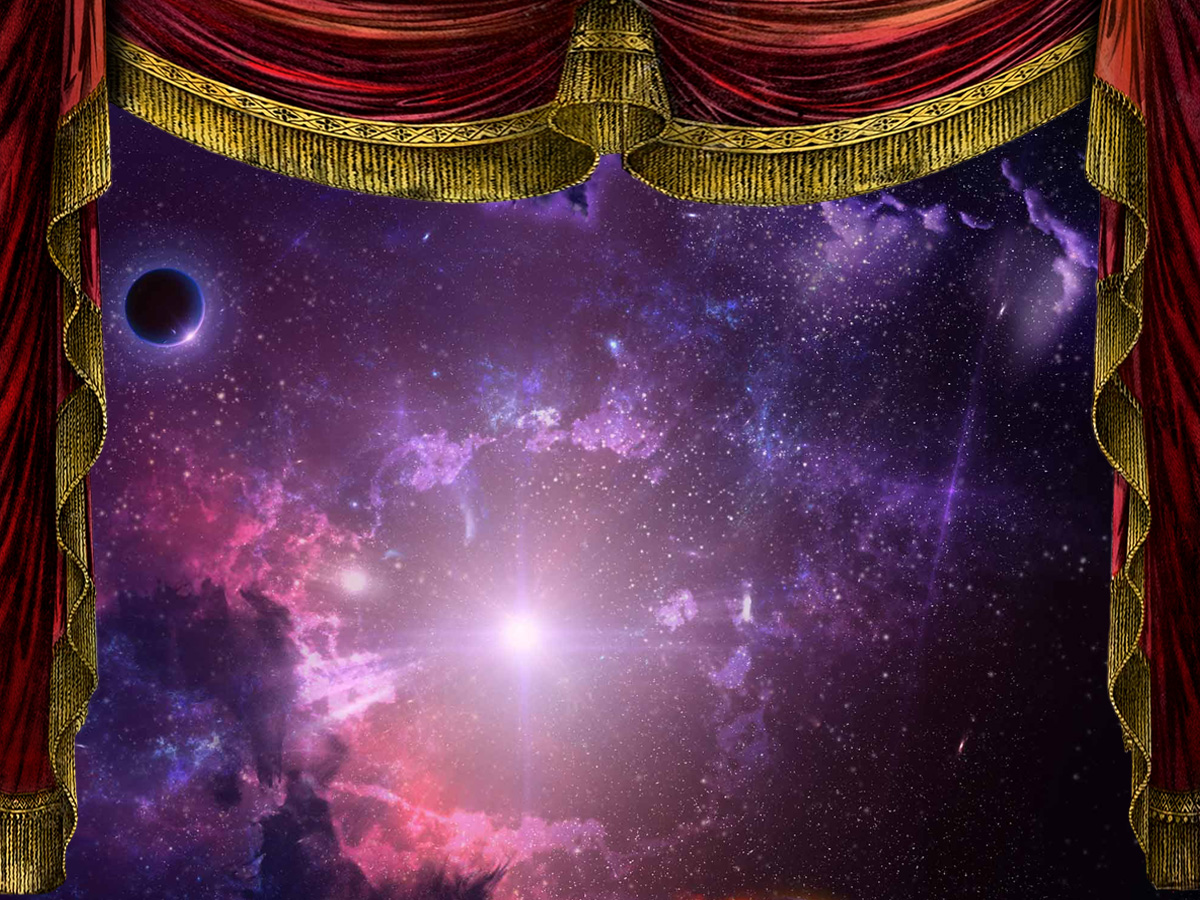 “Mais humilde se fará do que os outros reinos, e nunca mais se exaltará sobre as nações, porque os diminuirei, para que não dominem sobre as nações.”
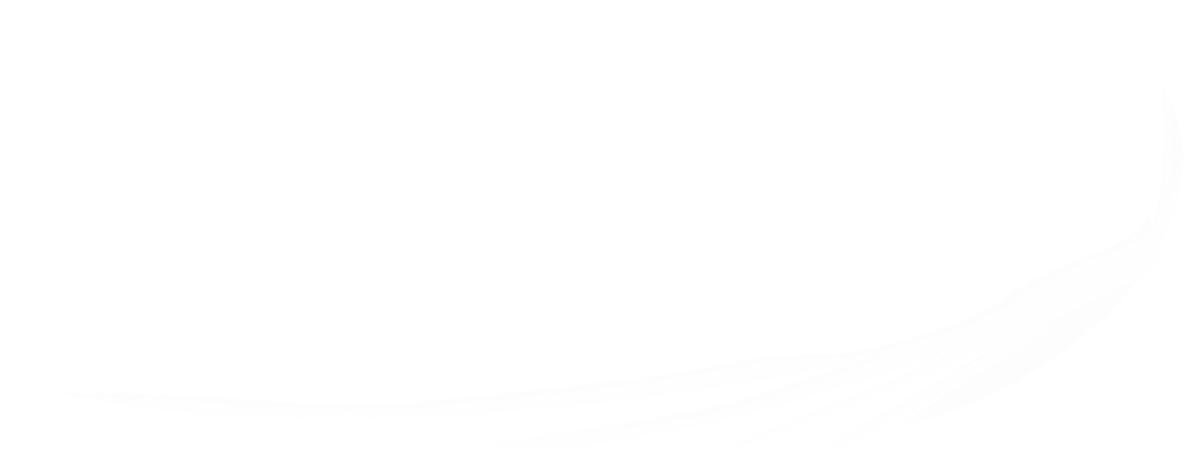 Ezequiel 29:15
[Speaker Notes: Una nación humilde, ya no la gran monarquía y el granero del mundo.]
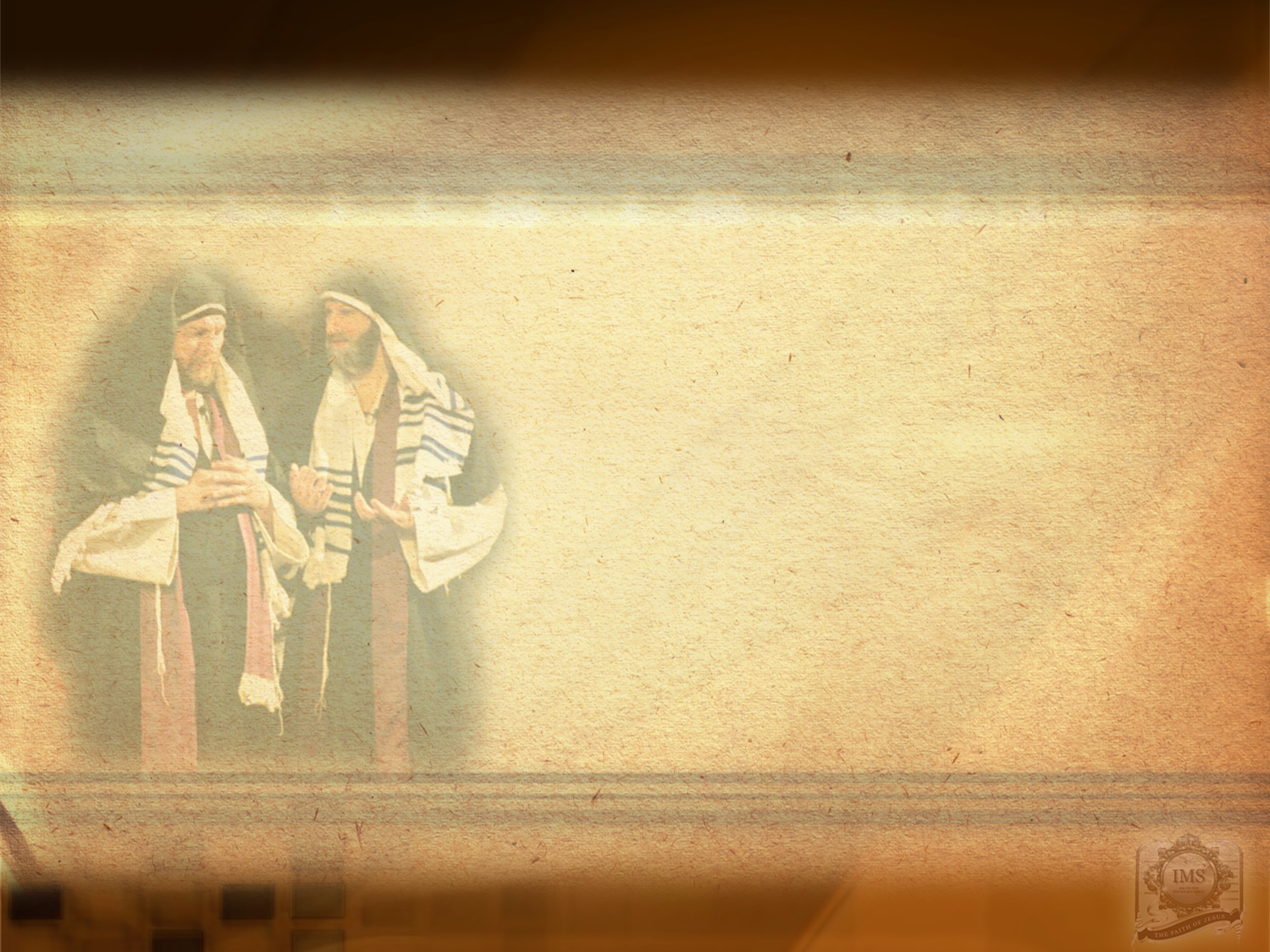 Que castigo foi profetizado para os judeus por causa da sua desobediência a Deus?
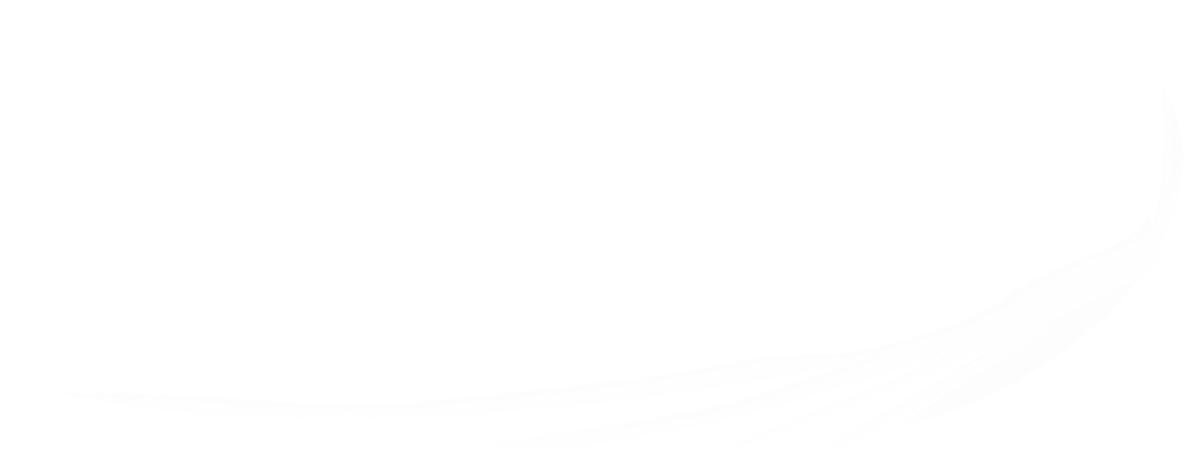 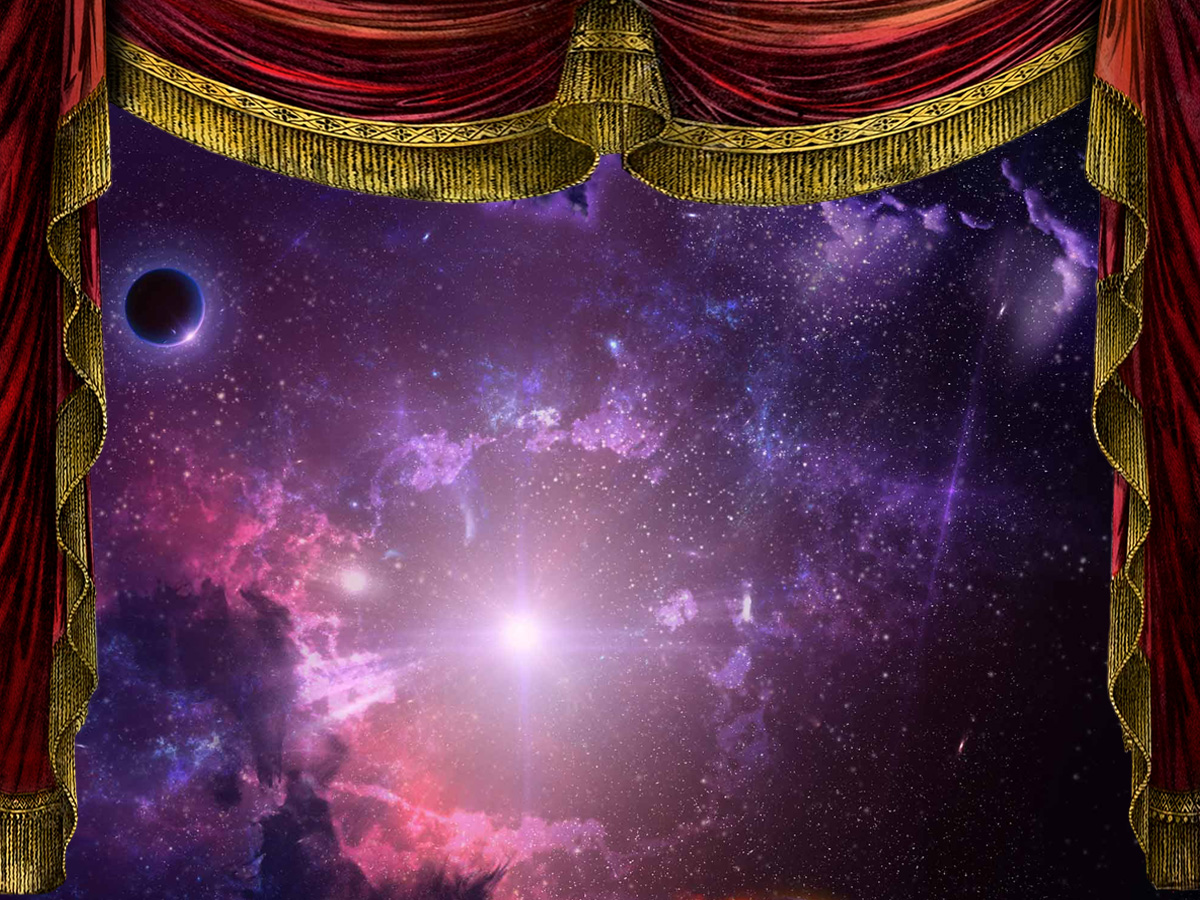 “Será, porém, que, se não deres ouvidos à voz do Senhor teu Deus, para cuidares em cumprir todos os seus mandamentos e os seus estatutos, que hoje ordeno, então virão sobre ti todas estas maldições, e te alcançarão.”
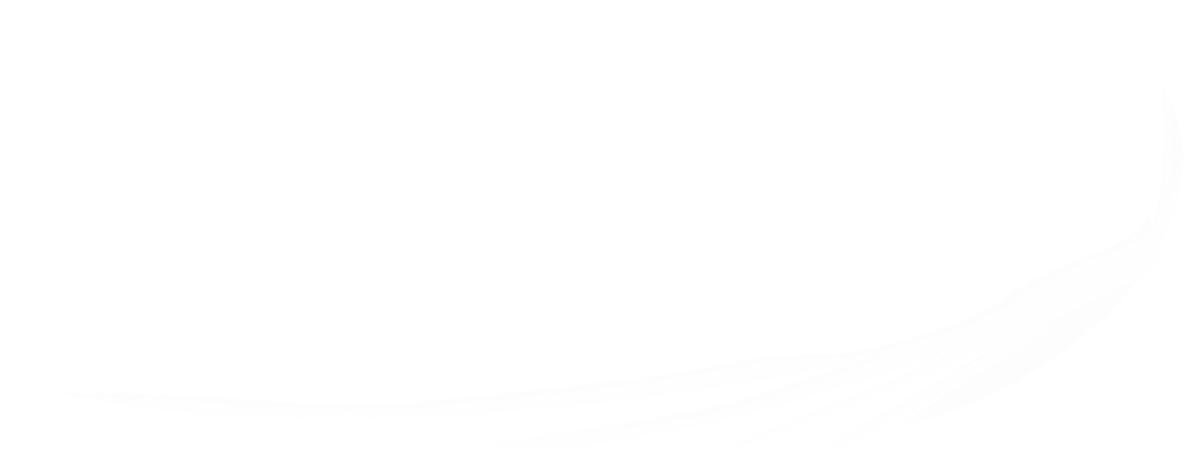 Deuteronómio 28:15
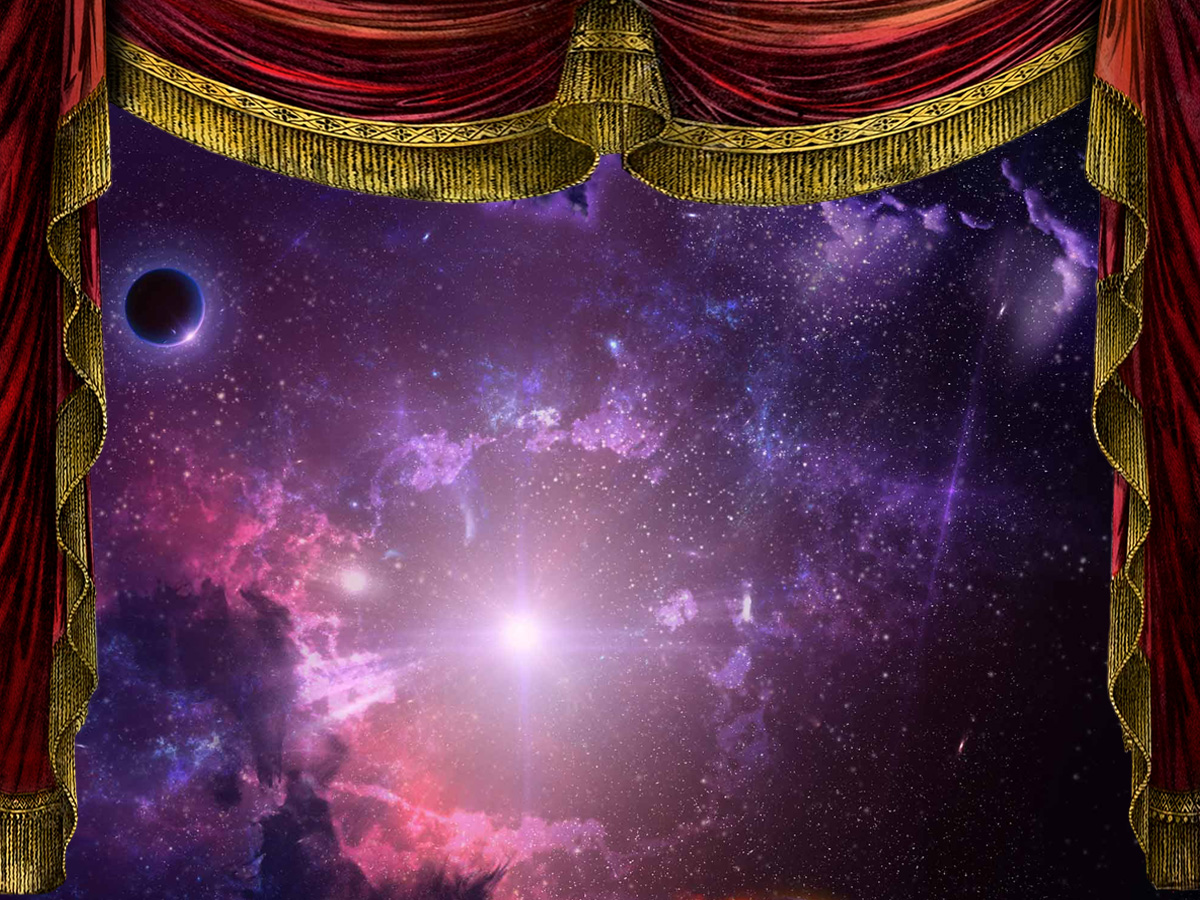 “O Senhor te fará cair diante dos teus inimigos; por um caminho sairás contra eles, e por sete caminhos fugirás de diante deles, e serás espalhado por todos os reinos da terra.”
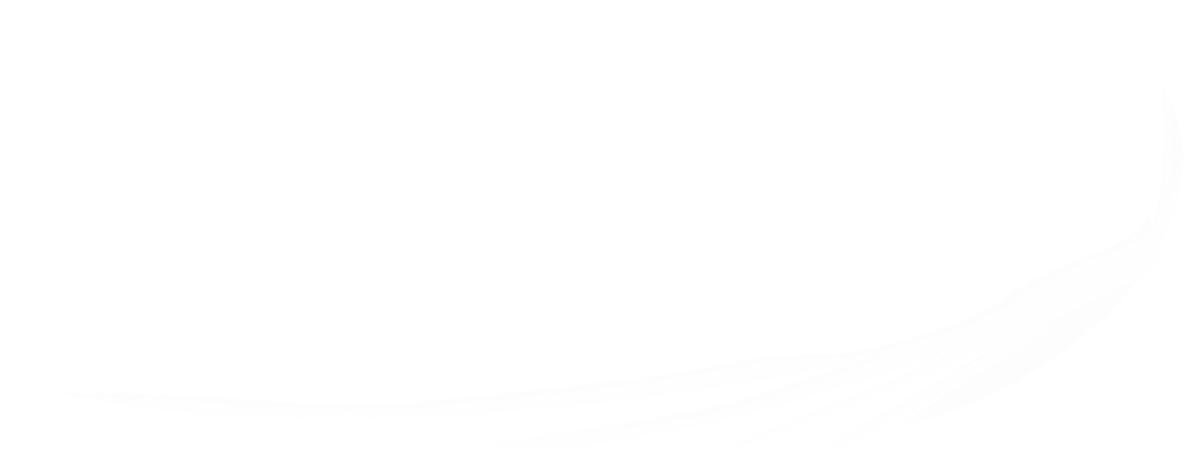 Deuteronómio 28:25
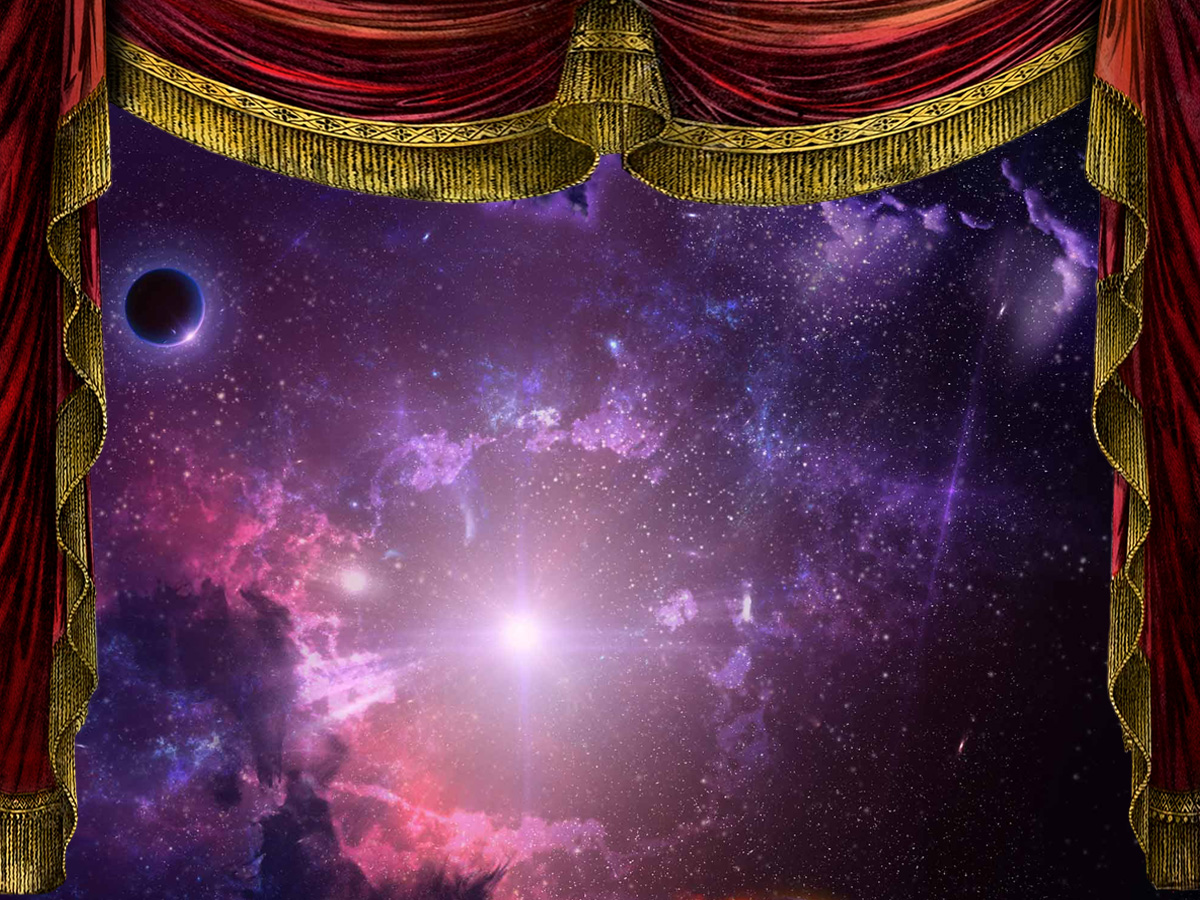 “E serás por pasmo, por ditado, e por fábula, entre todos os povos a que o Senhor te levará.”
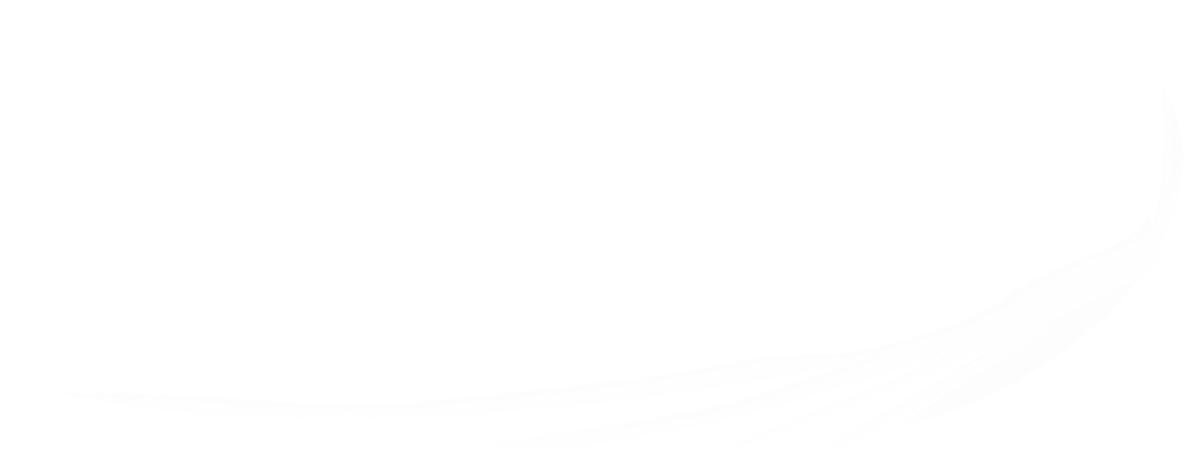 Deuteronómio 28:37
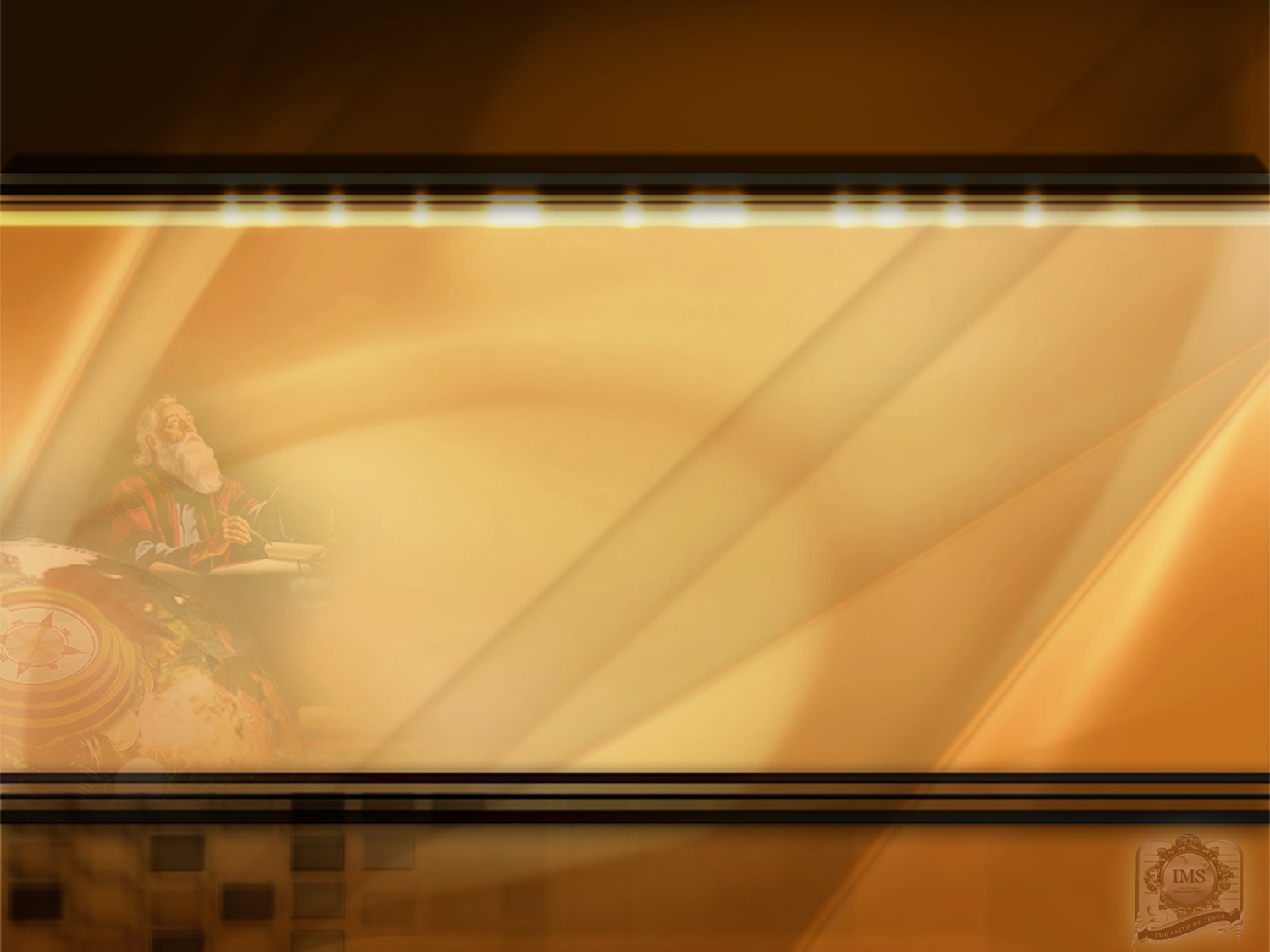 DESCOBRIMENTOS E INVEnções MODERNOS
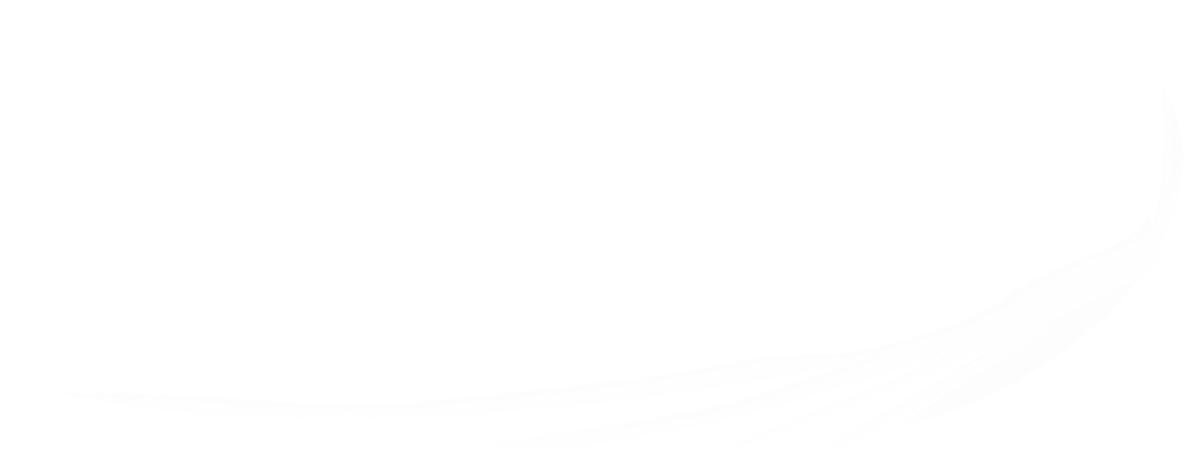 MENCIONADOS HÁ 3.500 ANOS
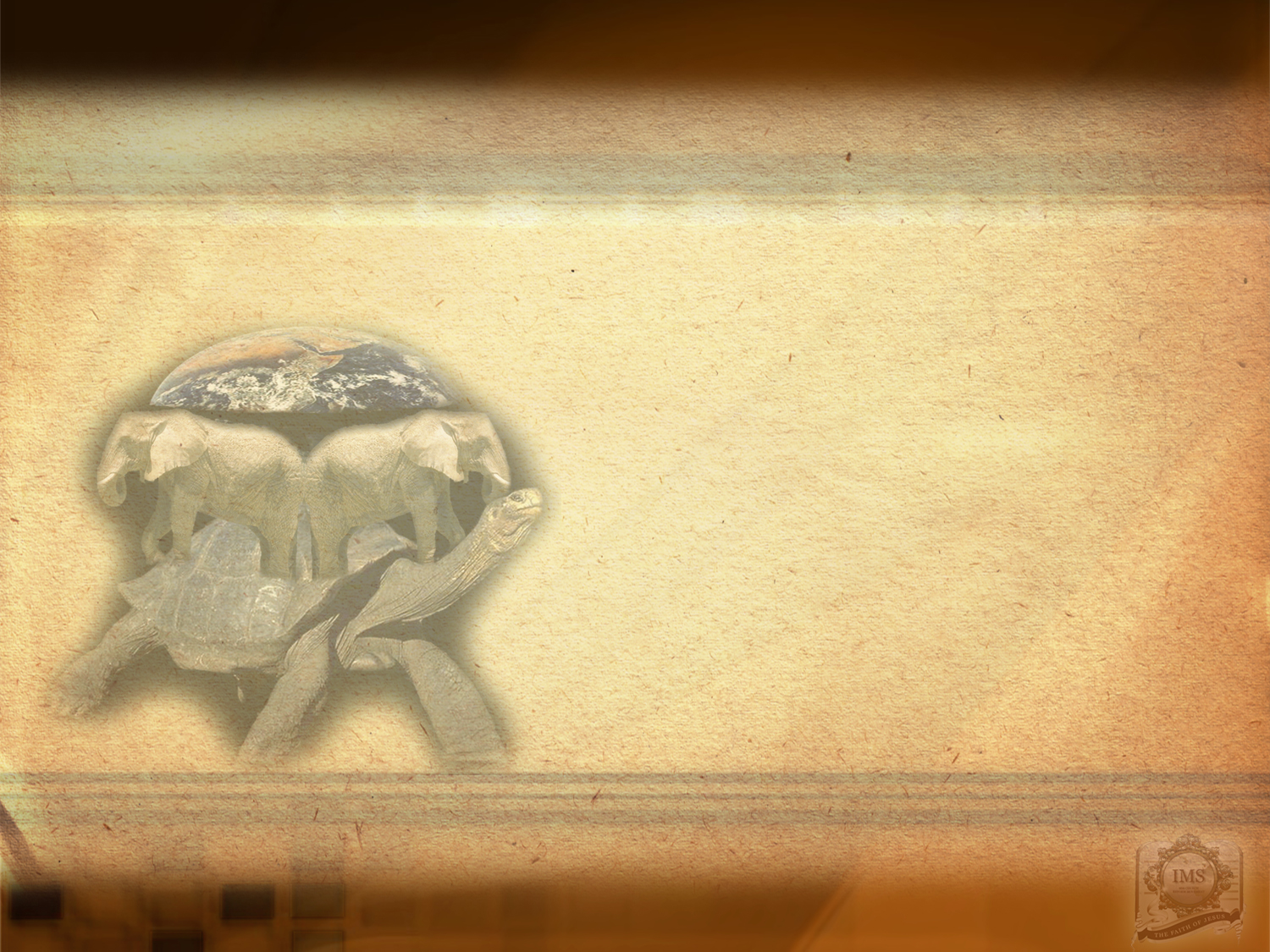 O que dizia a Bíblia sobre a terra, quando as pessoas pensavam que era sustida por elefantes gigantes?
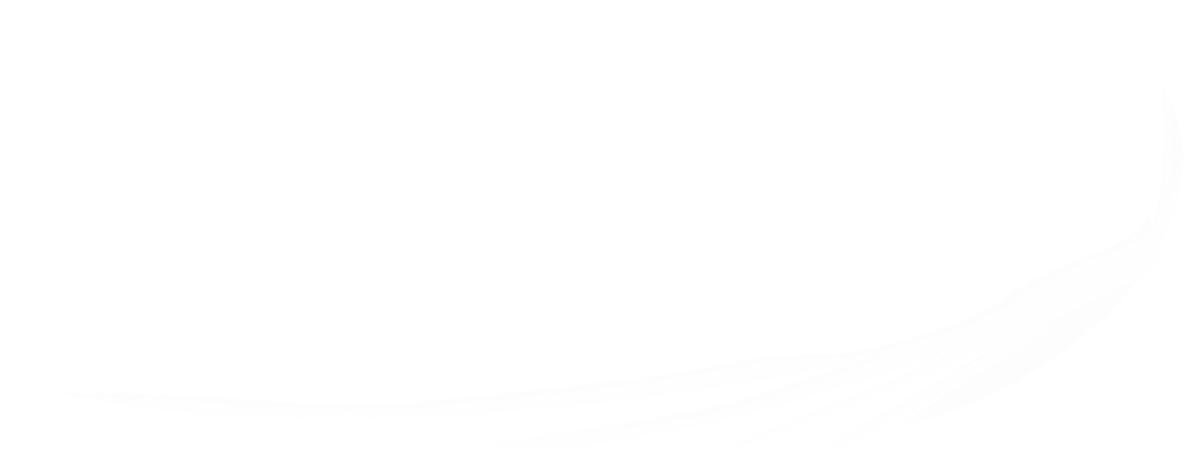 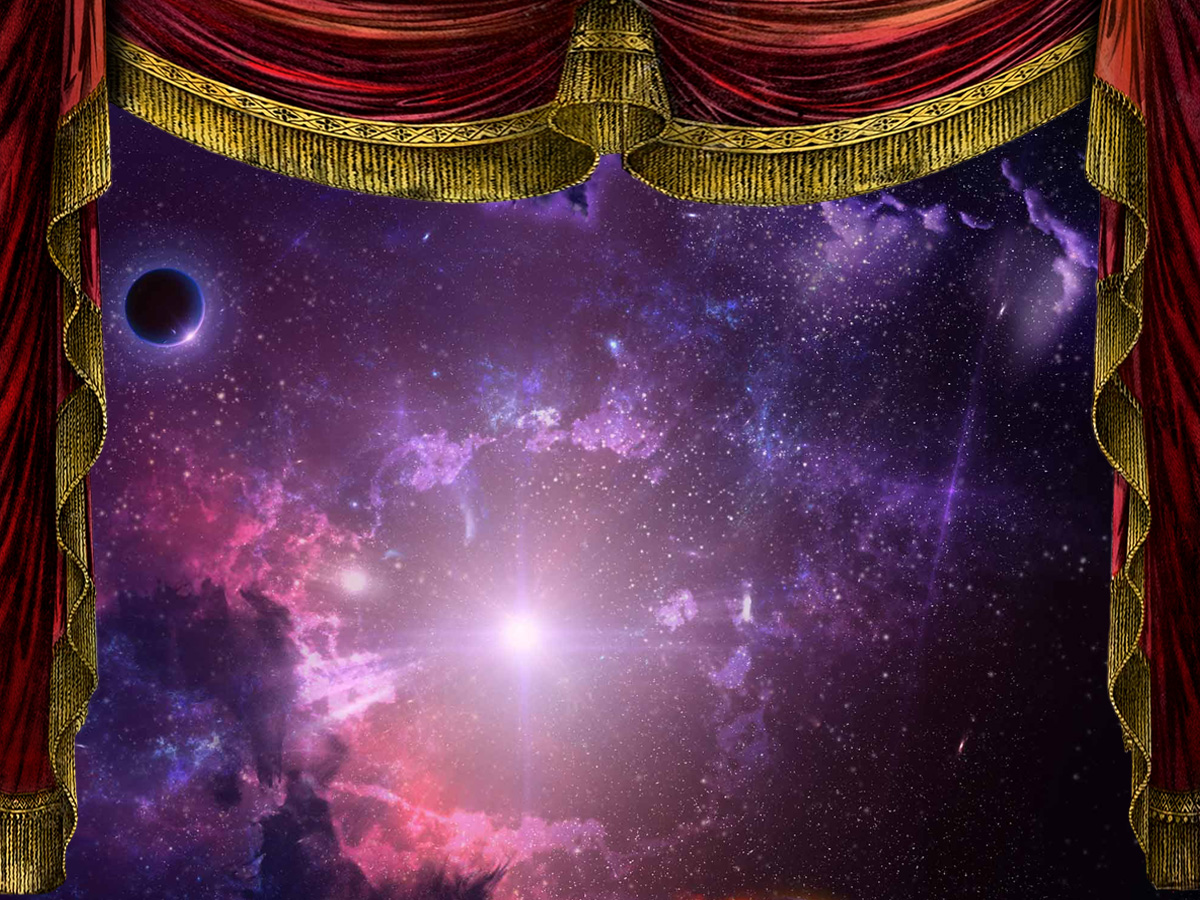 “O norte estende sobre o vazio; e suspende a terra sobre o nada.”
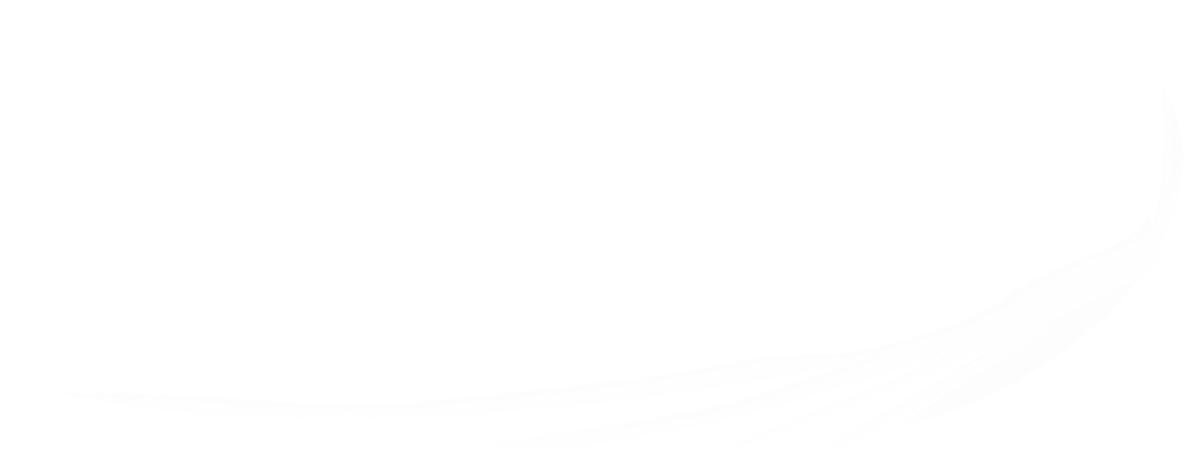 Jó 26:7
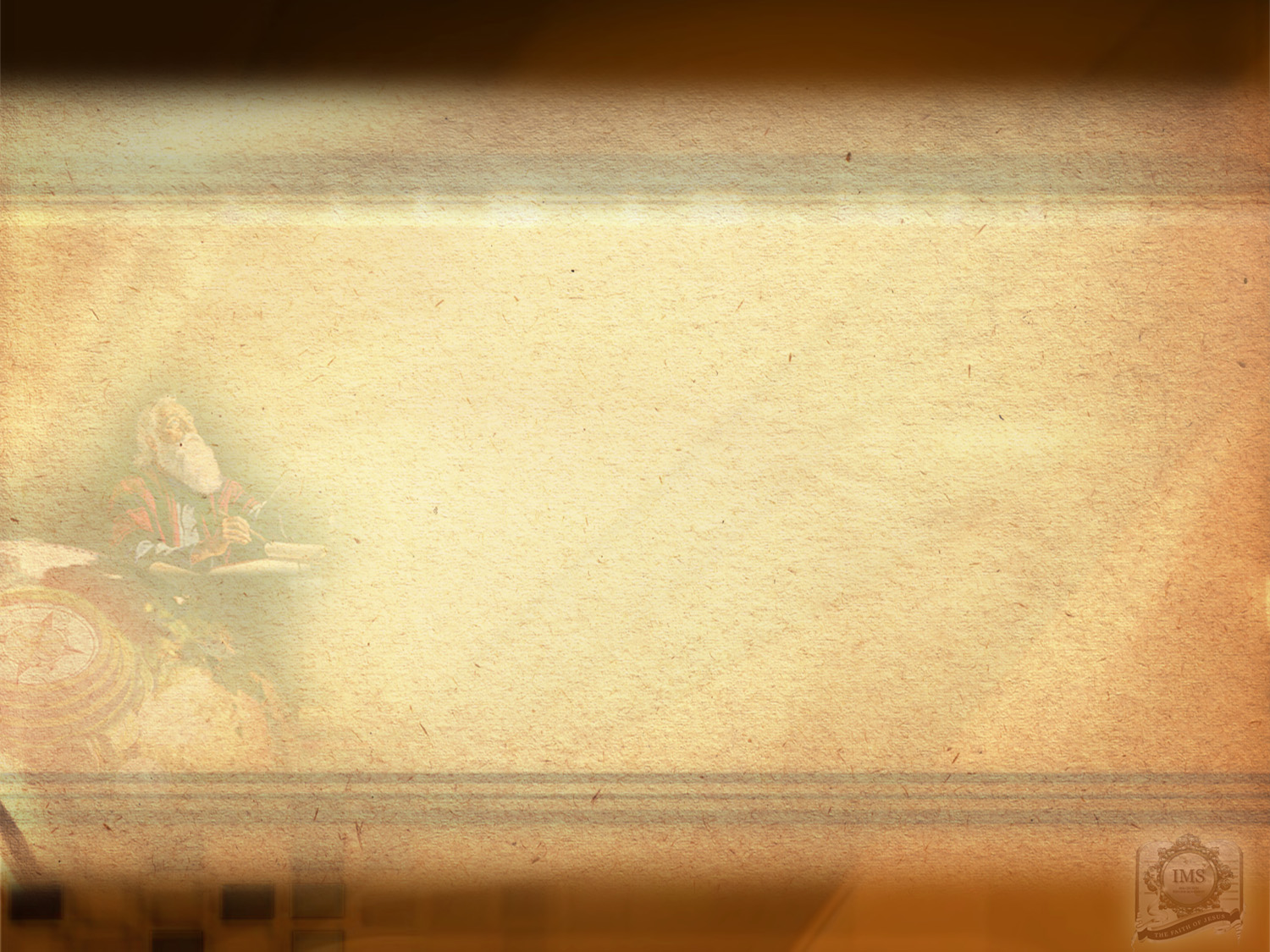 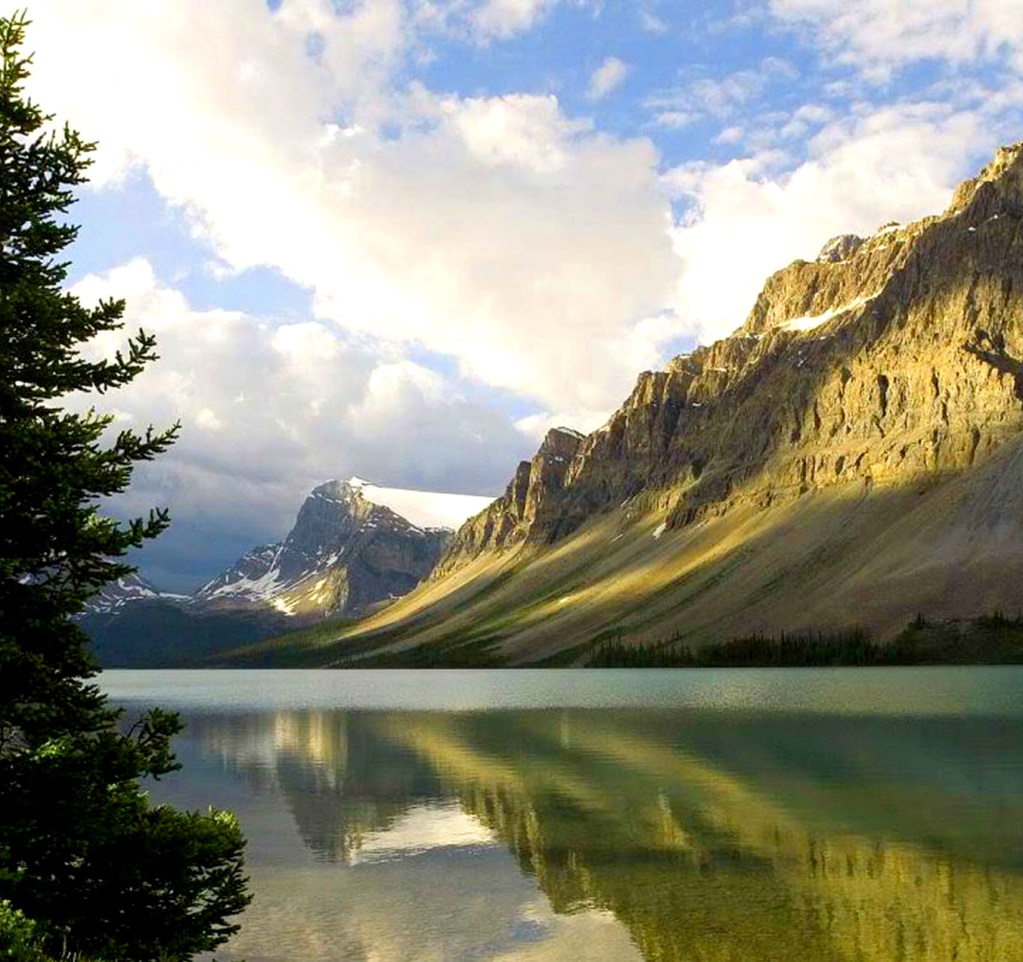 Em Jó 28:25 já se menciona o circuito dos ventos e do ciclo hidrológico
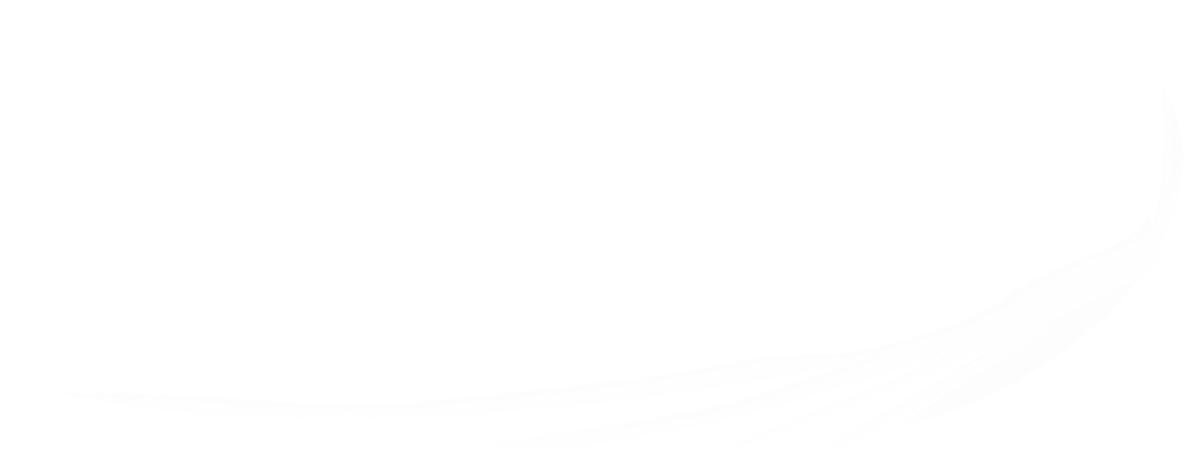 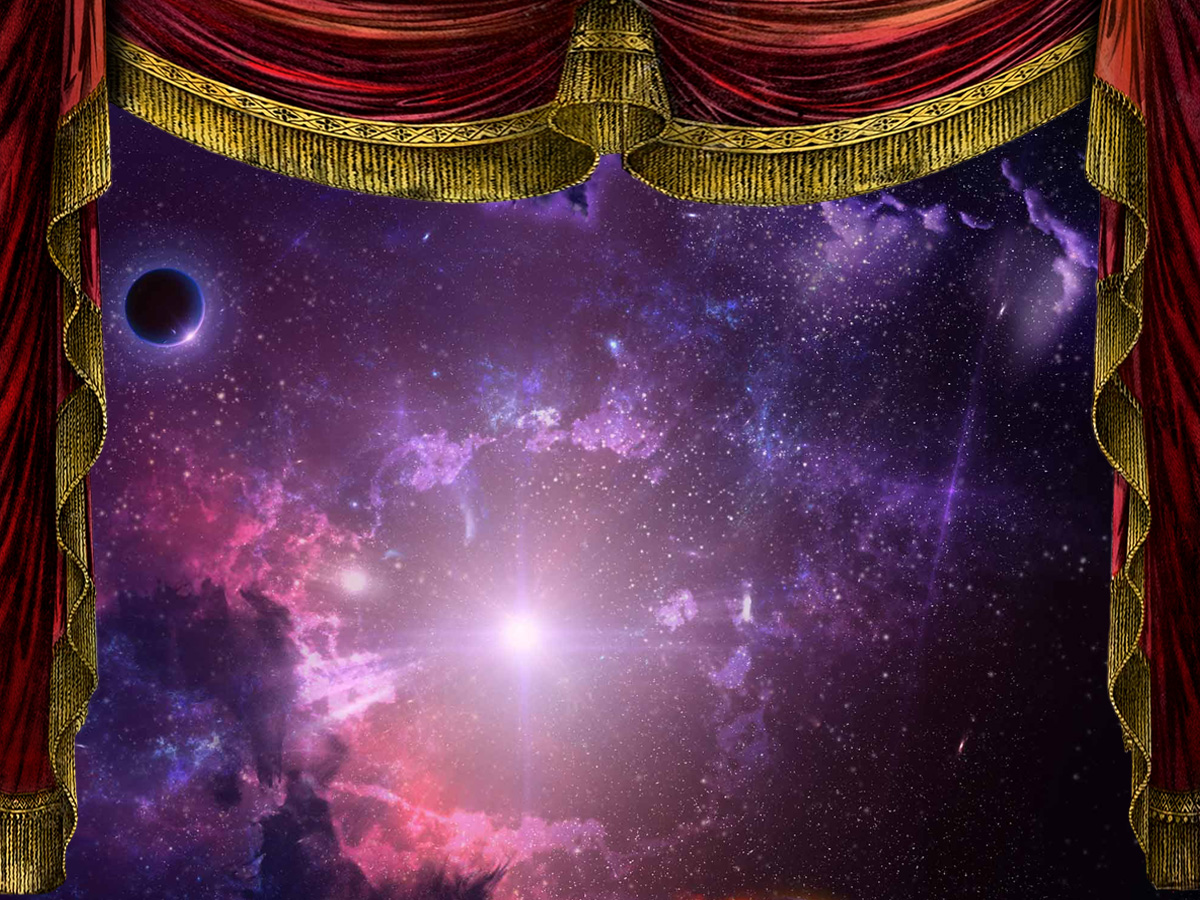 “O vento vai para o sul, e faz o seu giro para o norte; continuamente vai girando o vento, e volta fazendo os seus circuitos. Todos os rios vão para o mar, e contudo o mar não se enche; ao lugar para onde os rios vão, para ali tornam eles a correr.”
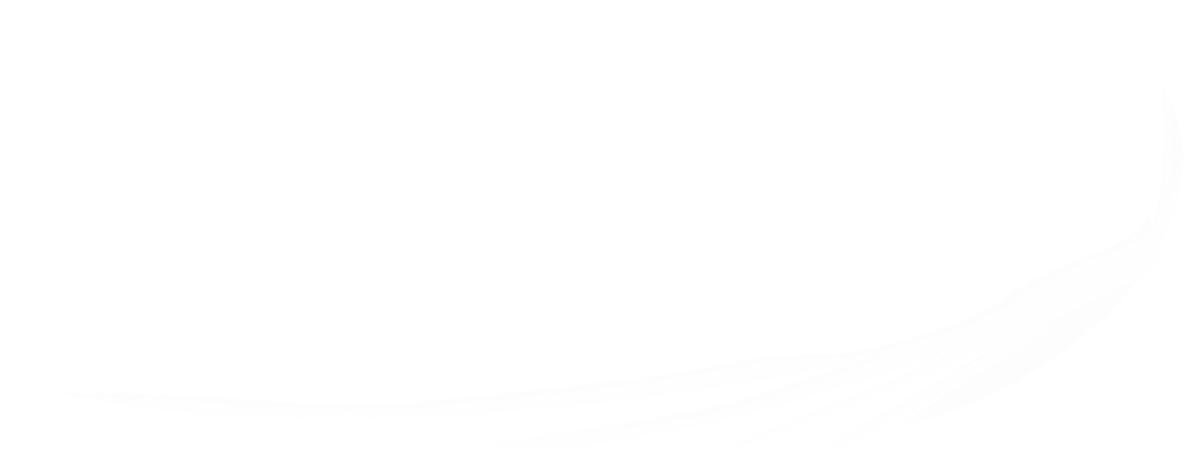 Eclesiastes 1:6-7
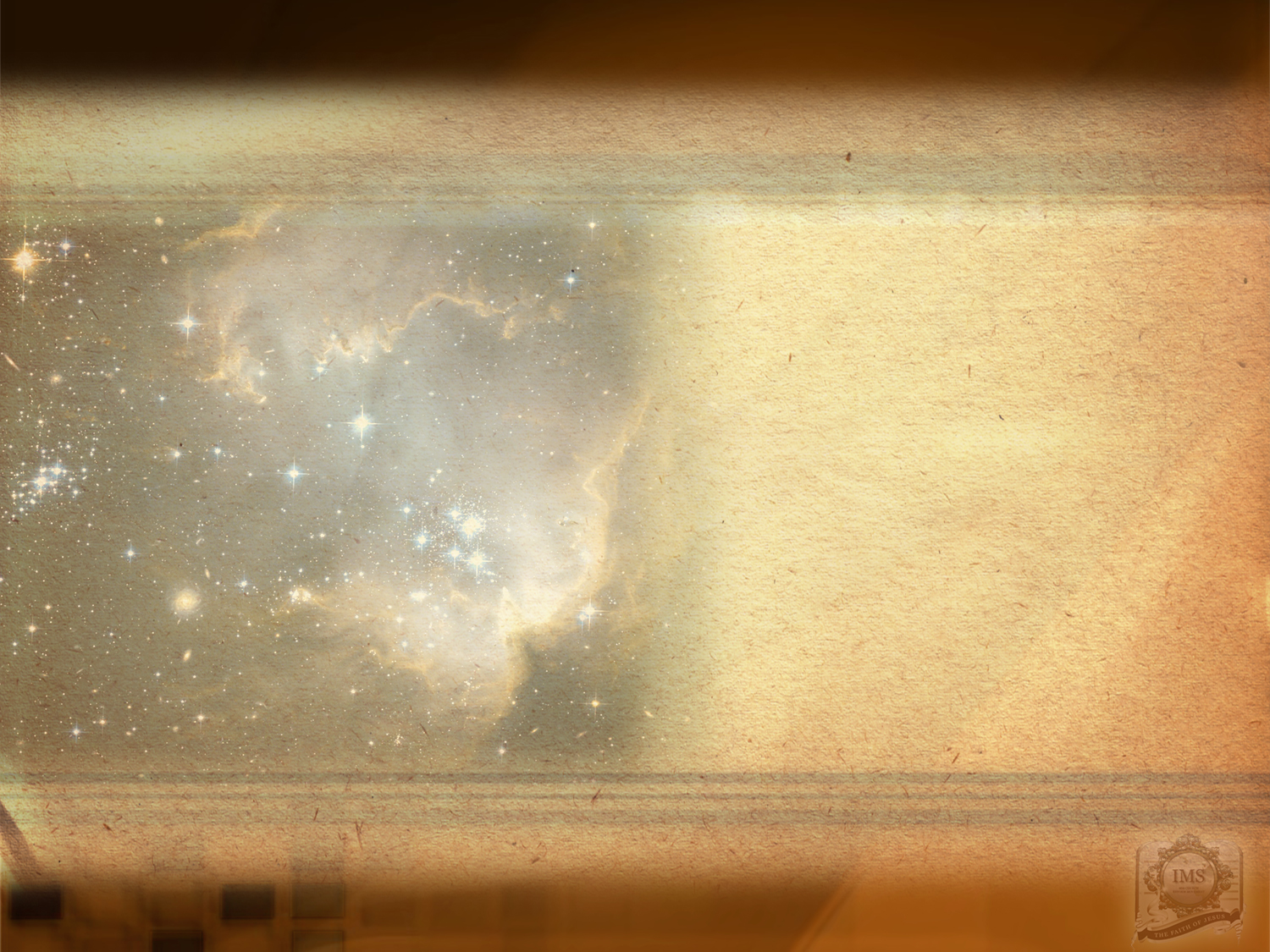 O que diz sobre o número de estrelas numa época em que estas eram contadas?
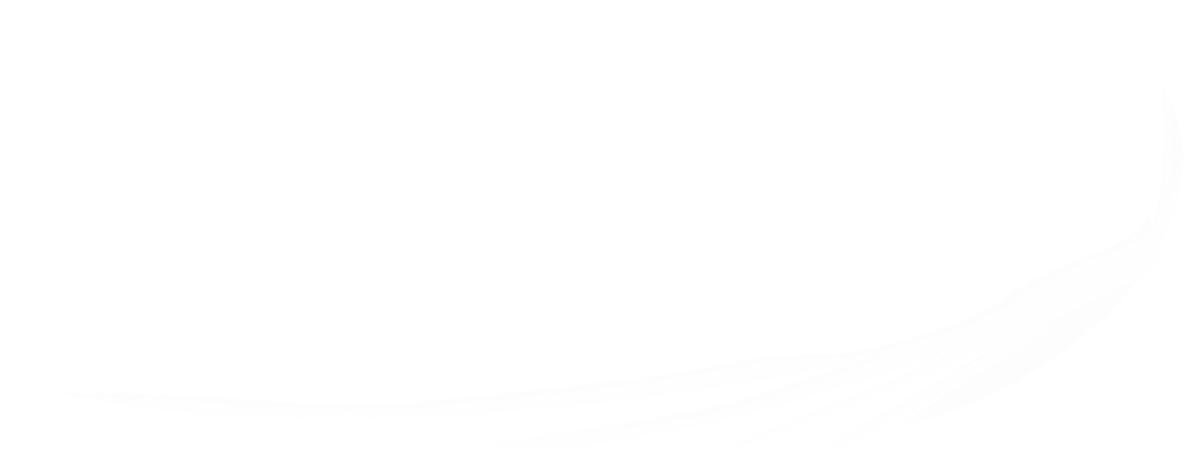 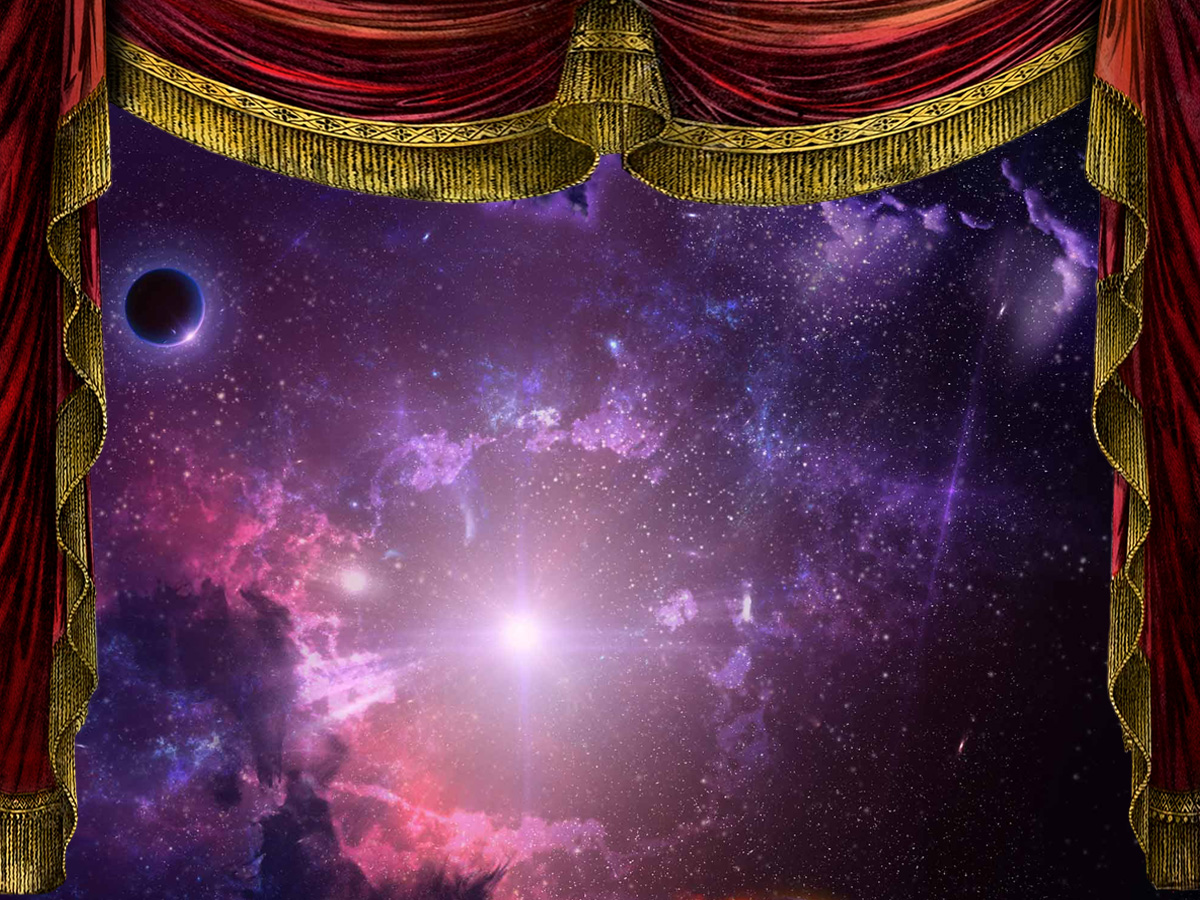 “Como é impossível contar as estrelas do céu, ou os grãos de areia das praias, será impossível contar a família de Davi…”
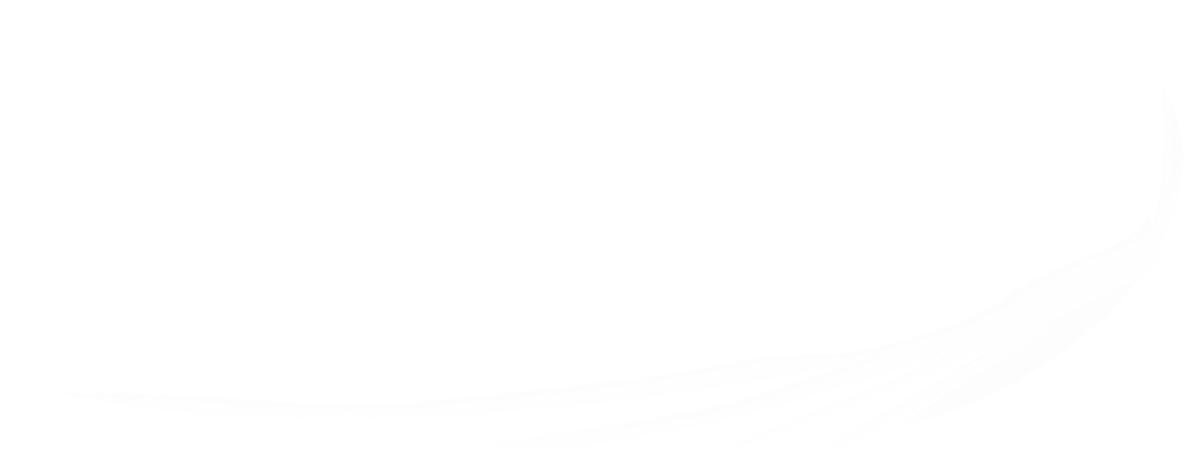 Jeremias 33:22
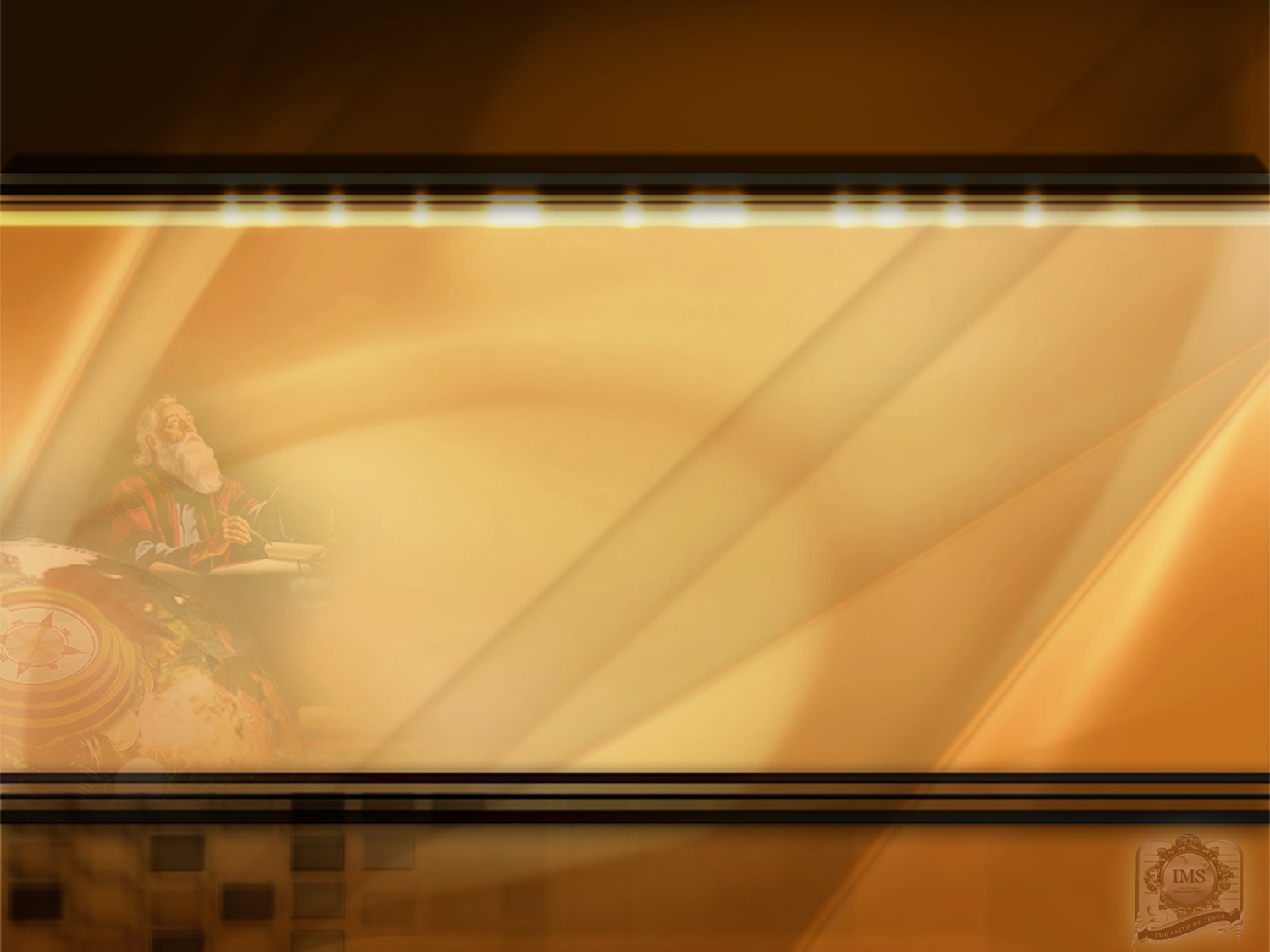 a BÍblia 
E a SaÚDE
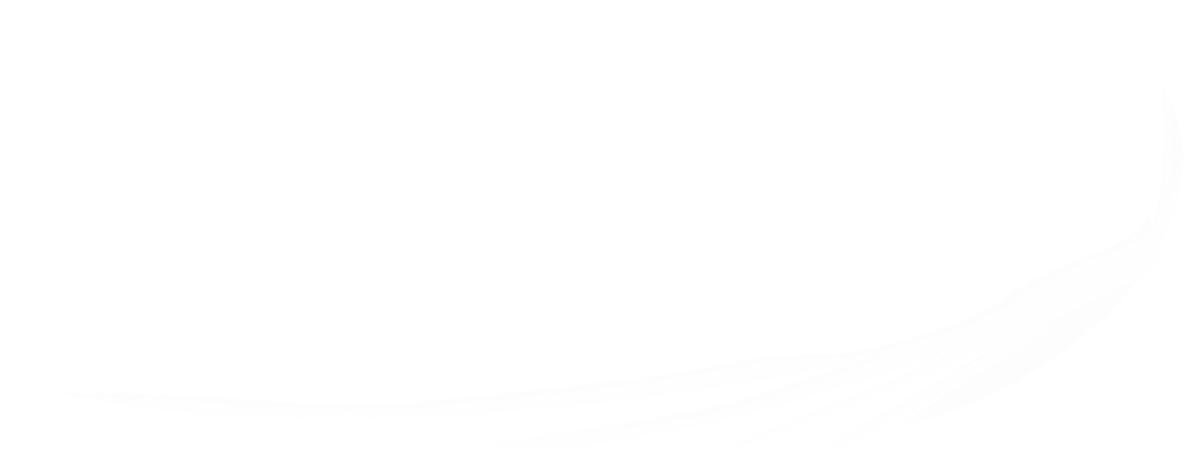 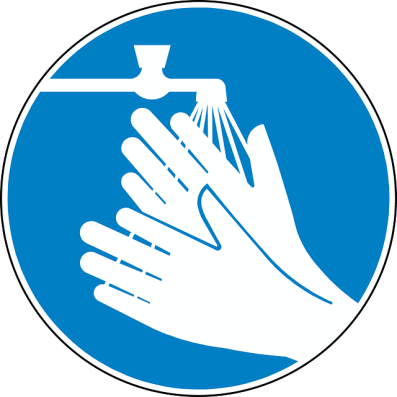 Métodos antiséticos
Lavar-se as mãos depois de tocar um morto
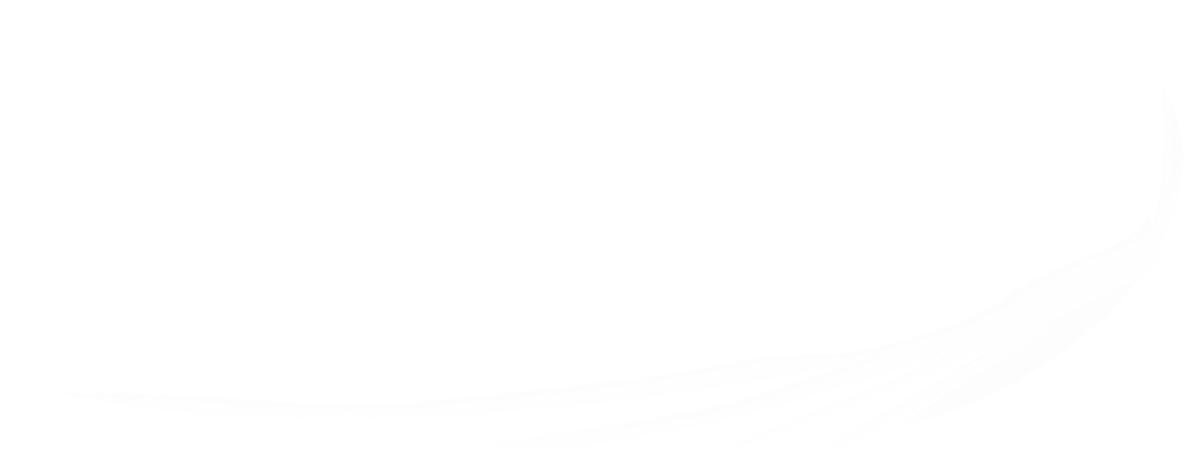 “Todo aquele que tocar em algum morto, cadáver de algum homem, e não se purificar, contamina o tabernáculo do Senhor… porque a água da purificação não foi espargida sobre ele, imundo será… lavará as suas vestes, e banhará a sua carne na água…” Números 19:13, 7
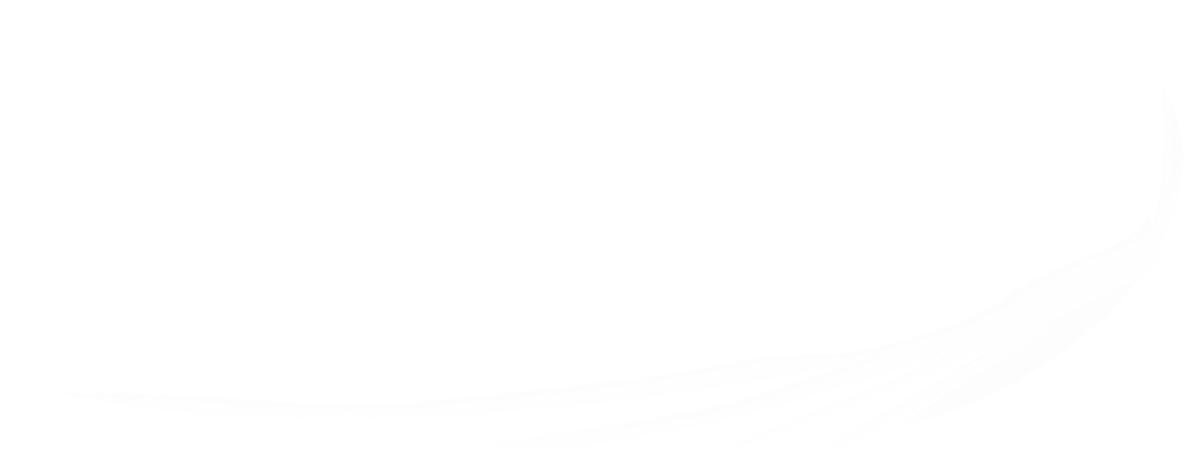 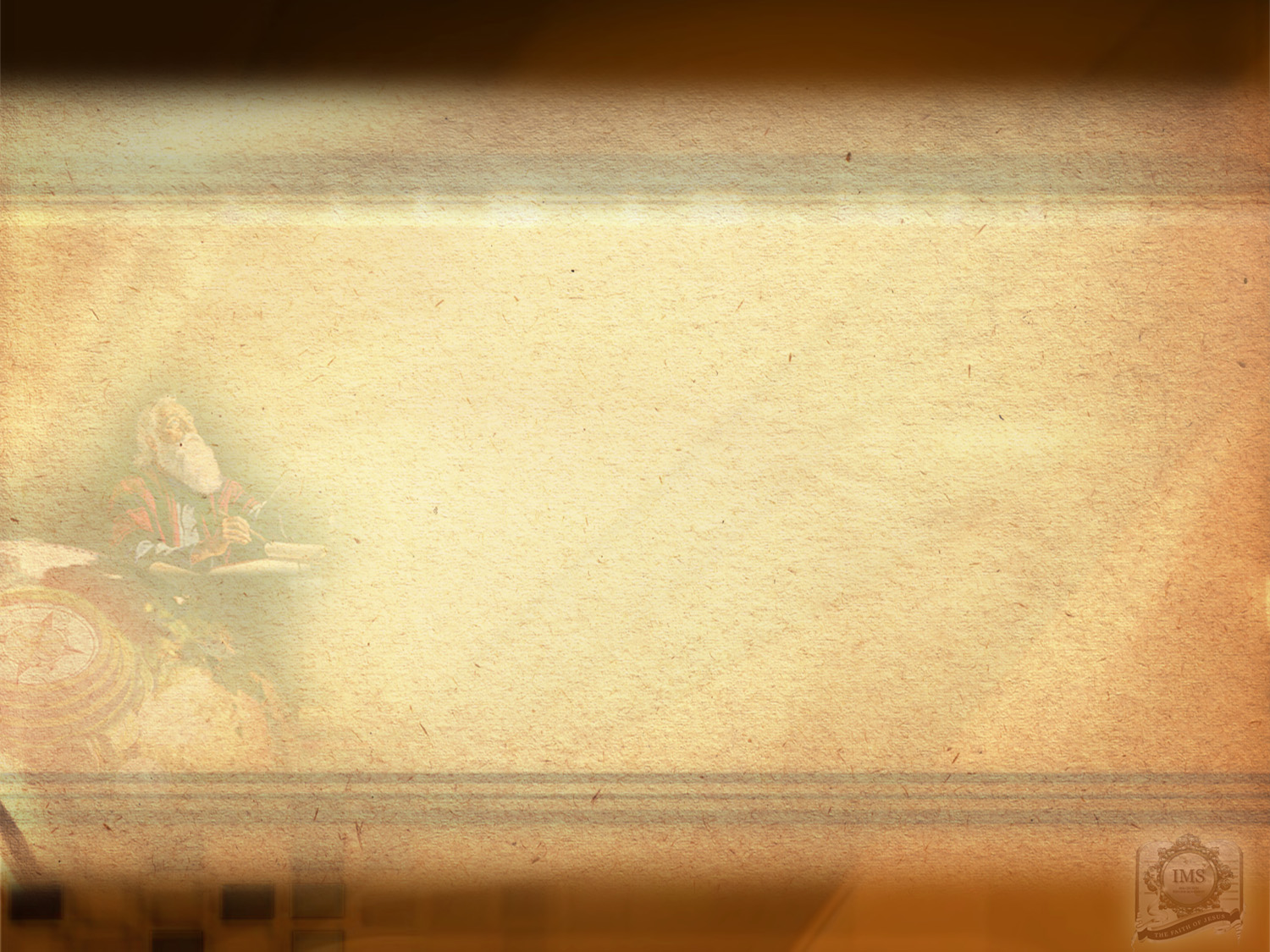 Circuncisão ao 8º dia
“O filho de oito dias, pois, será circuncidado, todo o homem nas vossas gerações.” Génesis 17:12
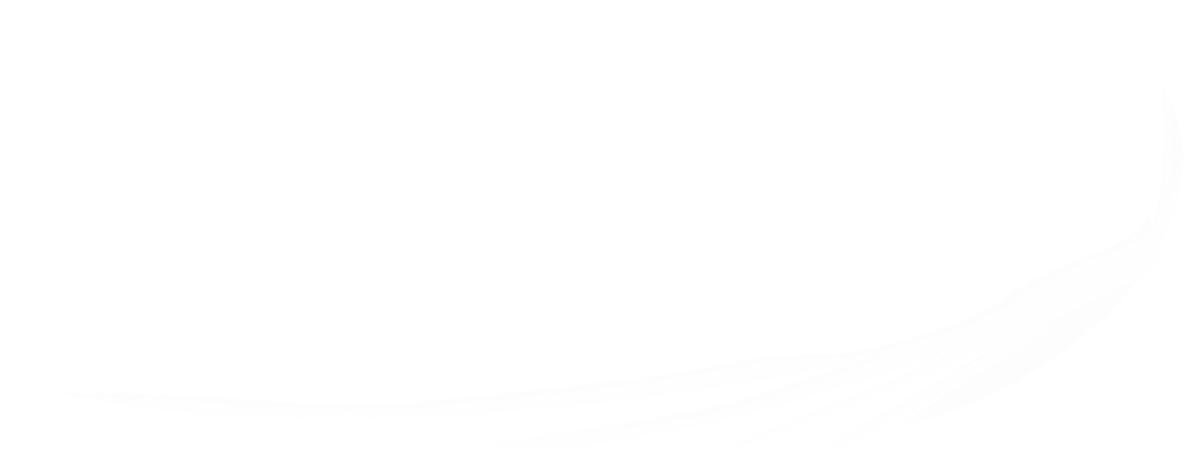 Descobriu-se que a vitamina K e a Protrombina, elementos coagulantes do sangue, têm o seu nível máximo no 8º dia de vida.
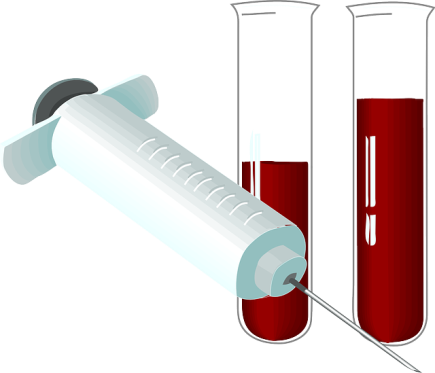 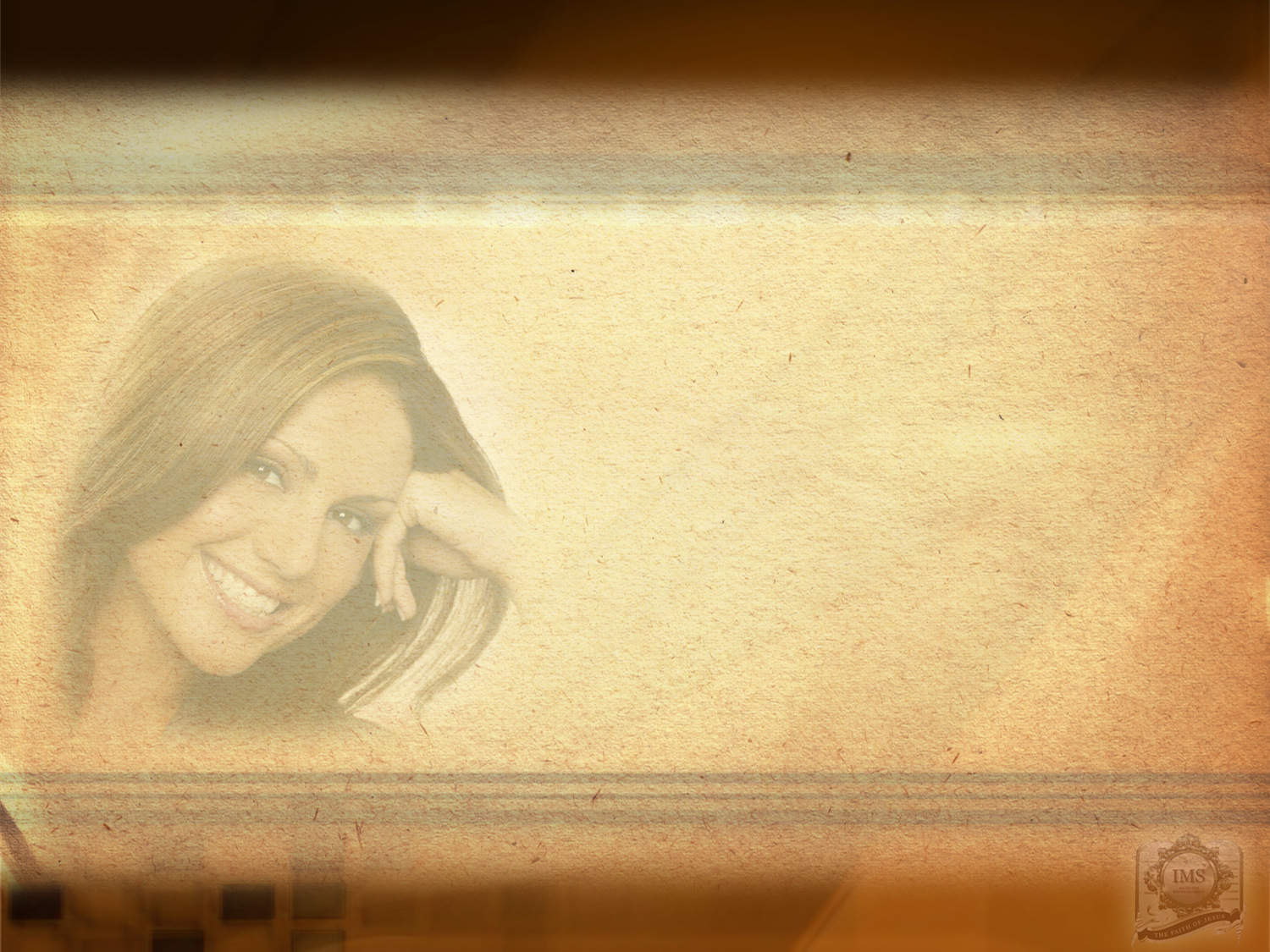 Doenças psicossomáticas
O que é o coração alegre?
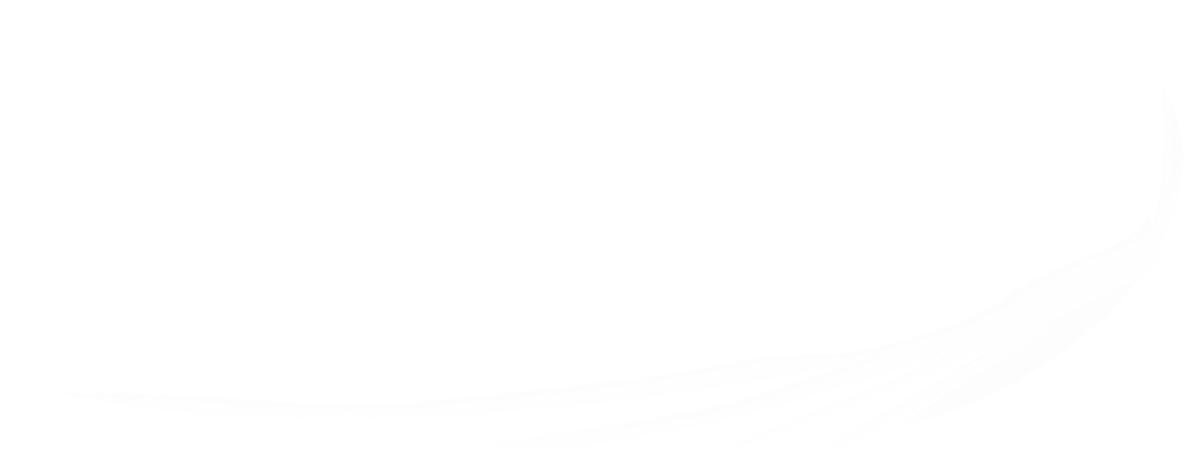 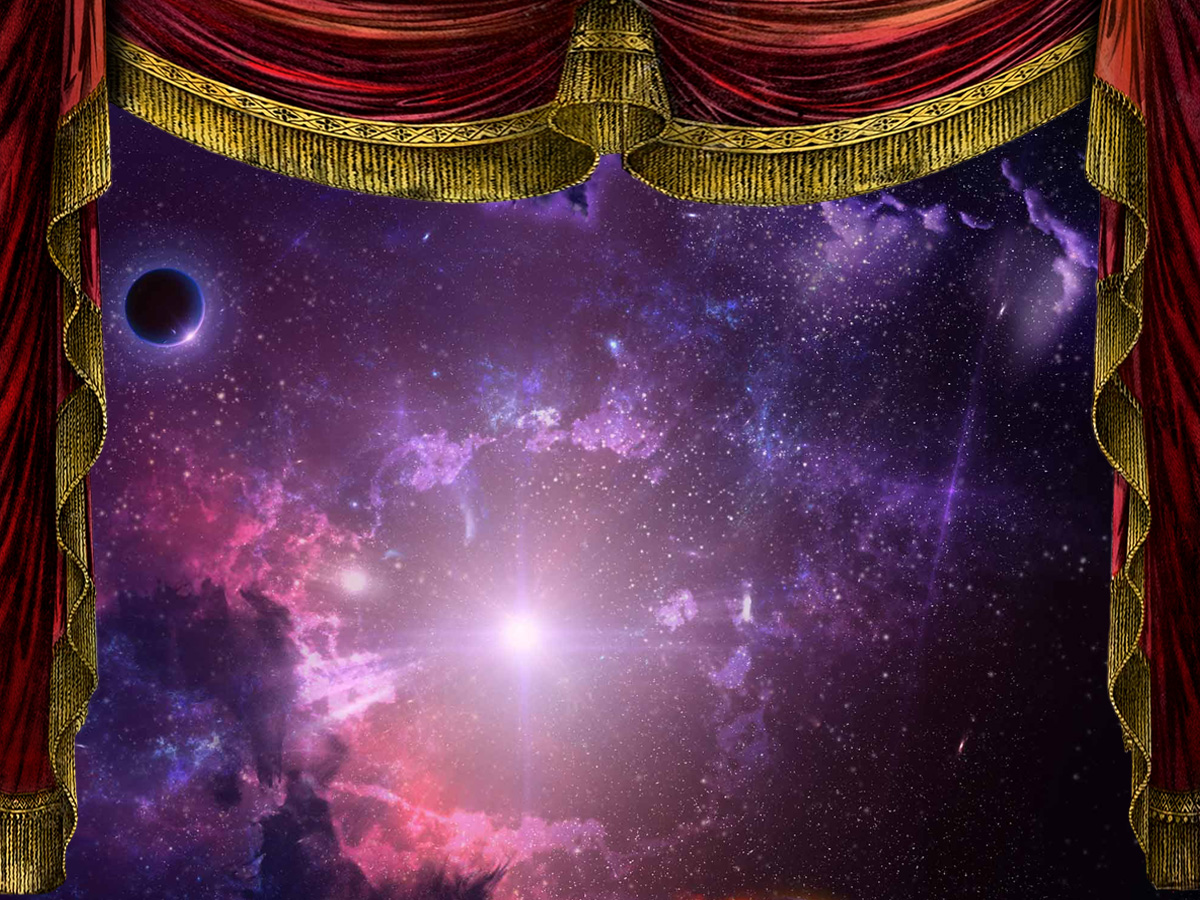 “O coração alegre é como o bom remédio, mas o espírito abatido seca até os ossos.”
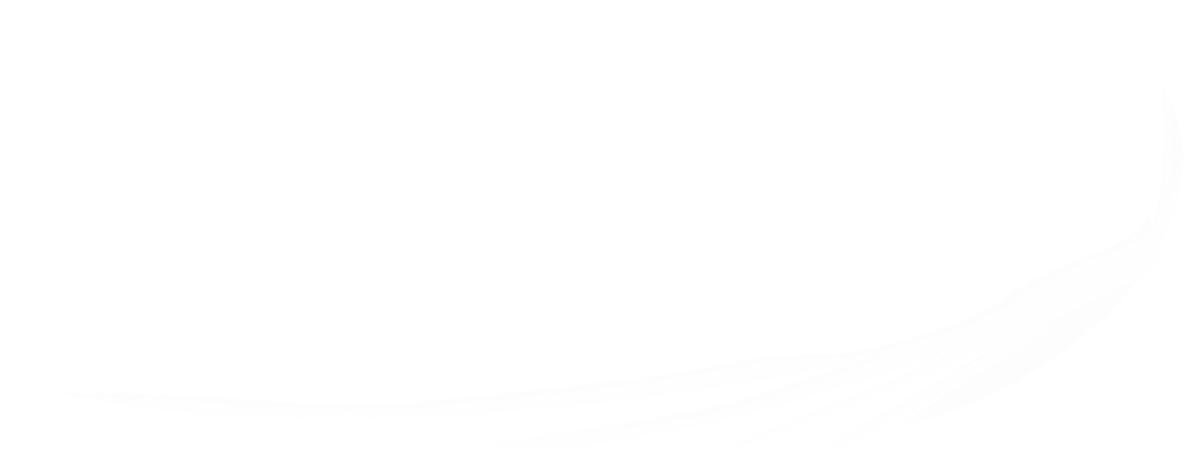 Provérbios 17:22
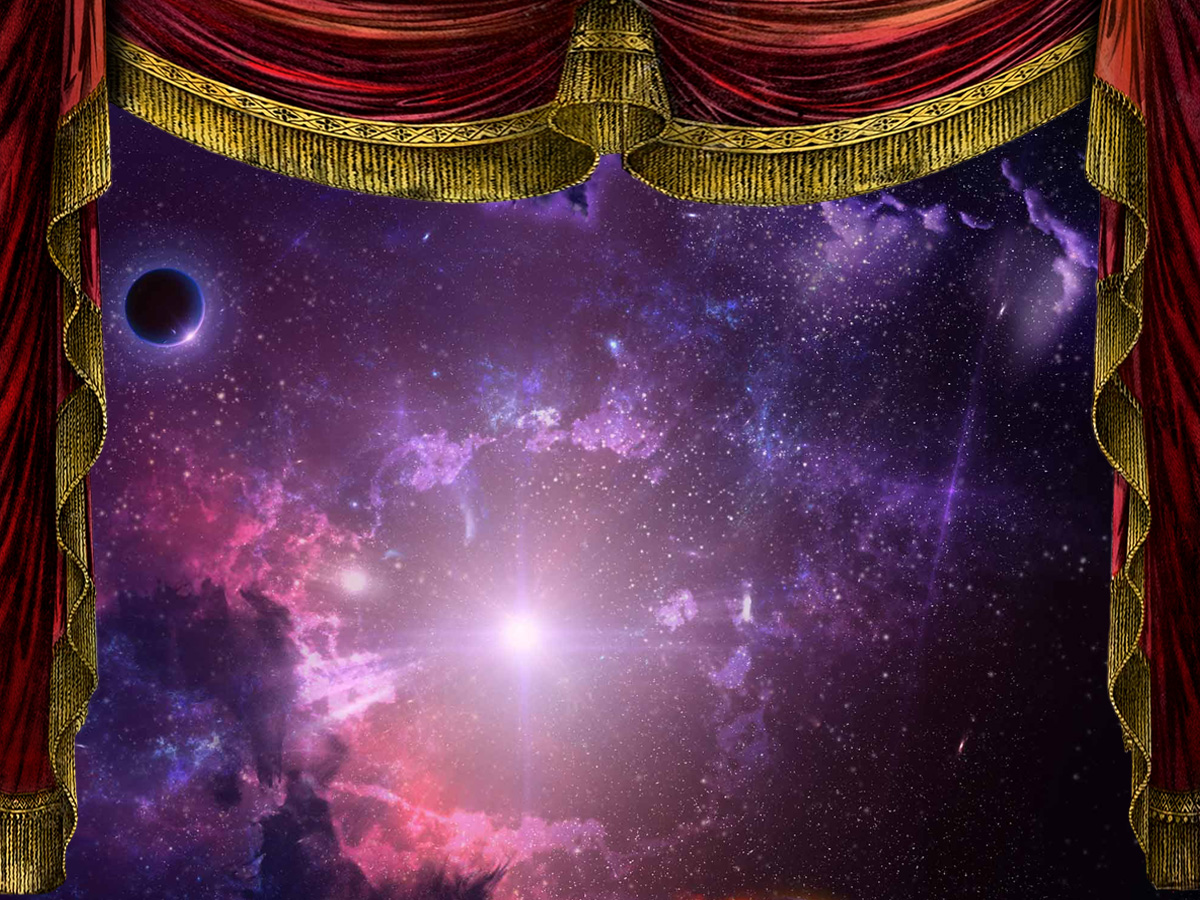 “O sentimento sadio é vida para o corpo, mas a inveja é podridão para os ossos.”
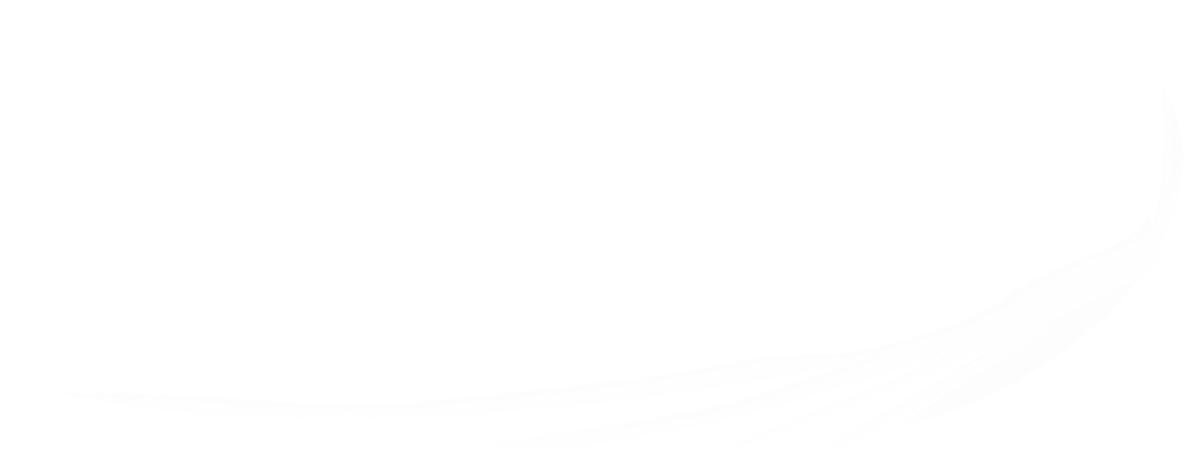 Provérbios 14:30
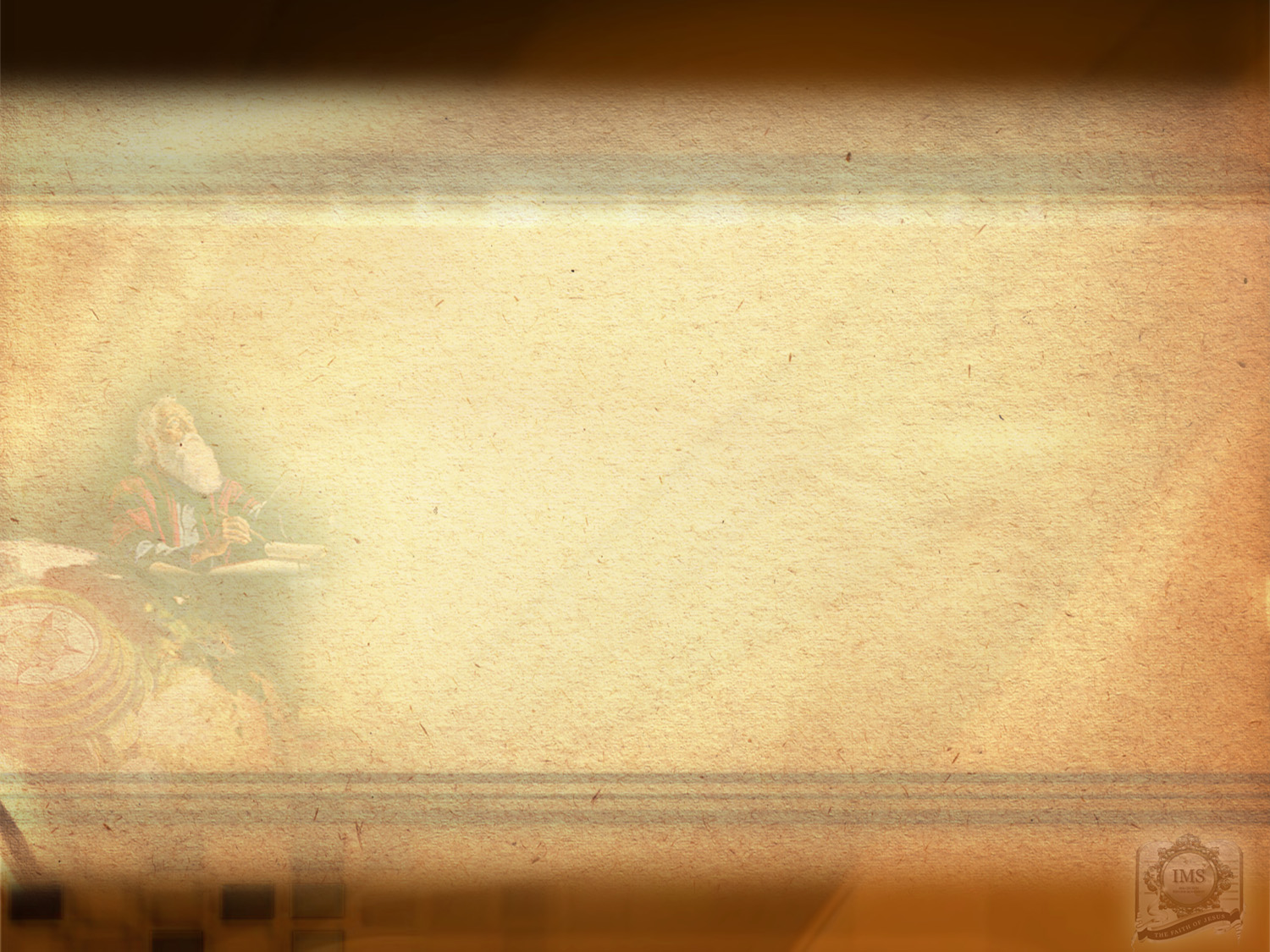 A que invenções modernas podem referir-se os seguintes textos?
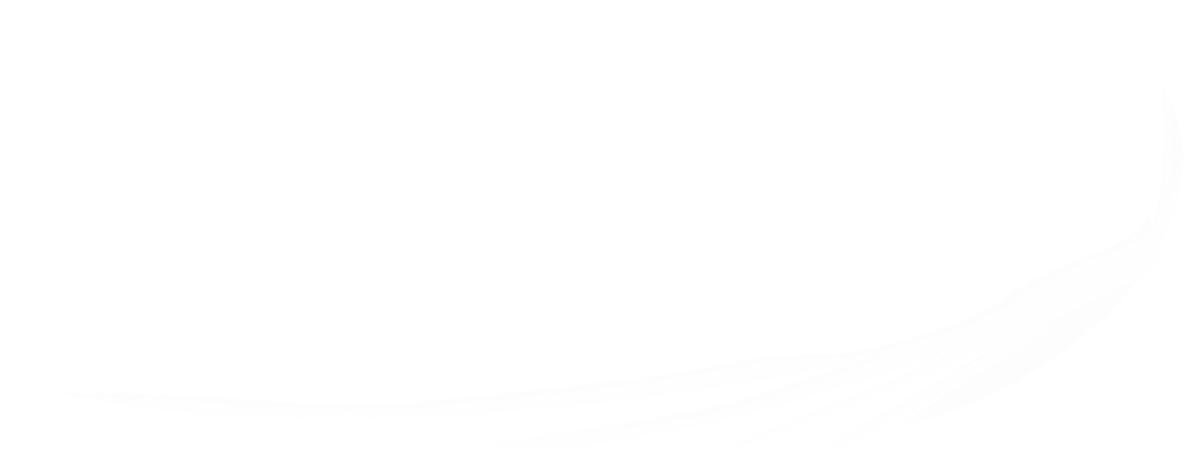 Isaías 60:8
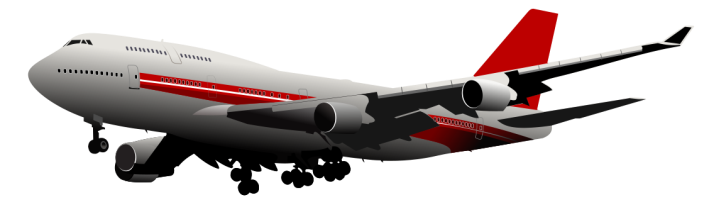 Os carros correrão furiosamente nas ruas, colidirão um contra o outro nos largos caminhos; o seu aspeto será como o de tochas, correrão como relâmpagos.
Quem são estes que vêm voando como nuvens, e como pombas às suas janelas?
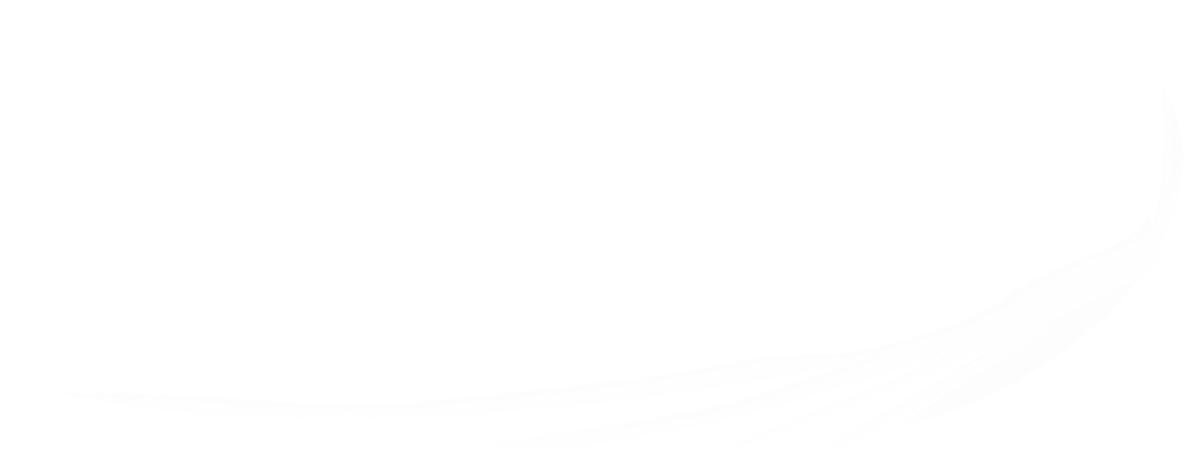 Naum 2:4
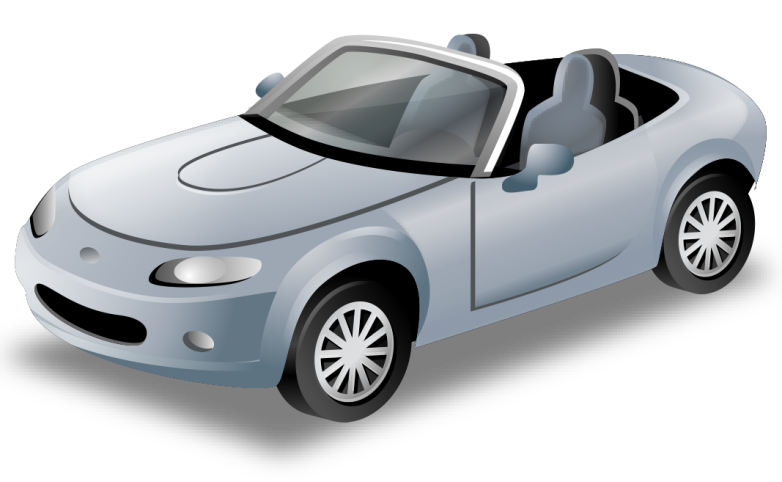 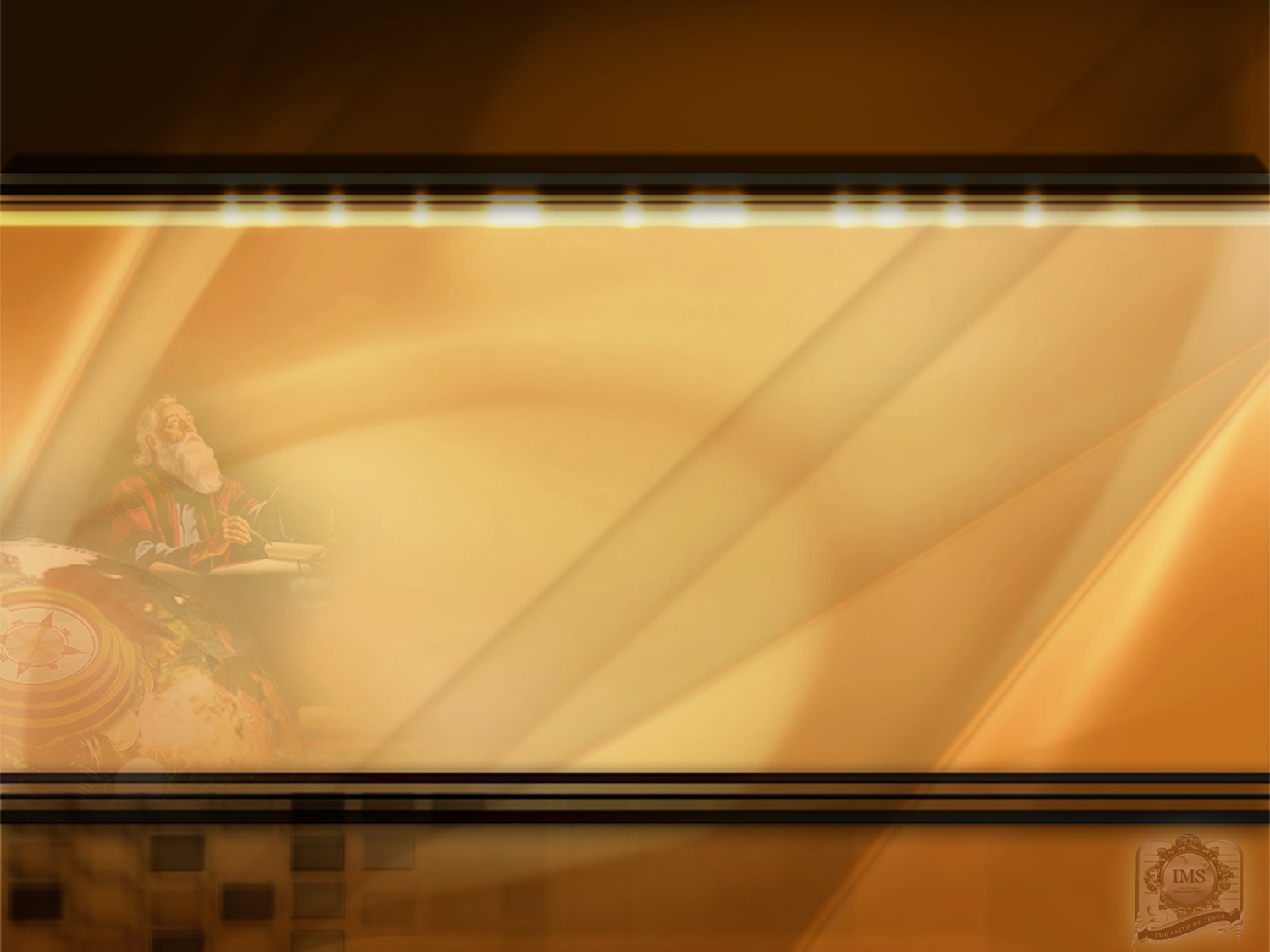 EXISTEM 333 PROFECIAS SOBRE CRISTO
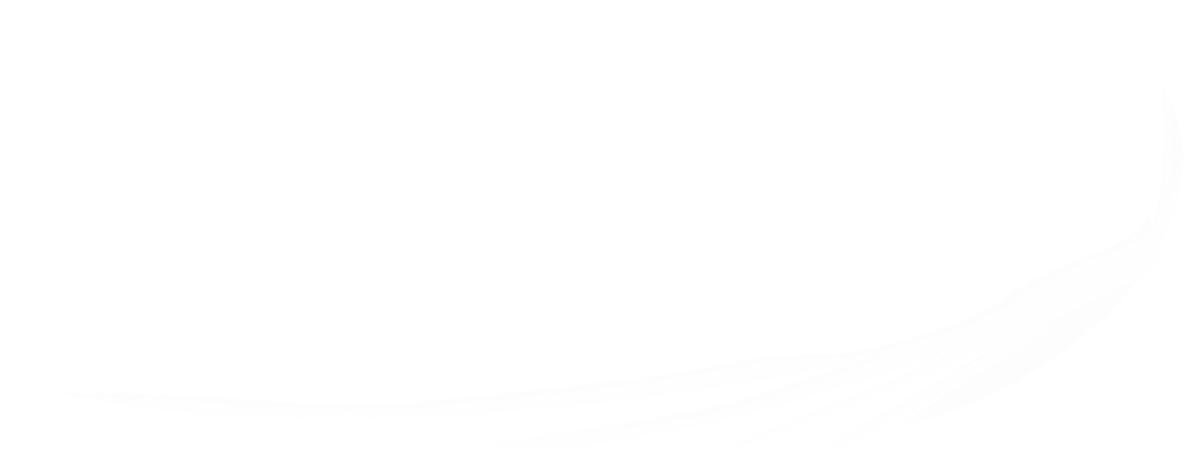 Escritas 1600 - 600 anos antes de seu nascimento
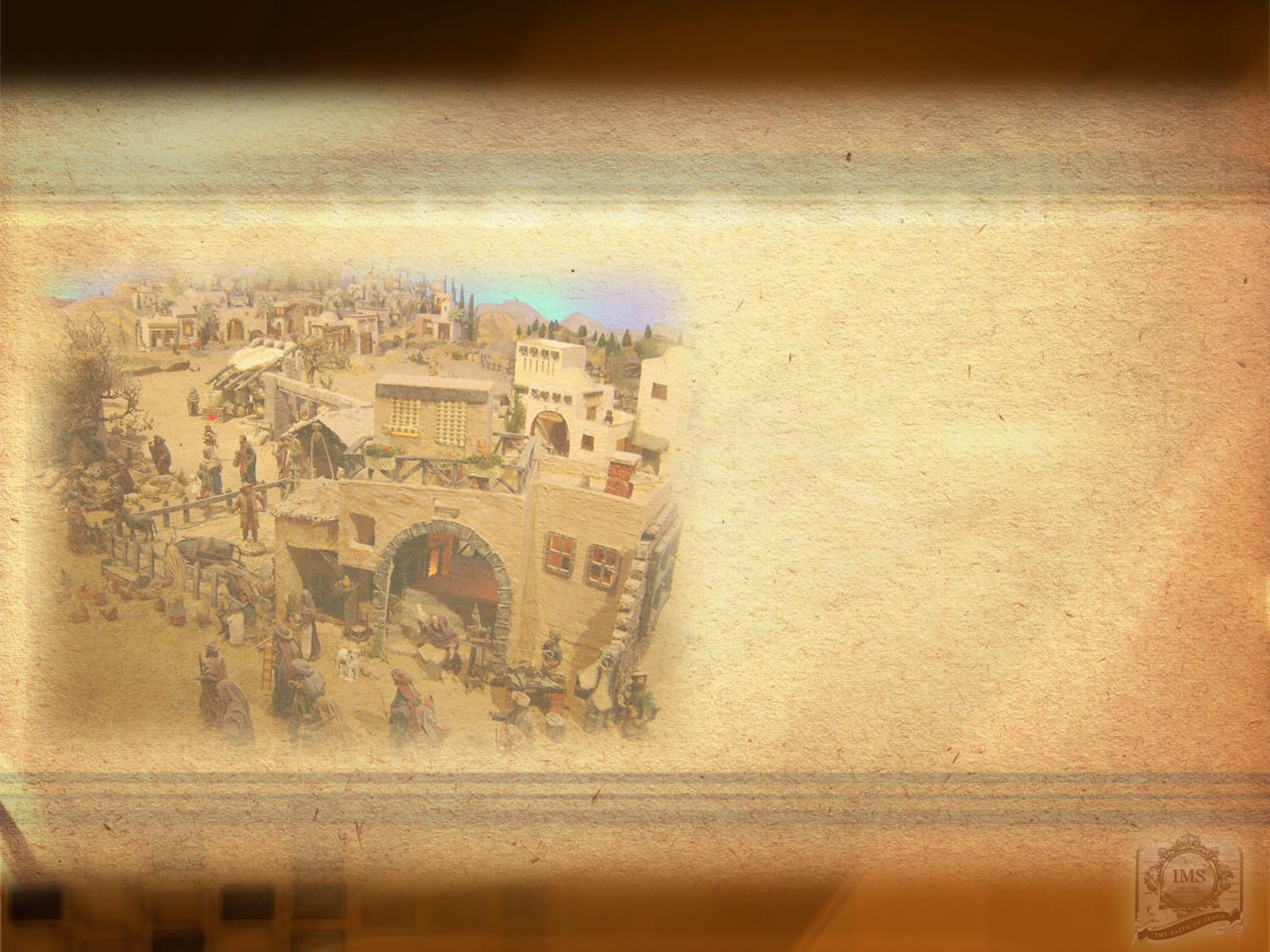 Em que lugar iria nascer?
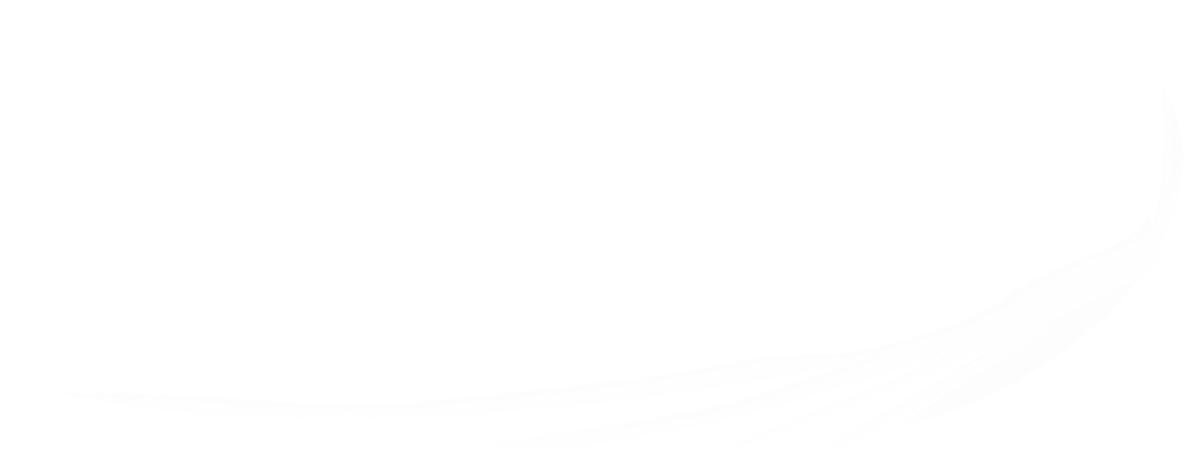 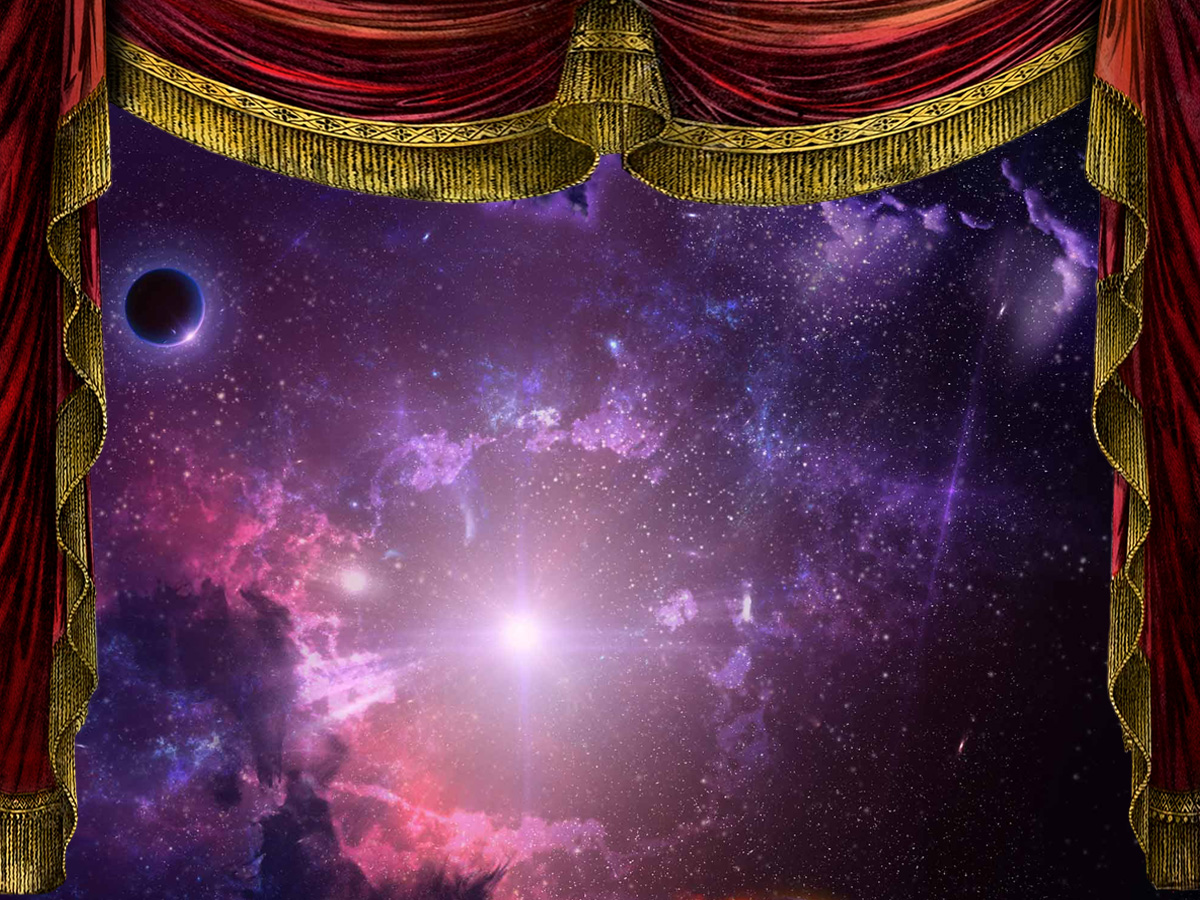 “E tu Belém Efrata, posto que pequena entre os milhares de Judá, de ti me sairá o que governará em Israel, e cujas saídas são desde os tempos antigos, desde os dias da eternidade.”
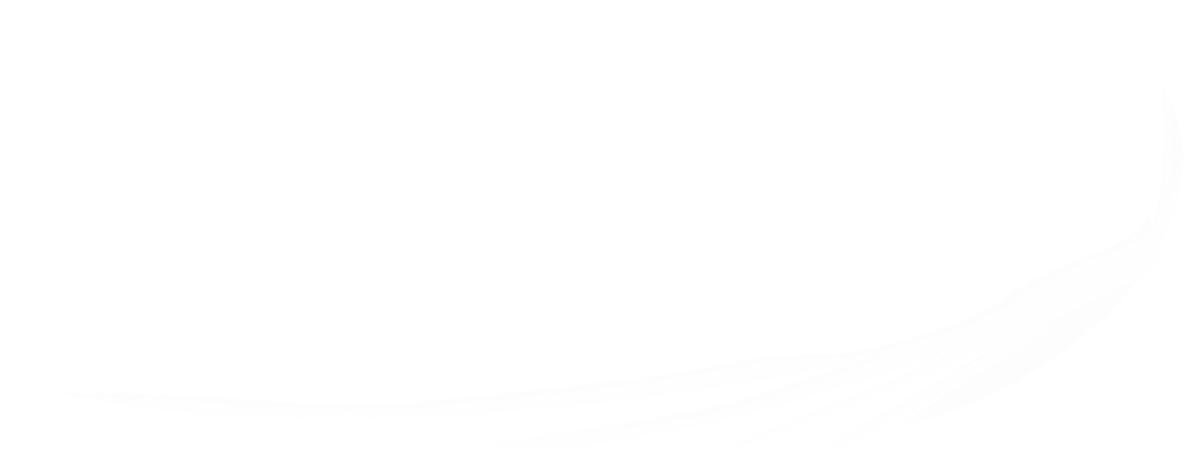 Miqueias 5:2
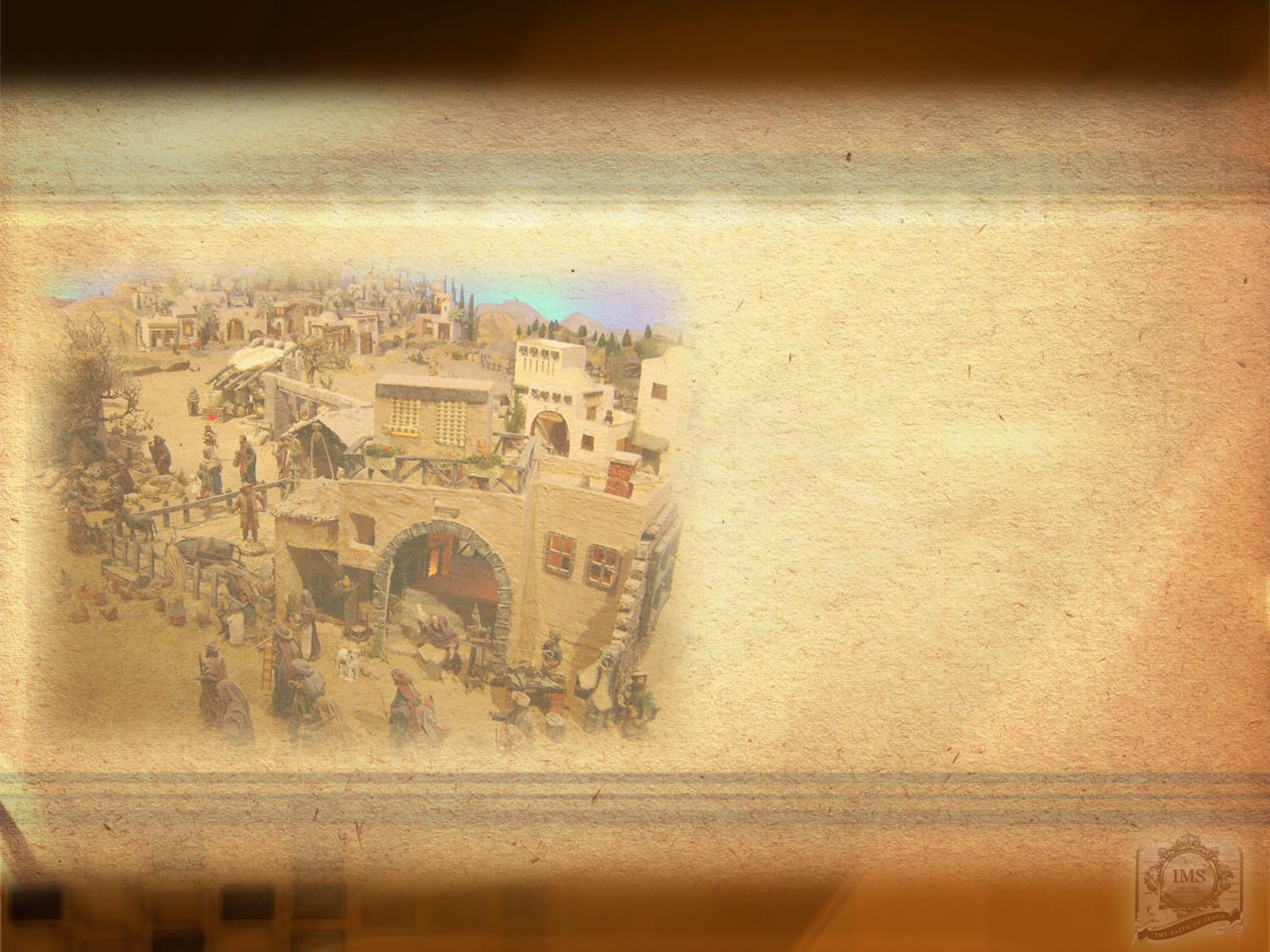 Que classe de mulher daria à luz o filho de Deus?
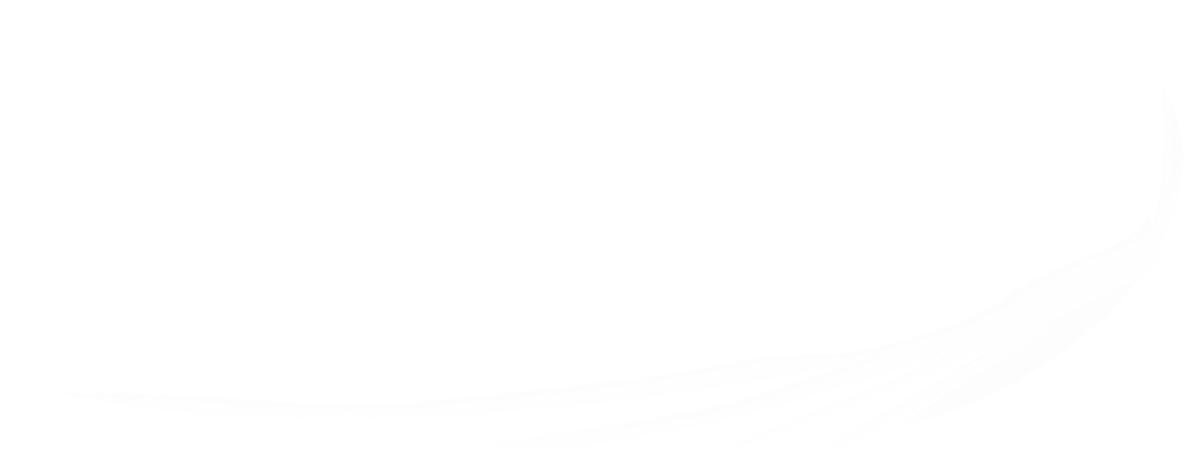 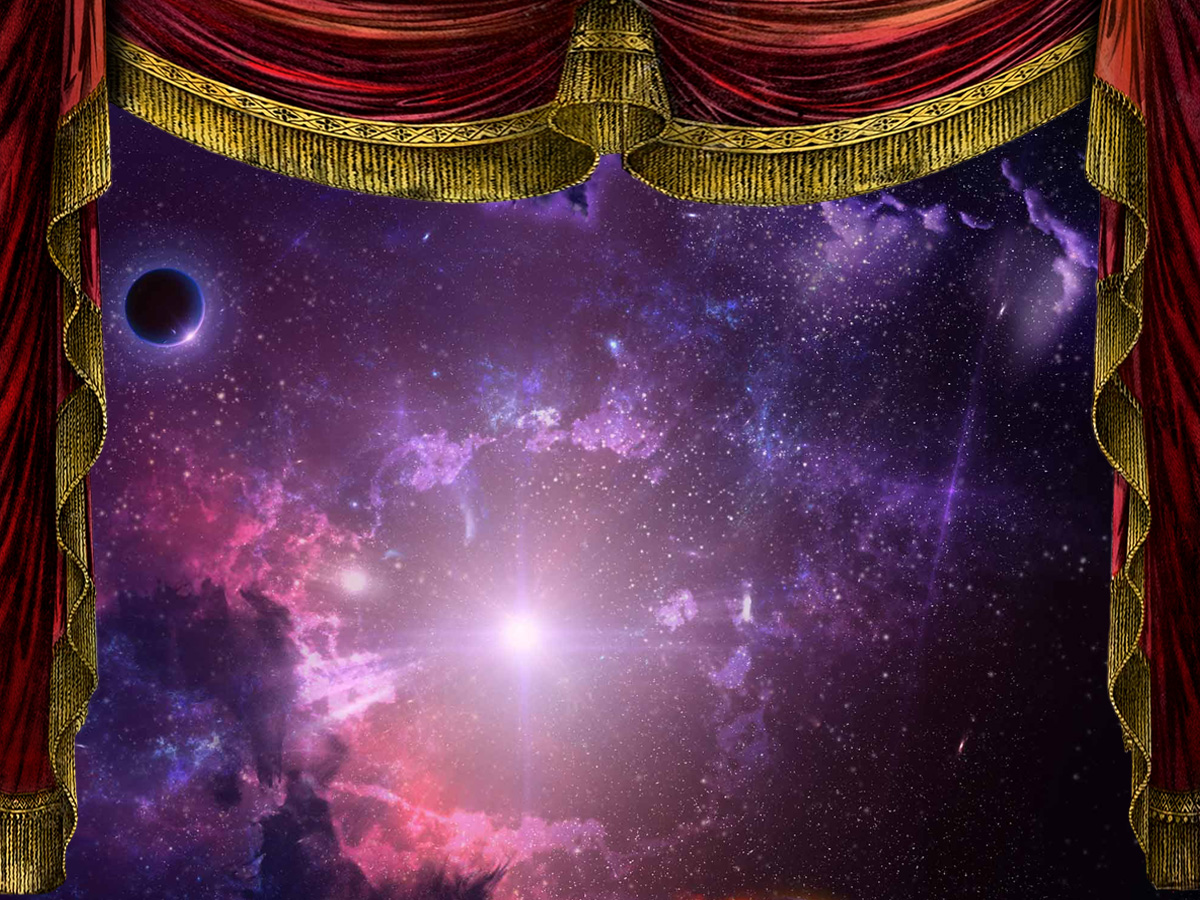 “Portanto o mesmo Senhor vos dará um sinal: Eis que a virgem conceberá, e dará à luz um filho, e chamará o seu nome Emanuel.”
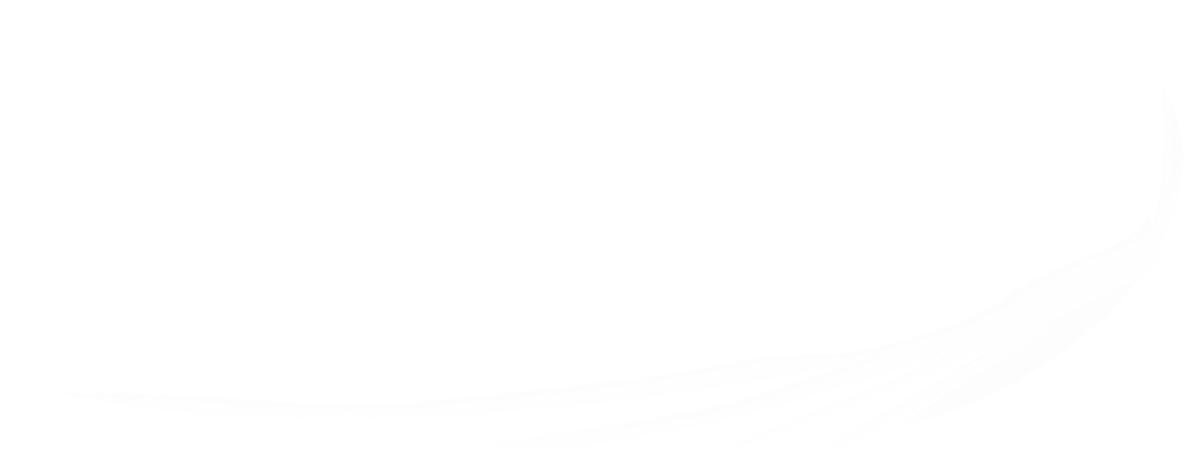 Isaías 7:14
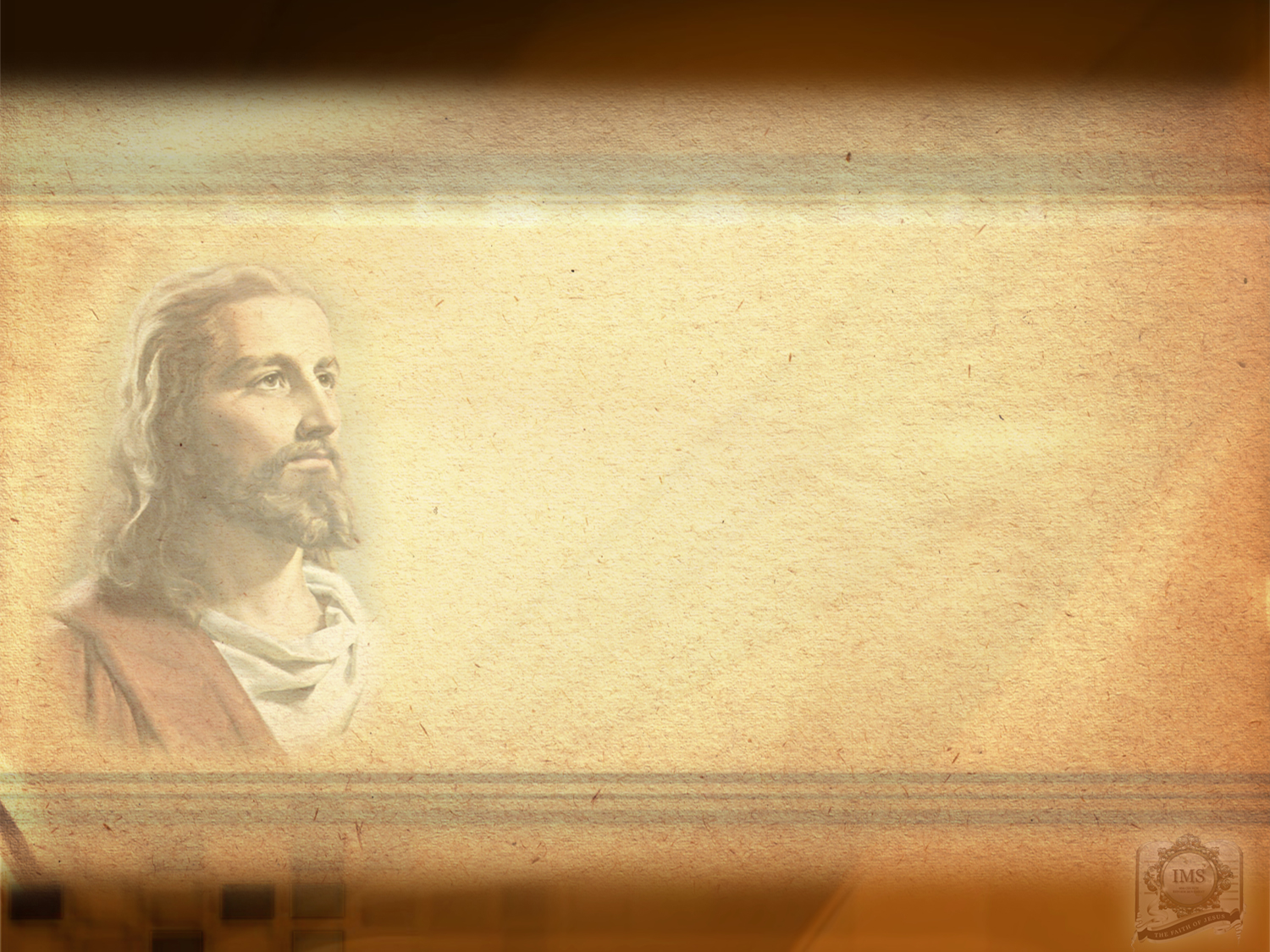 Características do Seu carácter e ministério
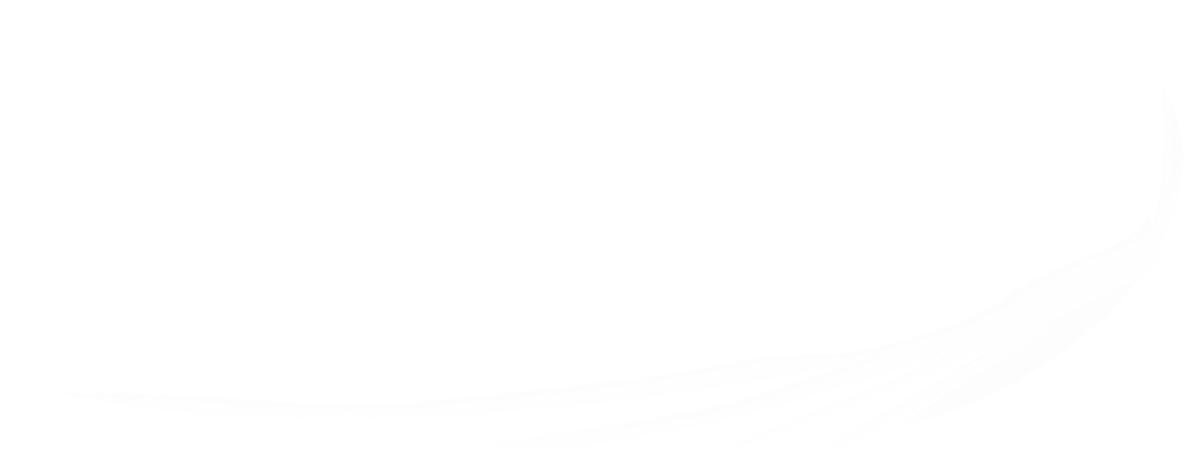 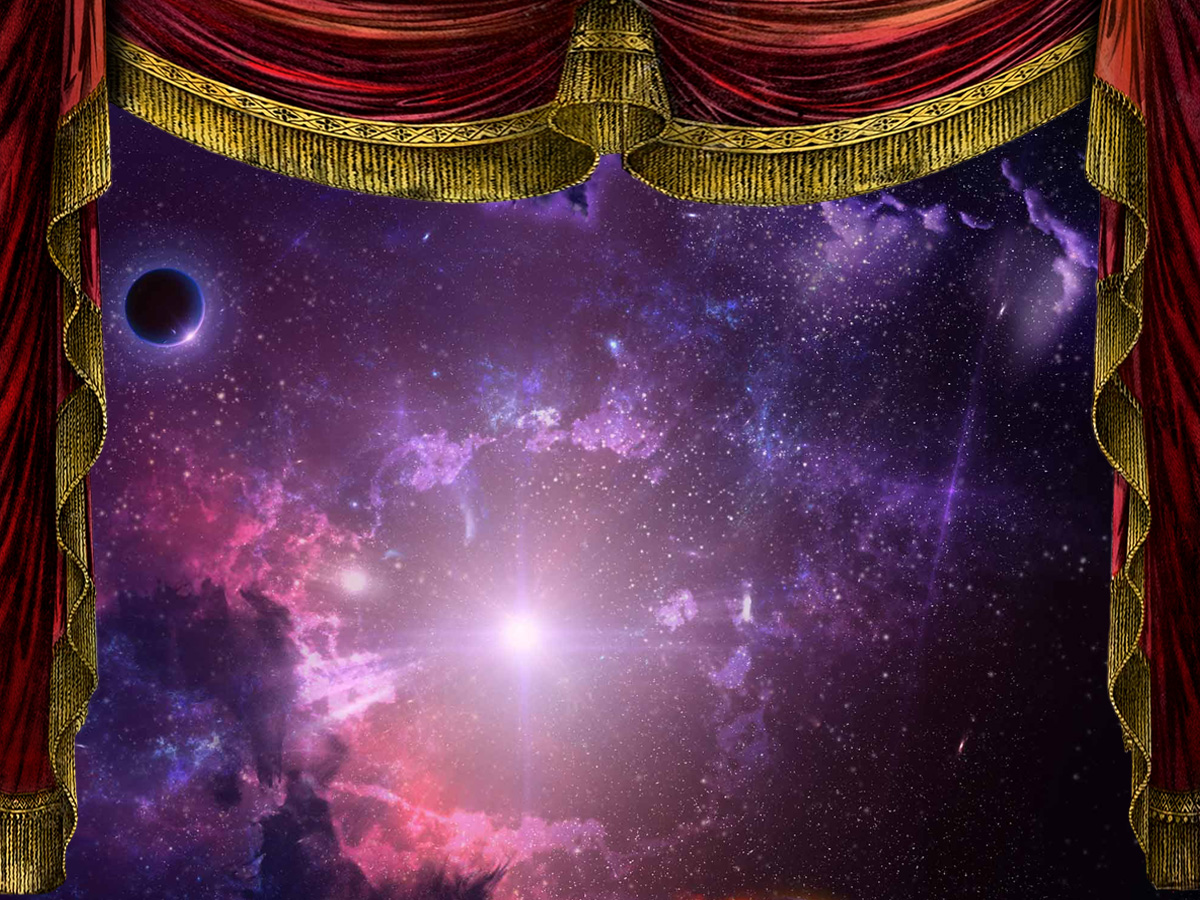 “Eis aqui o meu servo, a quem sustenho, o meu eleito, em quem se apraz a minha alma; pus o meu espírito sobre ele; ele me trará justiça aos gentios. Não clamará, não se exaltará, nem fará ouvir a sua voz na praça.”
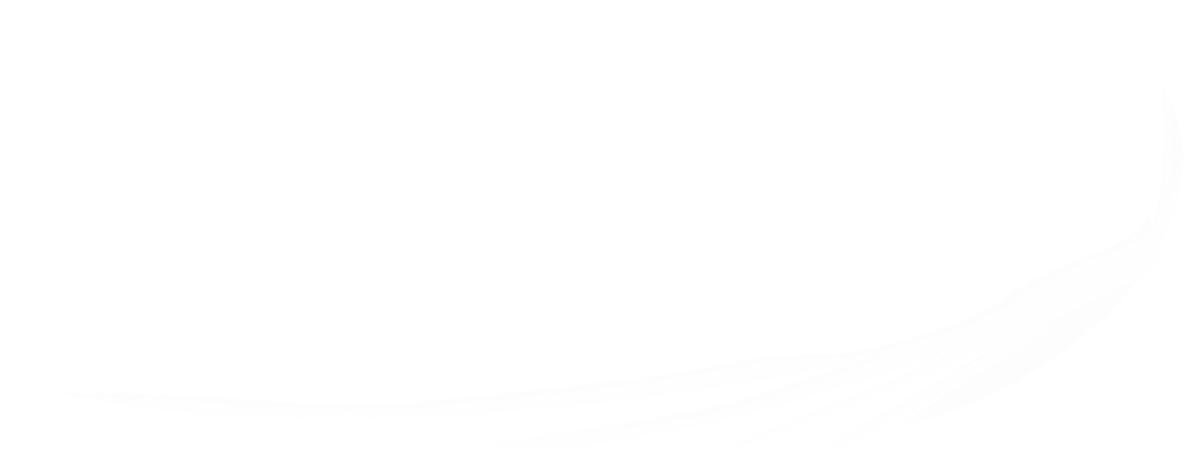 Isaías 42:1-2
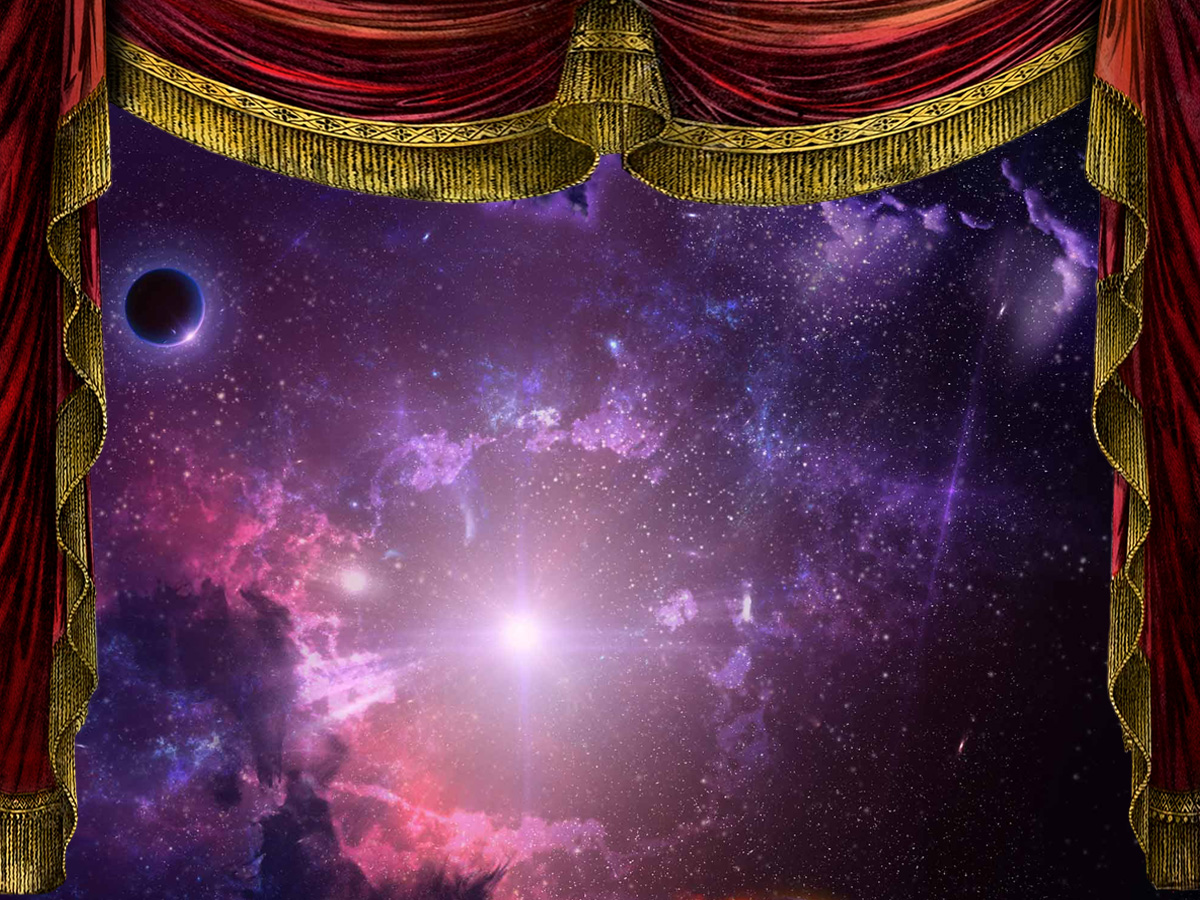 “A cana trilhada não quebrará, nem apagará o pavio que fumega; com verdade trará justiça. Não faltará, nem será quebrantado,até que ponha na terra a justiça; e as ilhas aguardarão a sua lei.”
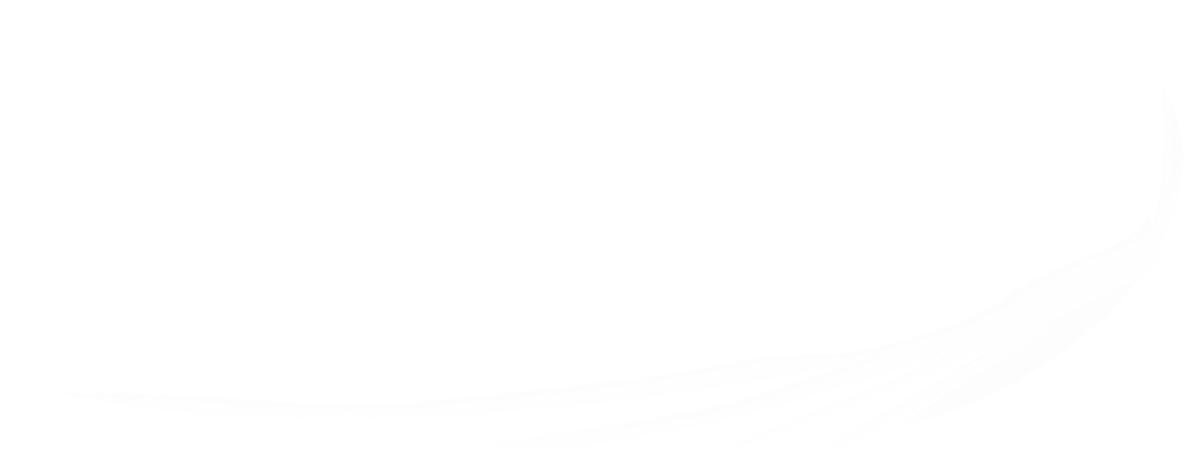 Isaías 42:3-4
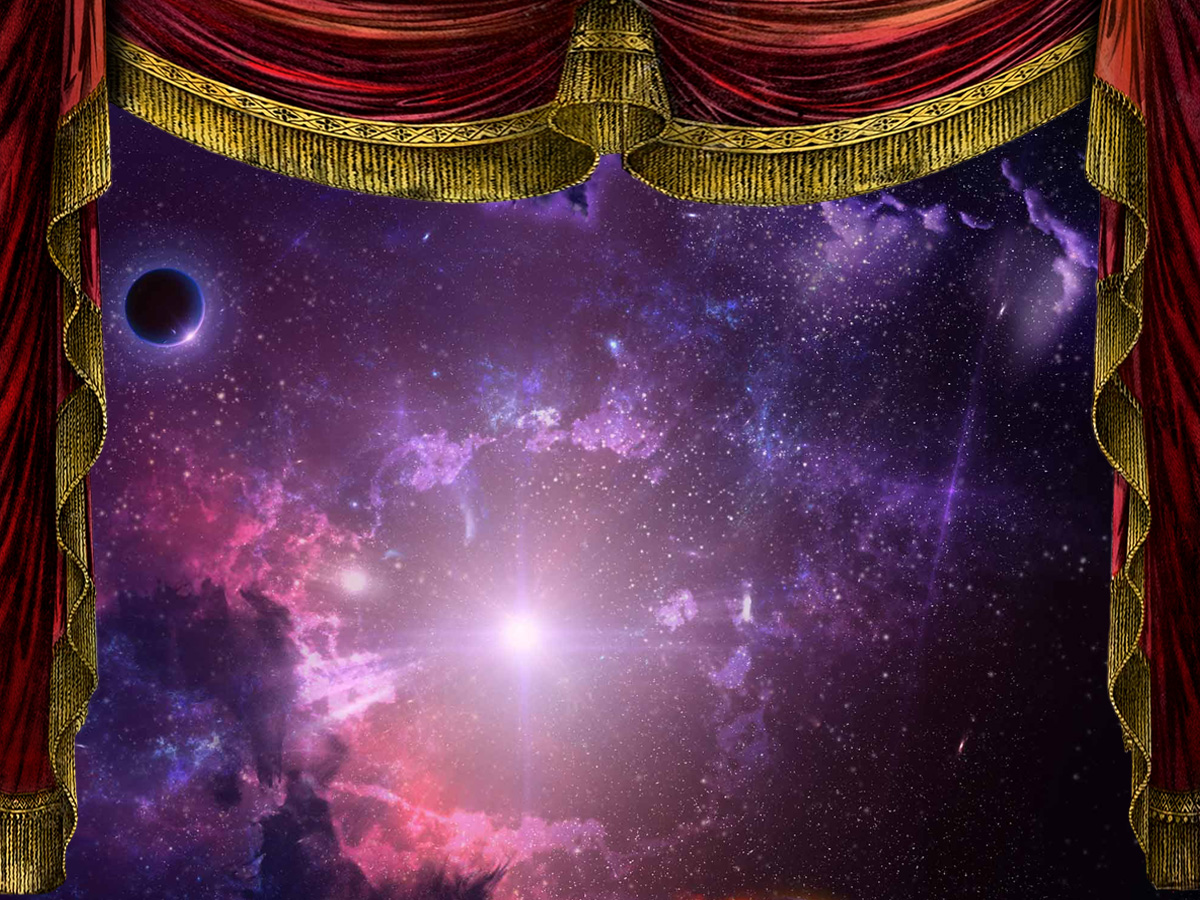 “Eu, o Senhor, te chamei em justiça, e te tomarei pela mão, e te guardarei, e te darei por aliança do povo e para luz dos gentios. Para abrir os olhos dos cegos, para tirar da prisão os presos, e do cárcere os que jazem em trevas.”
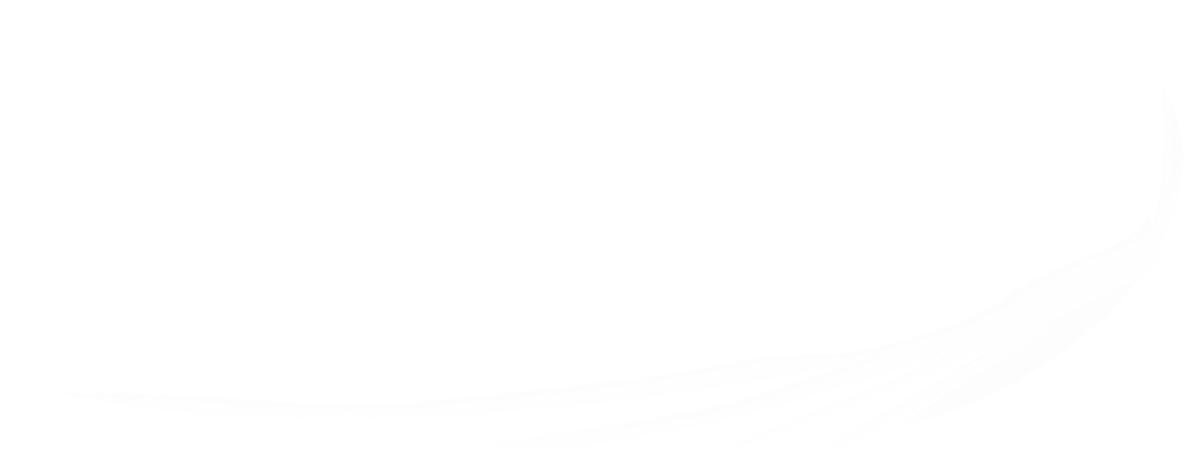 Isaías 42:6-7
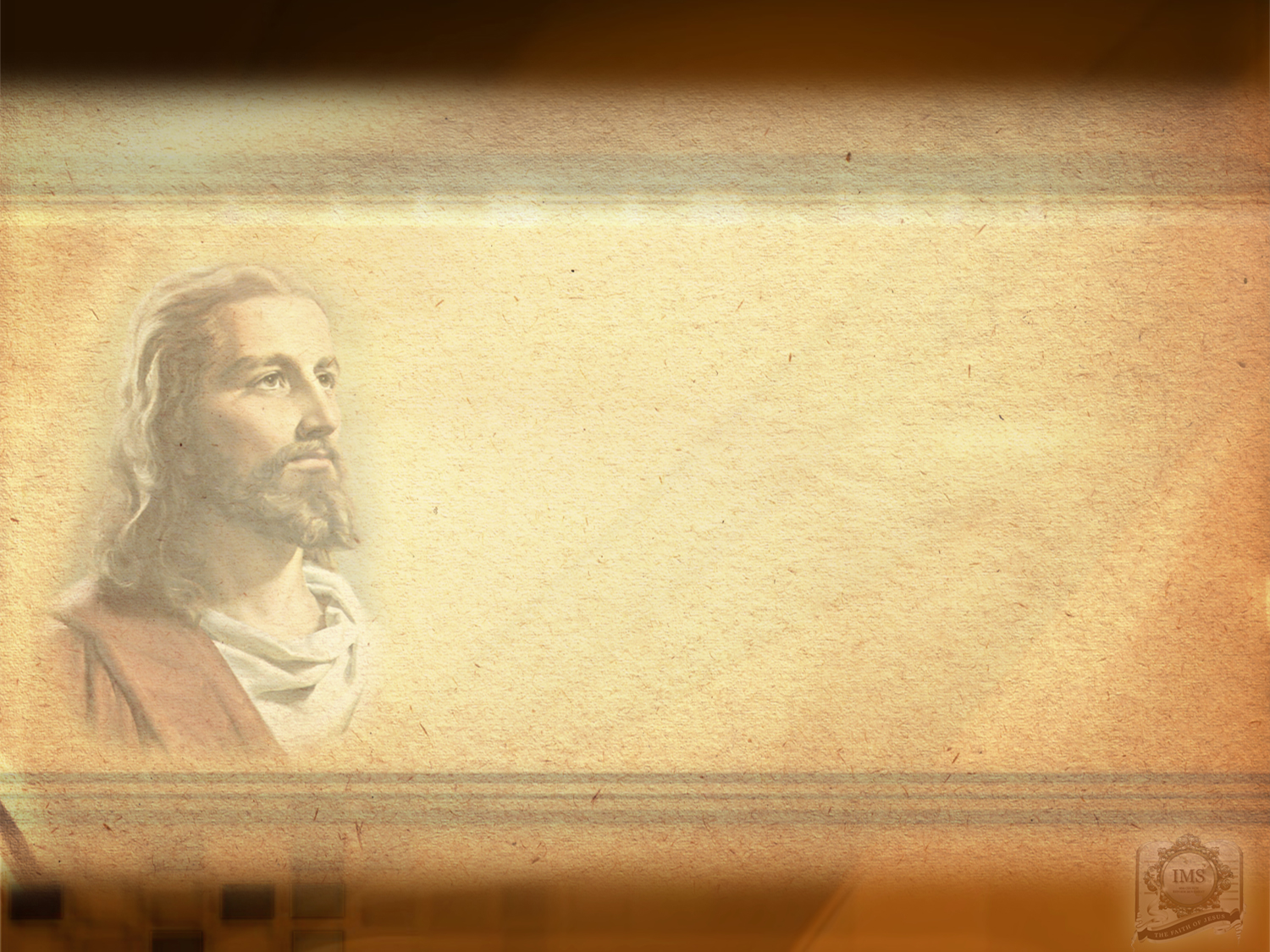 Algumas características do Seu carácter e ministério
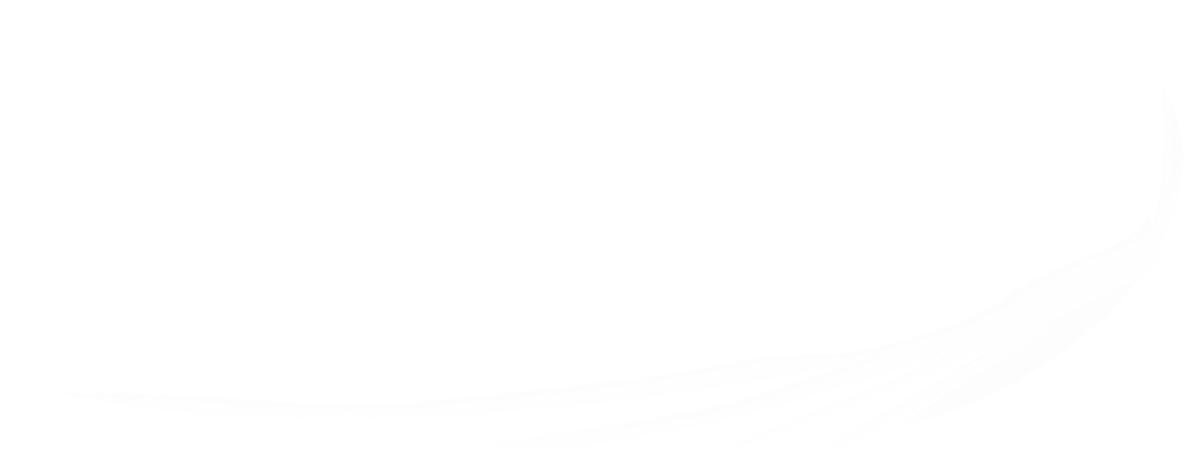 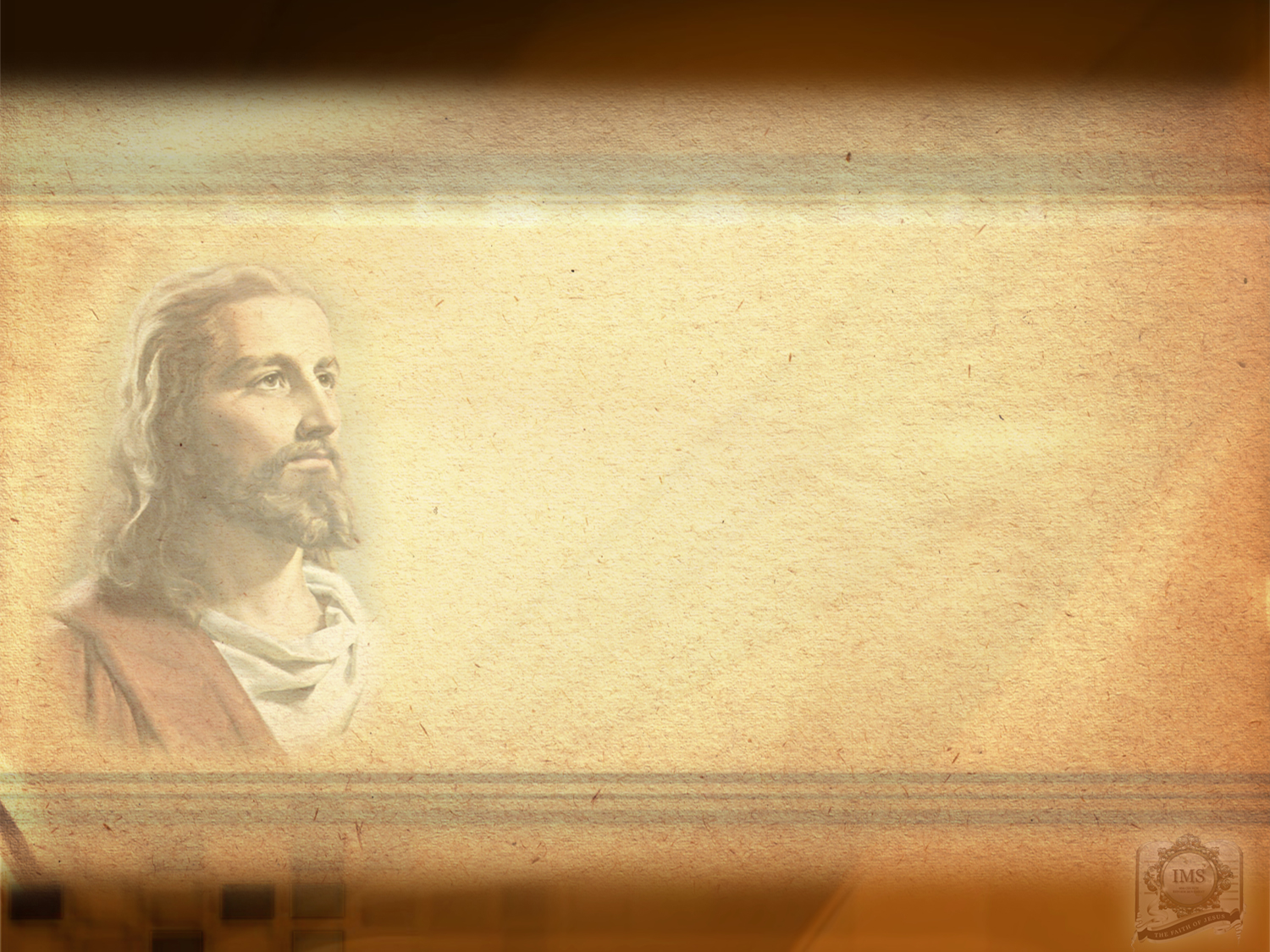 Segundo a profecia, qual seria o preço da traição de que seria alvo?
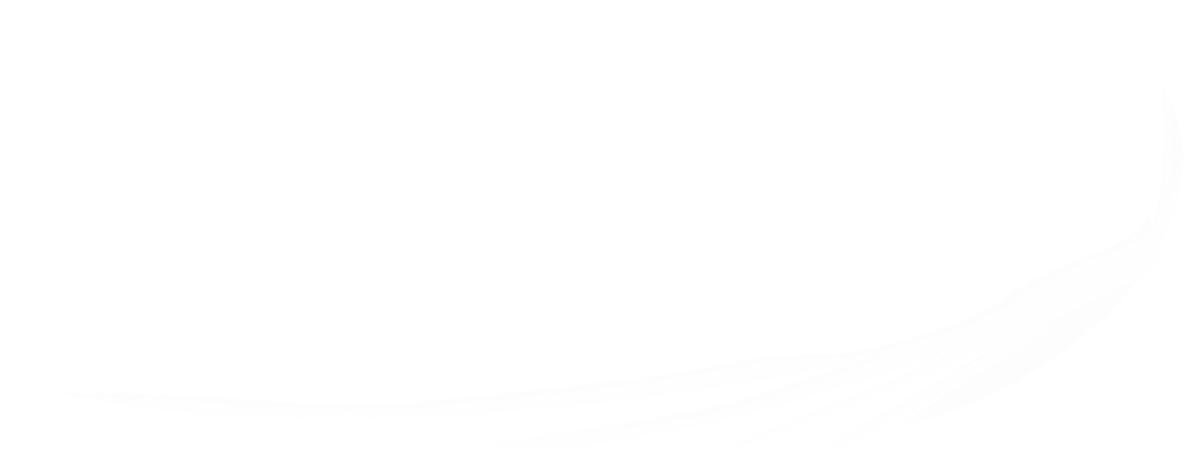 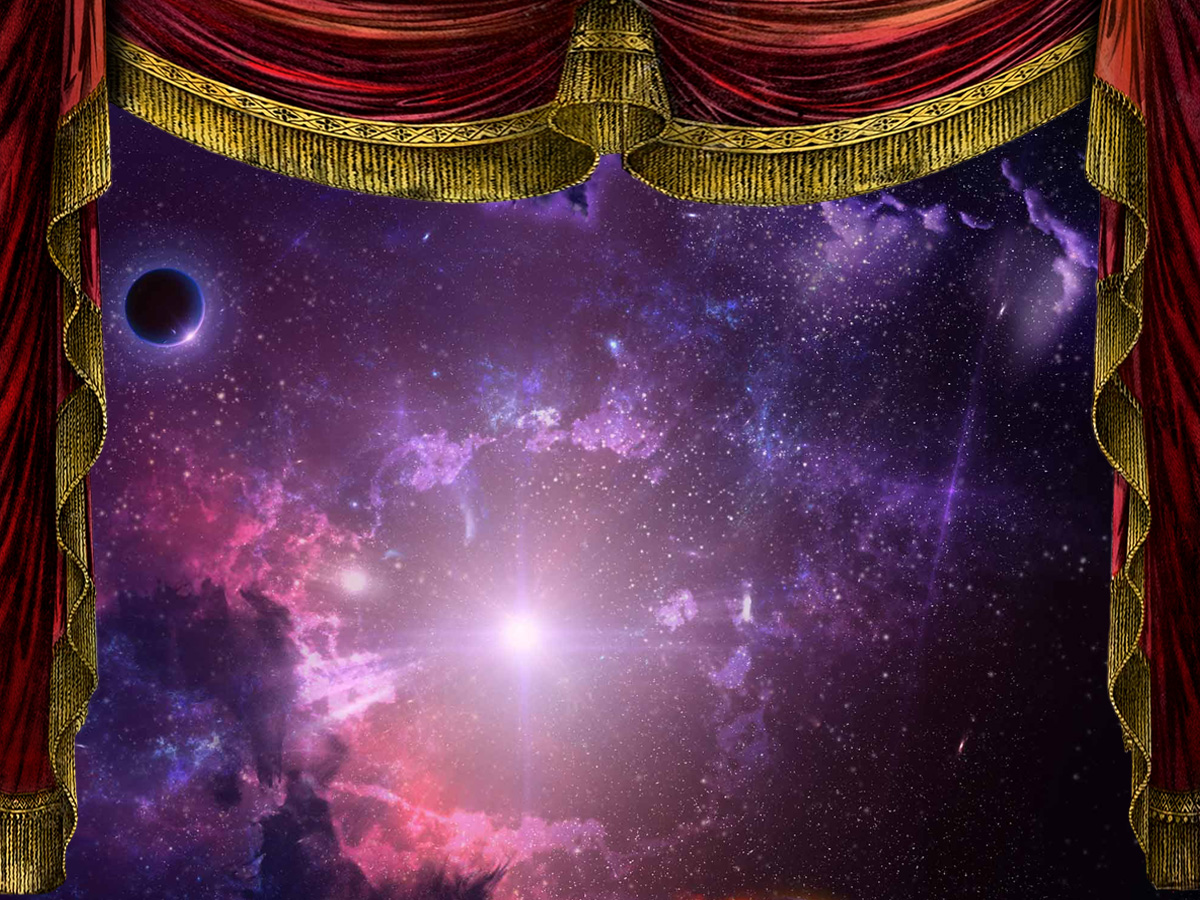 “Porque eu lhes disse: Se parece bem aos vossos olhos, dai-me o meu salário e se não, deixai-o. E pesaram o meu salário, trinta moedas de prata.”
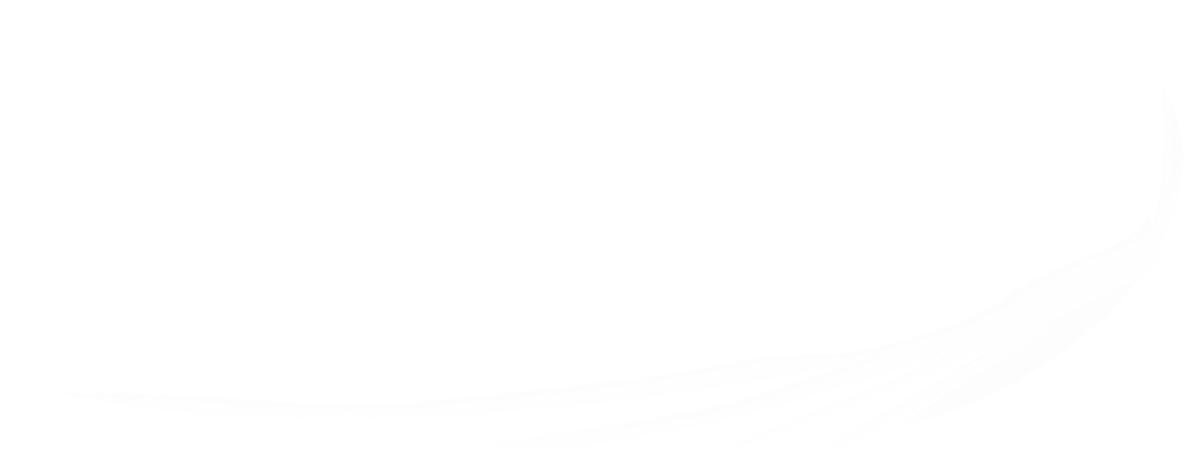 Zacarias 11:12
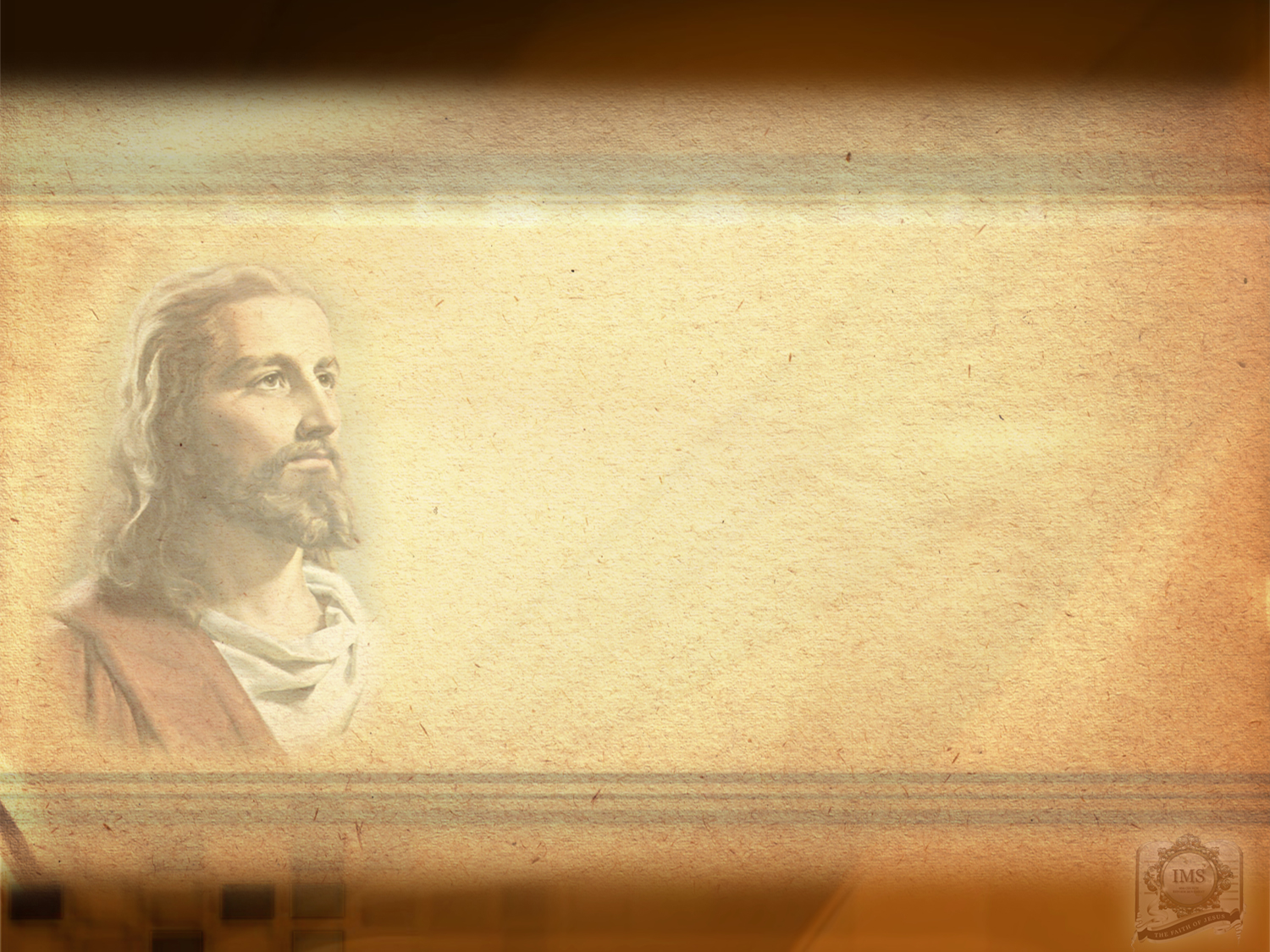 A profecia de Isaías 
escrita 700 anos antes:

O que nos diz sobre a vida e morte de Jesus?
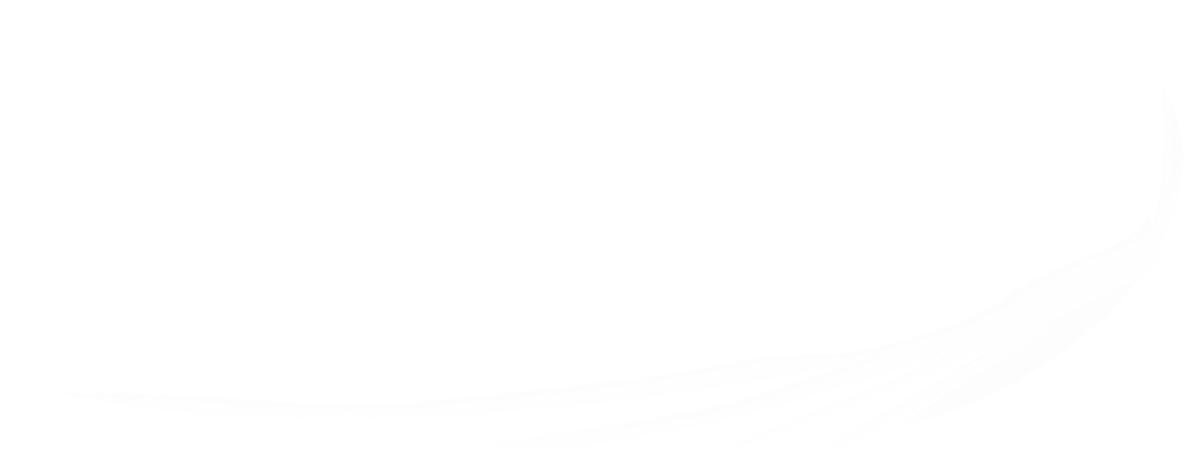 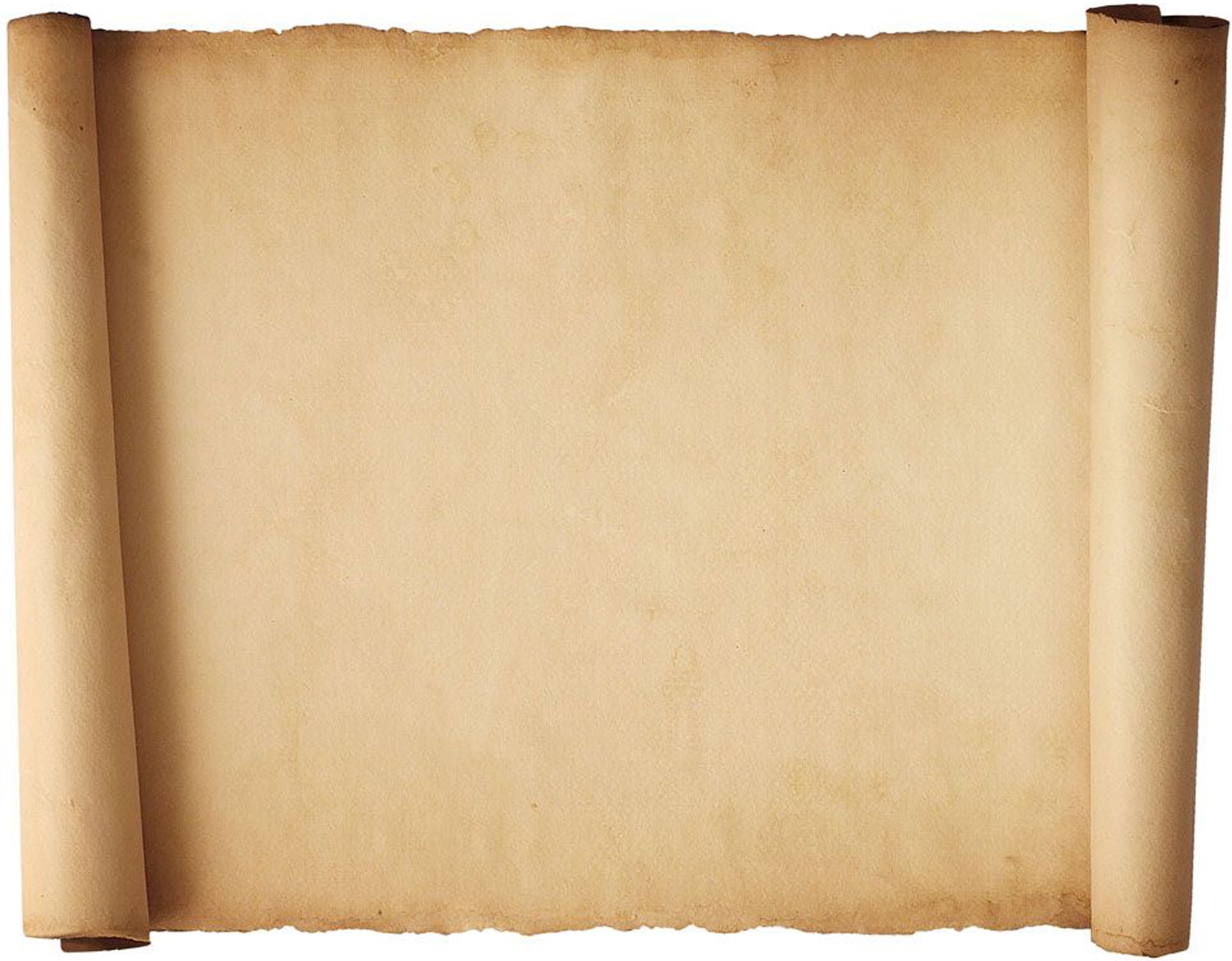 Isaías 53:1-12
Quem deu crédito à nossa pregação? E a quem se manifestou o braço do Senhor?
Porque foi subindo como renovo perante ele, e como raíz de uma terra seca; não tinha beleza nem formosura e, olhando nós para ele, não havia boa aparência nele, para que o desejássemos.
Era desprezado, e o mais rejeitado entre os homens, homens de dores, e experimentado nos trabalhos; e, como um de quem os homens escondiam o rosto, era desprezado, e não fizemos dele caso algum.
Verdadeiramente ele tomou sobre si as nossas enfermidades, e as nossas dores levou sobre si; e nós o reputávamos por aflito, ferido de Deus e oprimido.
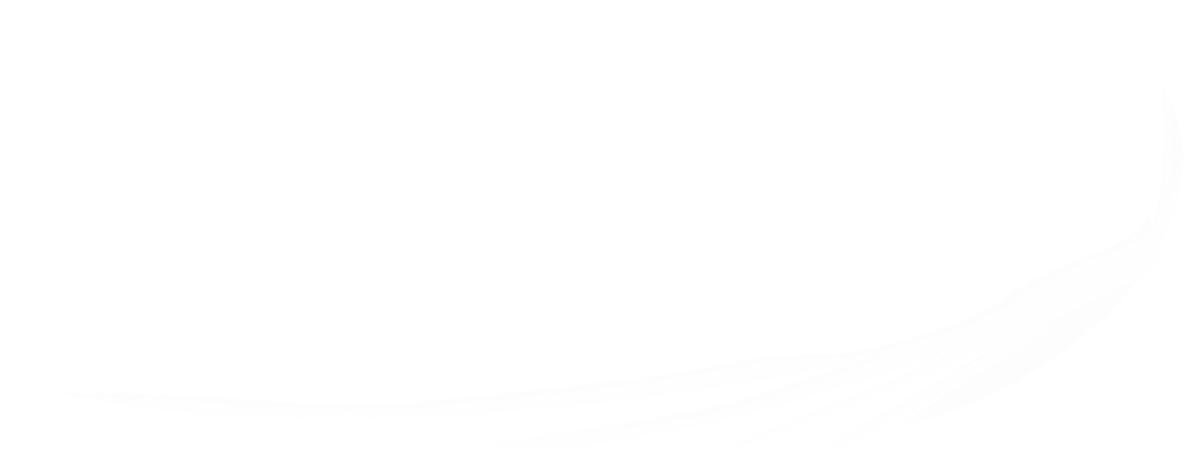 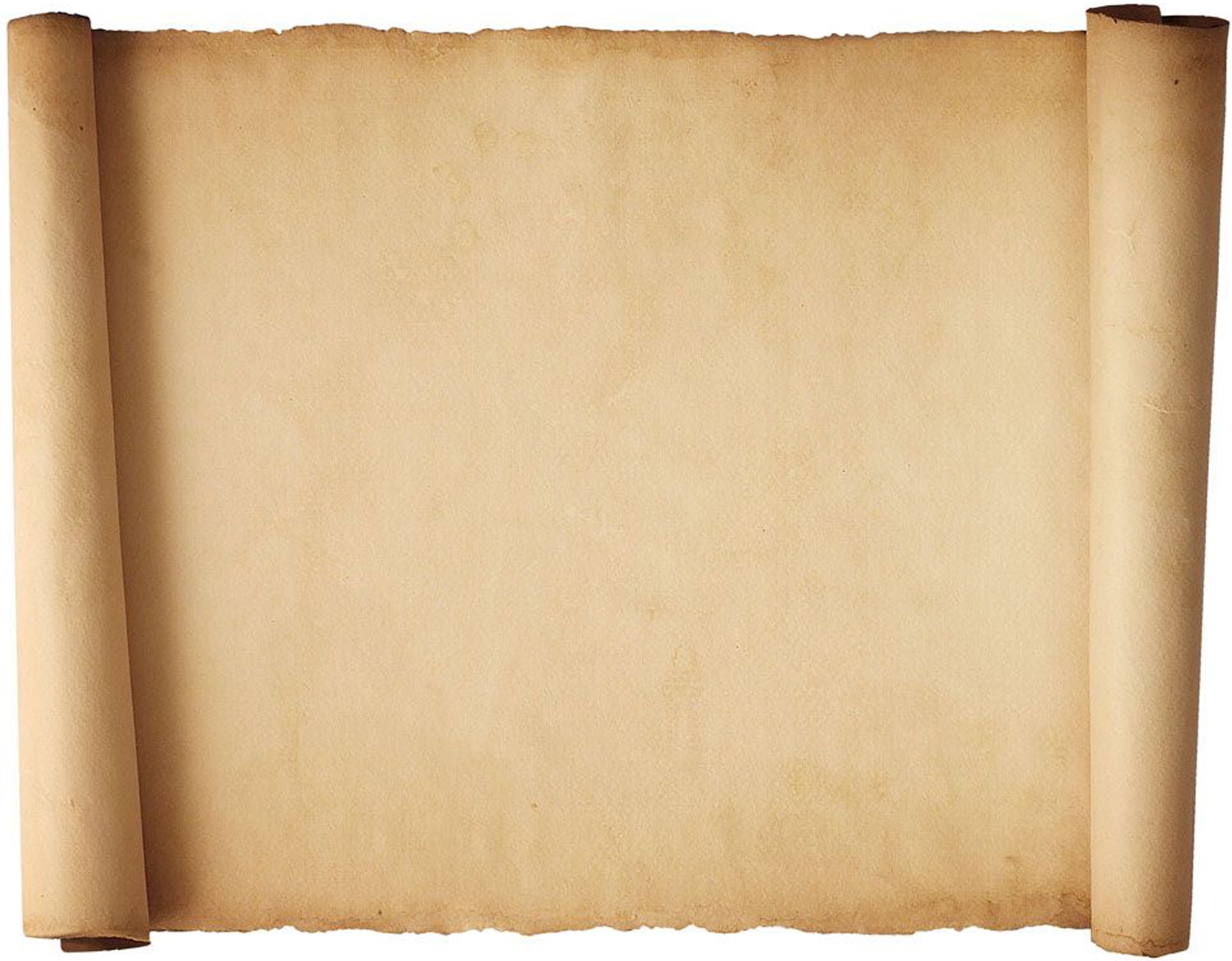 Isaías 53:1-12
Mas ele foi ferido por causa das nossas transgressões, e moído por causa das nossas iniquidades; o castigo que nos traz a paz estava sobre ele, e pelas suas pisaduras fomos sarados.
Todos nós andávamos desgarrados como ovelhas; cada um se desviava pelo seu caminho; mas o Senhor fez cair sobre ele a iniquidade de nós todos.
Ele foi oprimido e afligido, mas não abriu a sua boca; como um cordeiro foi levado ao matadouro, e como a ovelha muda perante os seus tosquiadores, assim ele não abriu a sua boca.
Da opressão e do juízo foi tirado; e quem contará o tempo da sua vida? Porquanto foi cortado da terra dos viventes; pela transgressão do meu povo ele foi atingido.
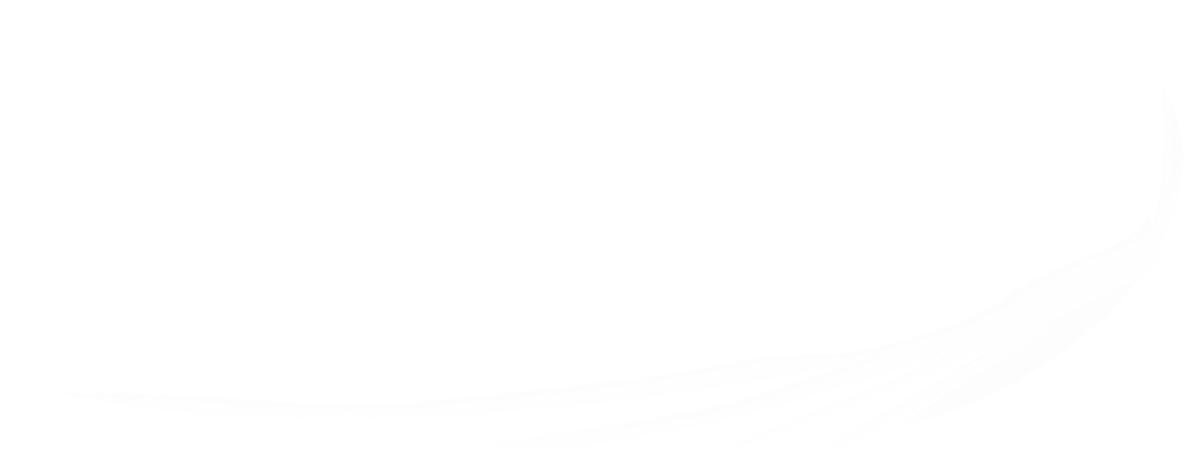 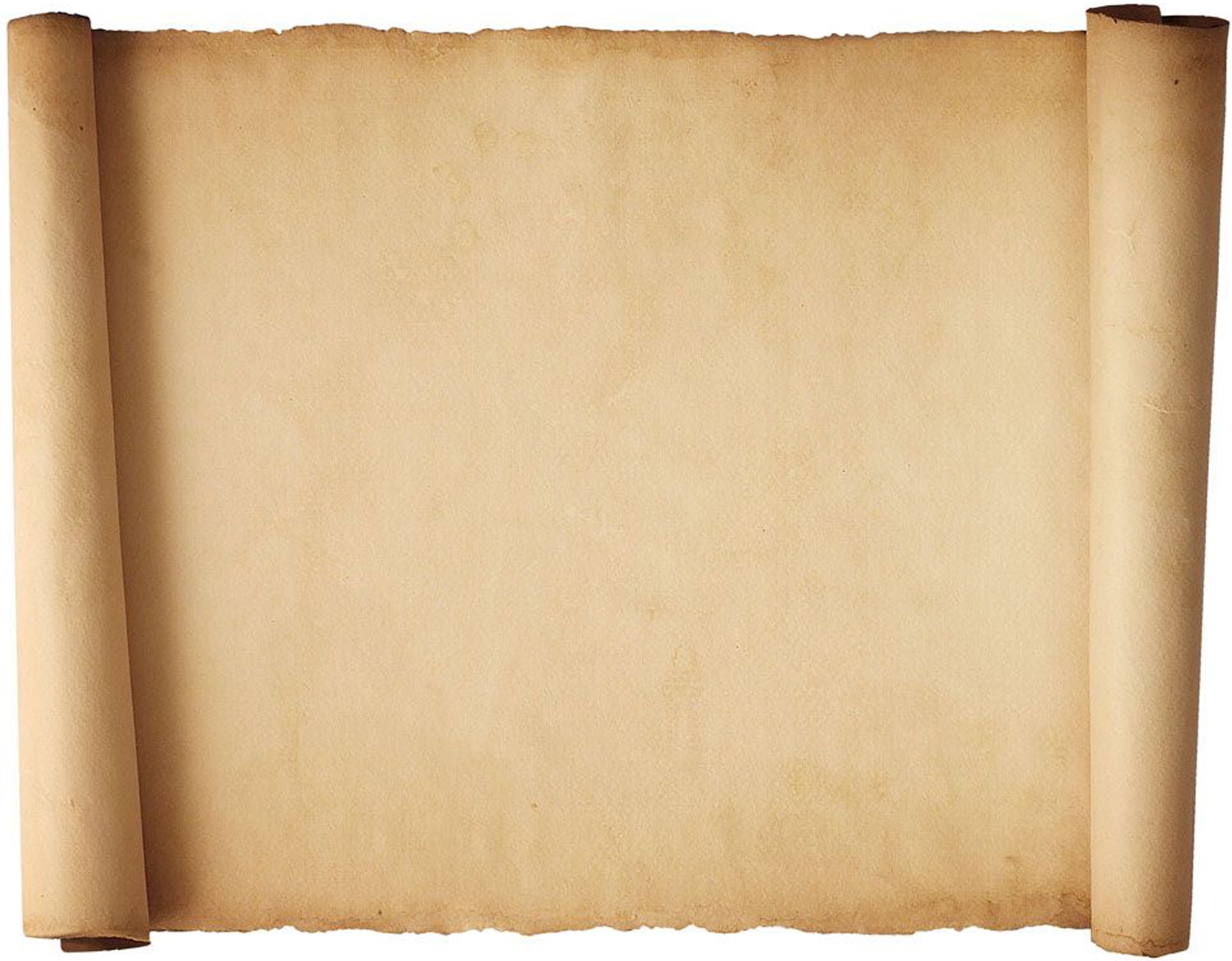 Isaías 53:1-12
E puseram a sua sepultura com os ímpios, e com o rico na sua morte; ainda que nunca cometeu injustiça, nem houve engano na sua boca.
Todavia, ao Senhor agradou moê-lo, fazendo-o enfermar; quando a sua alma se puser por expiação do pecado, verá a sua posteridade, prolongará os seus dias; e o bom prazer do Senhor prosperará na sua mão.
Ele verá o fruto do trabalho da sua alma,e ficará satisfeito; com o seu conhecimento o meu servo, o justo, justificará a muitos; porque as iniquidades deles levará sobre si.
Por isso lhe darei a parte de muitos, e com os poderosos repartirá ele o despojo; porquanto derramou a sua alma na morte, e foi contado com os transgressores; mas ele levou sobre si o pecado de muitos, e intercedeu pelos transgressores.
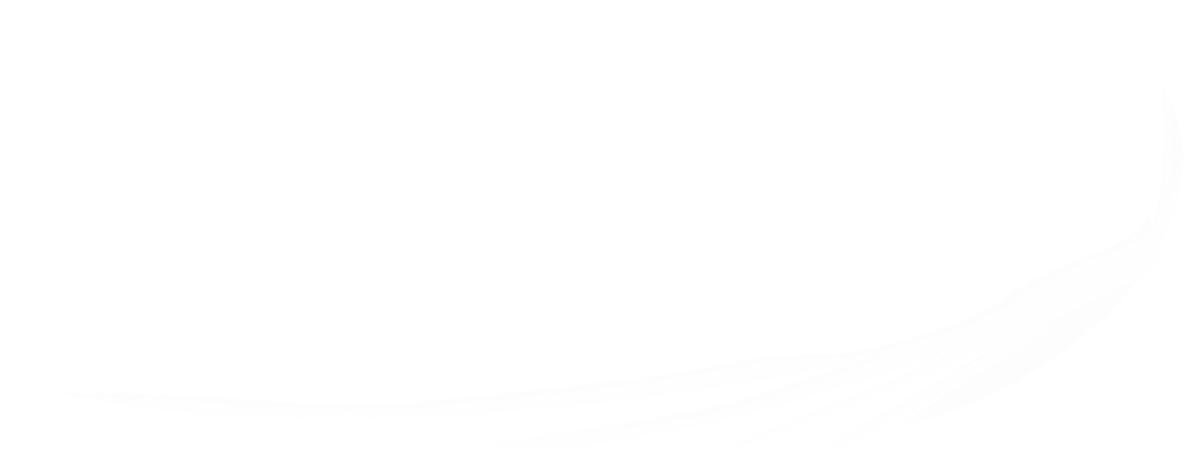 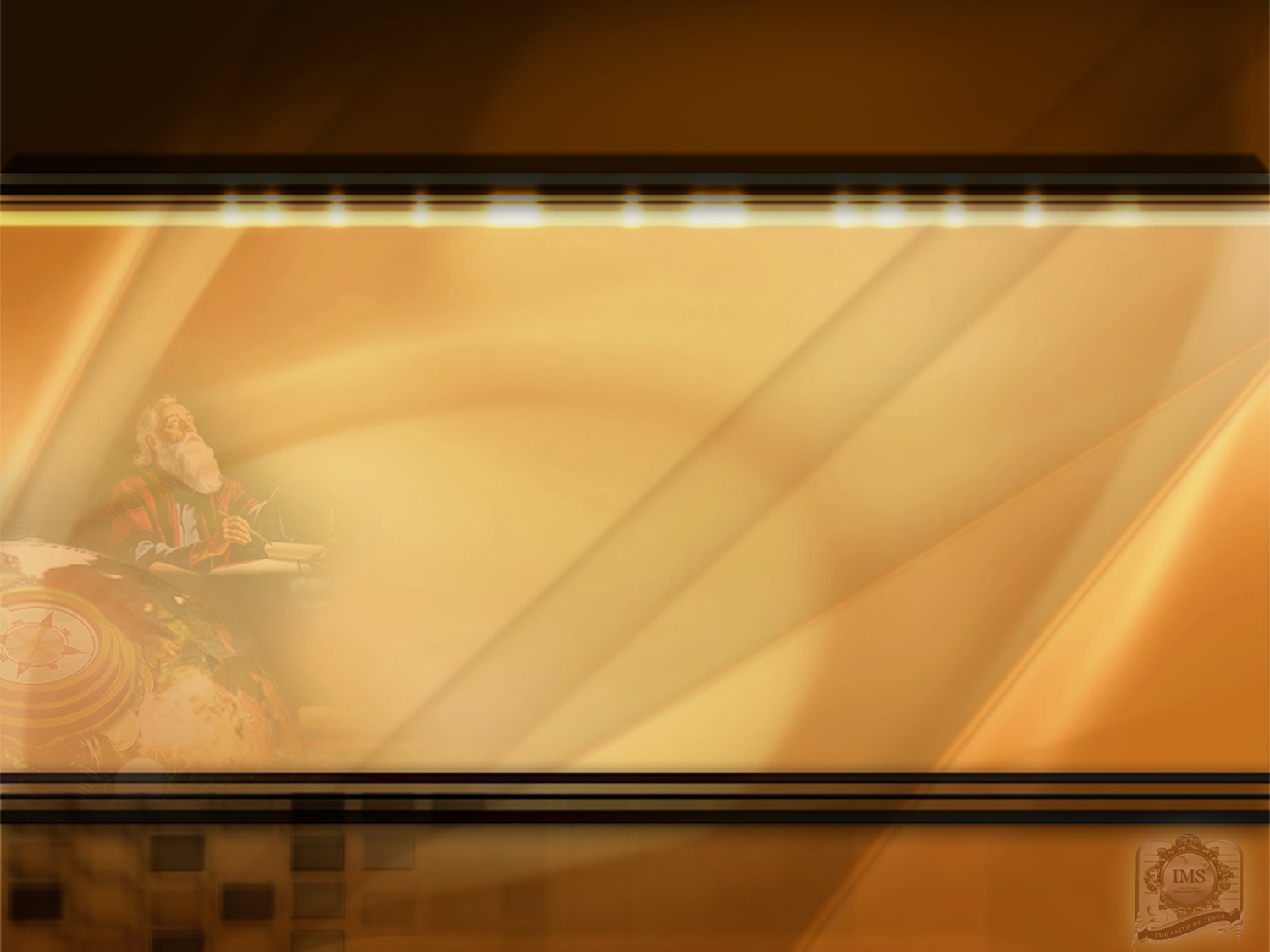 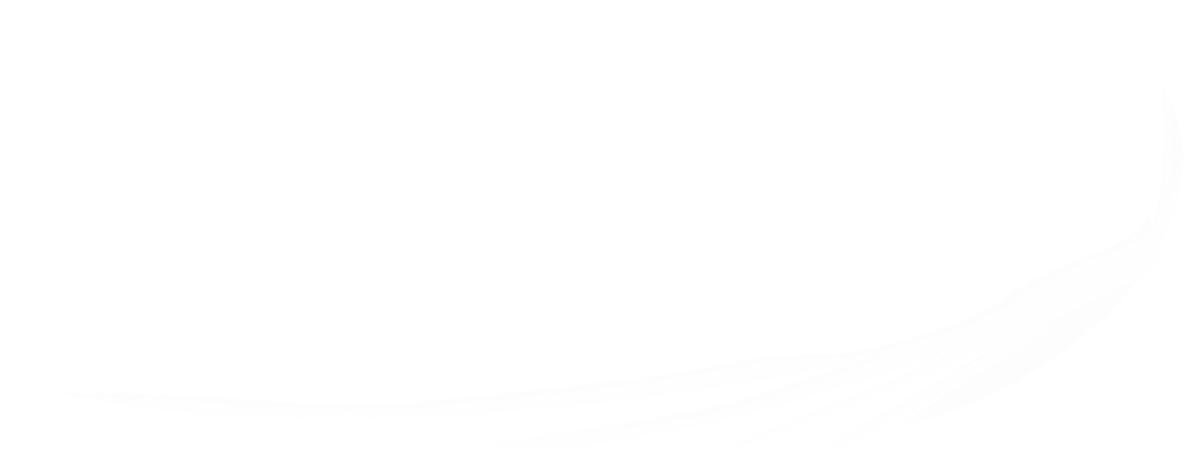 conclusÃO
JesuS cristo É O FILHO de dEUs
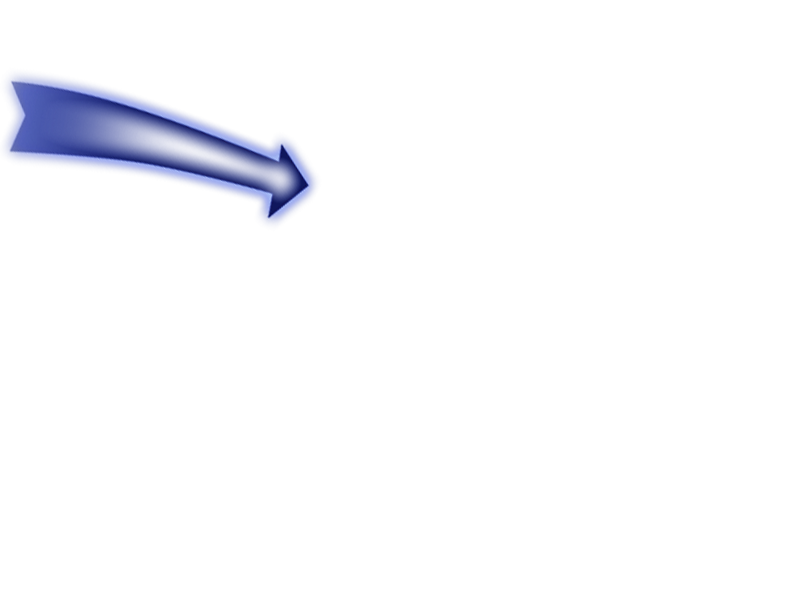 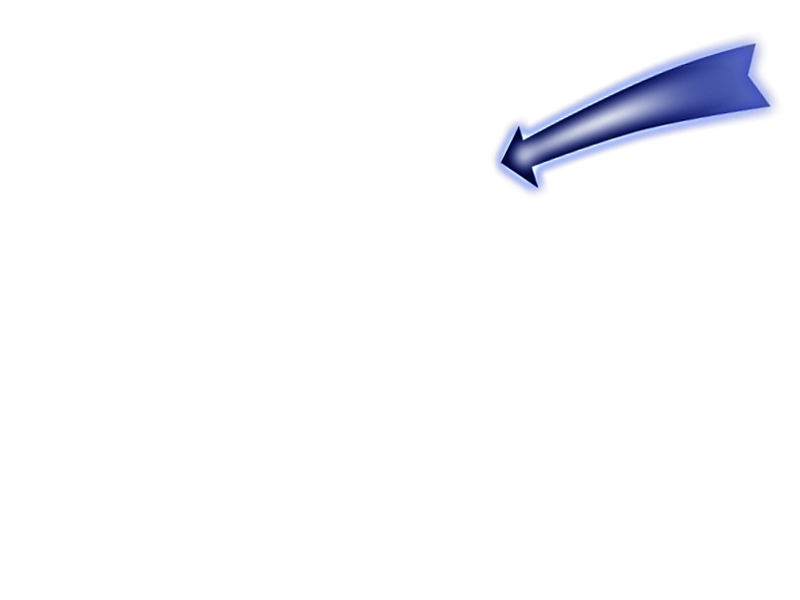 MINISTÉRIO
NASCIMENTO
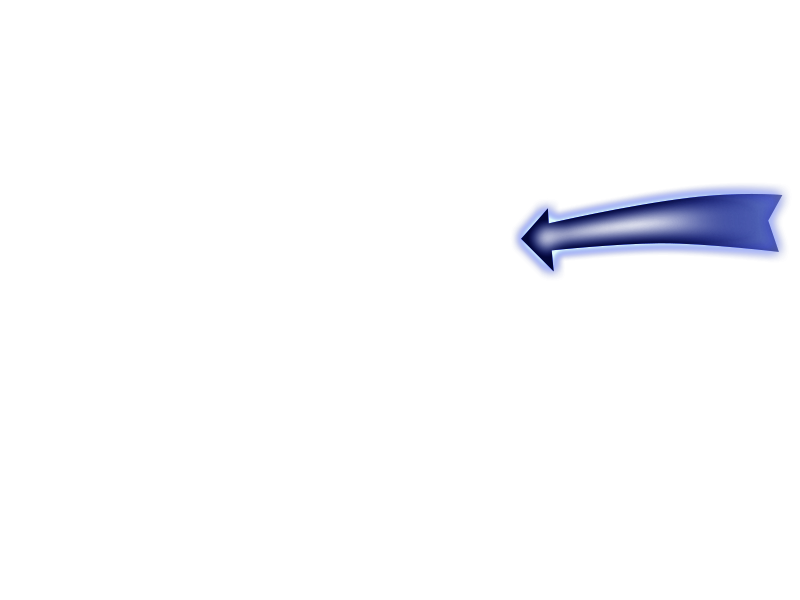 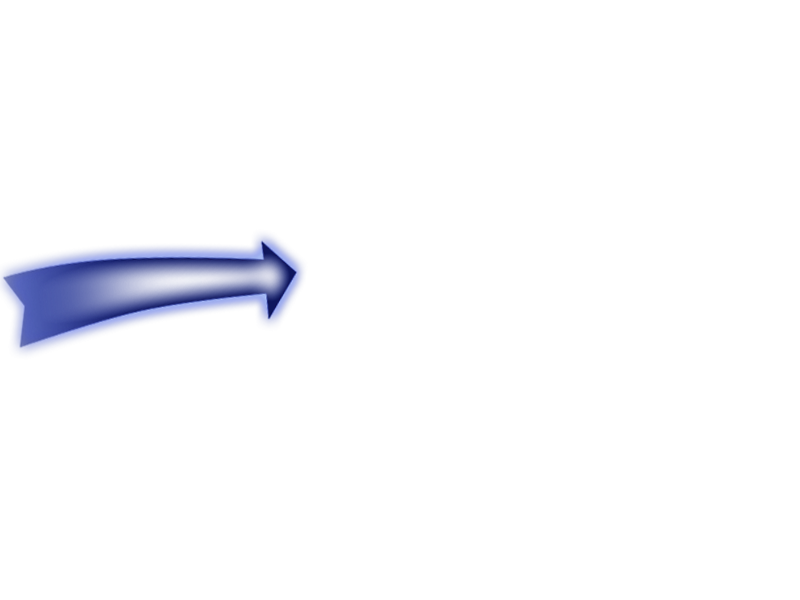 VENDIDO
LINHAGEM
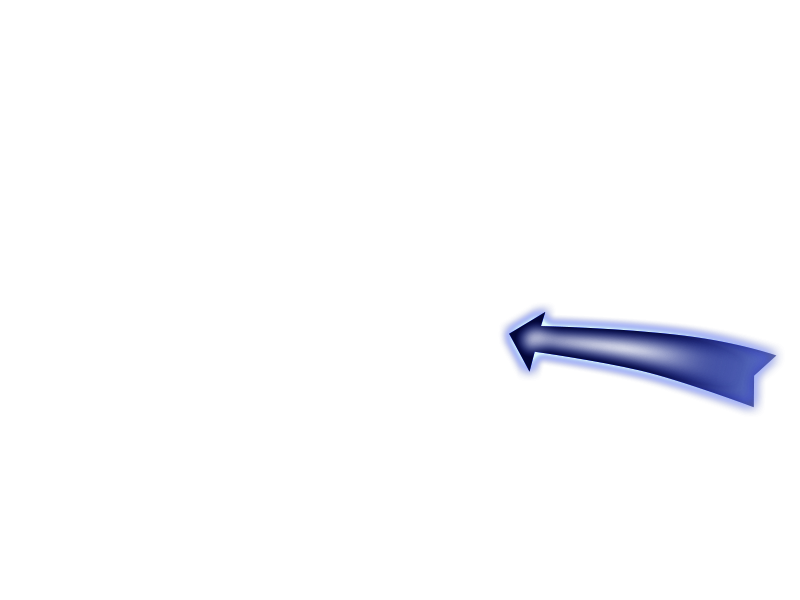 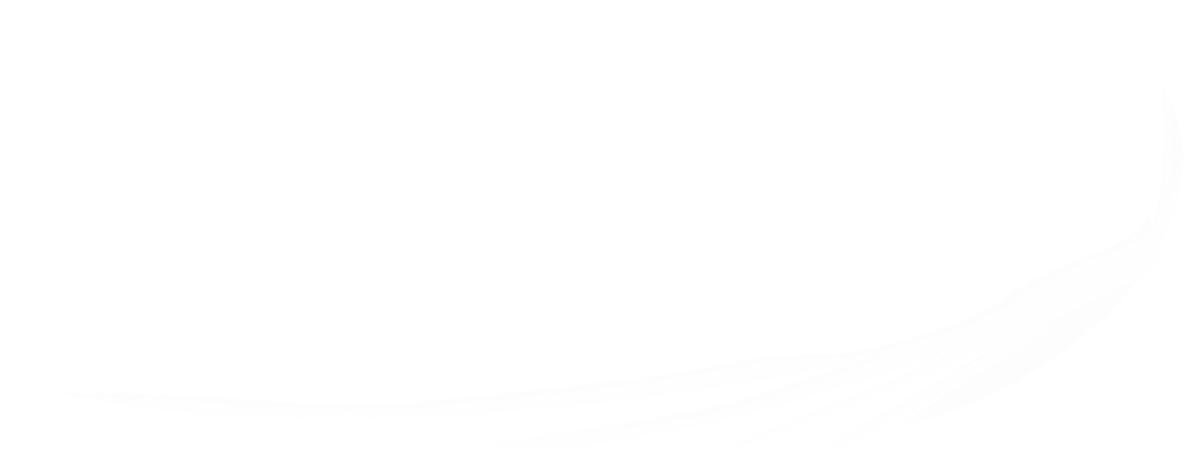 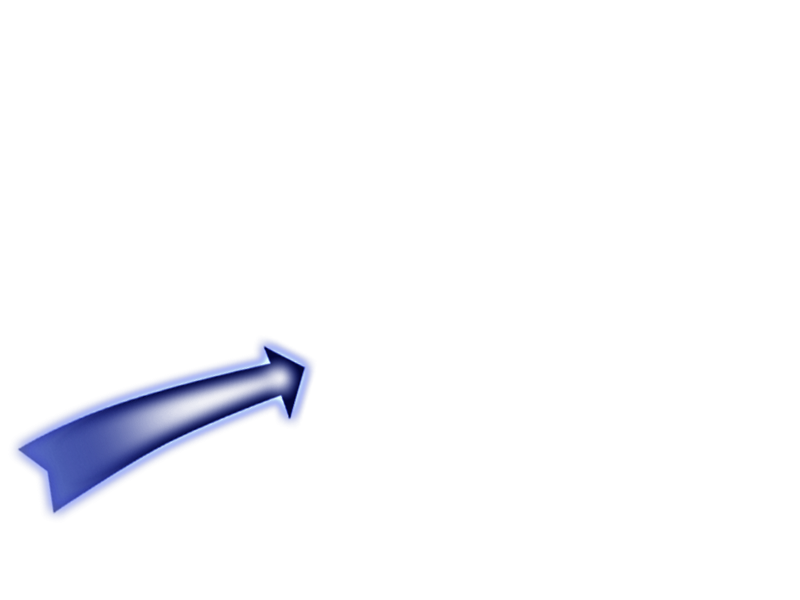 SOFRIMENTO
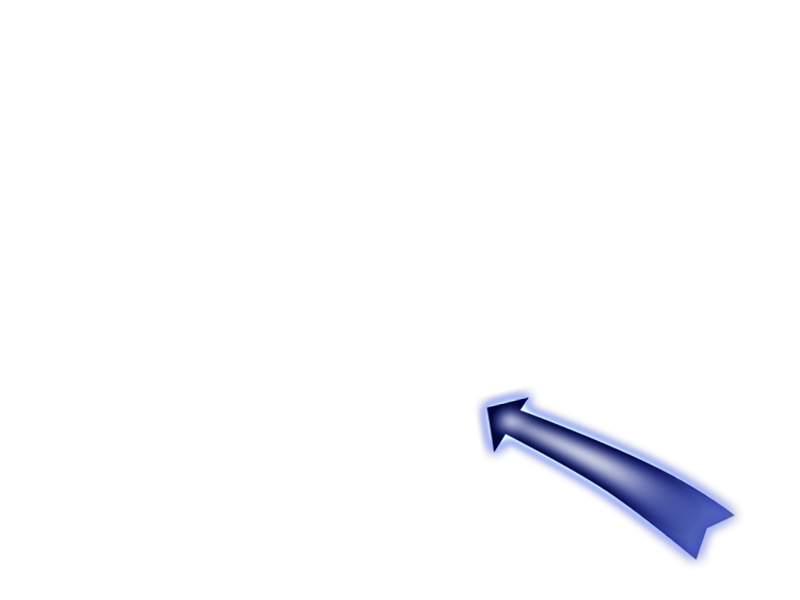 DE UMA VIRGEN
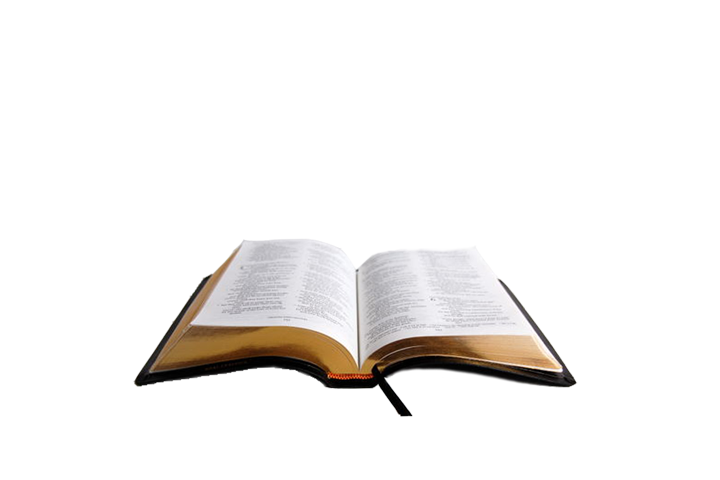 MORTE
A BÍBLIA É A 
PALAVRA DE DEUS
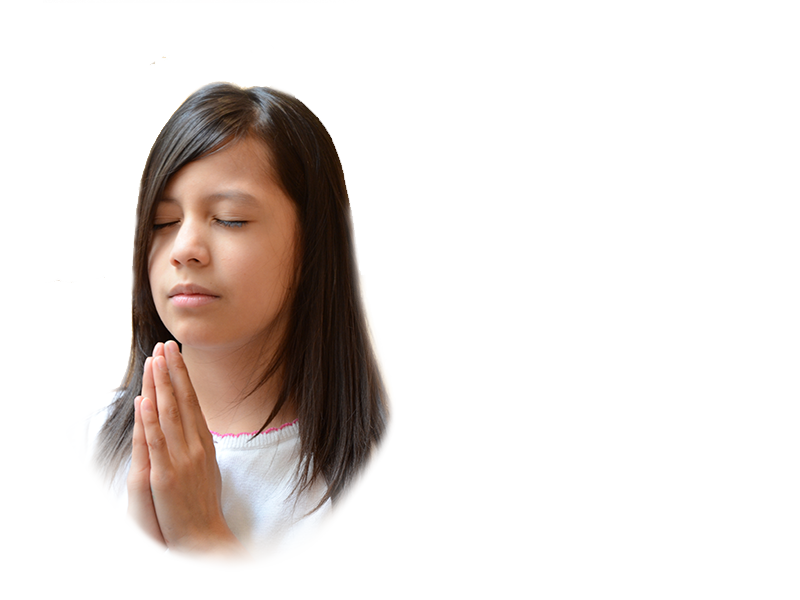 ObrigadoSenhor por revelar-noso futuro!
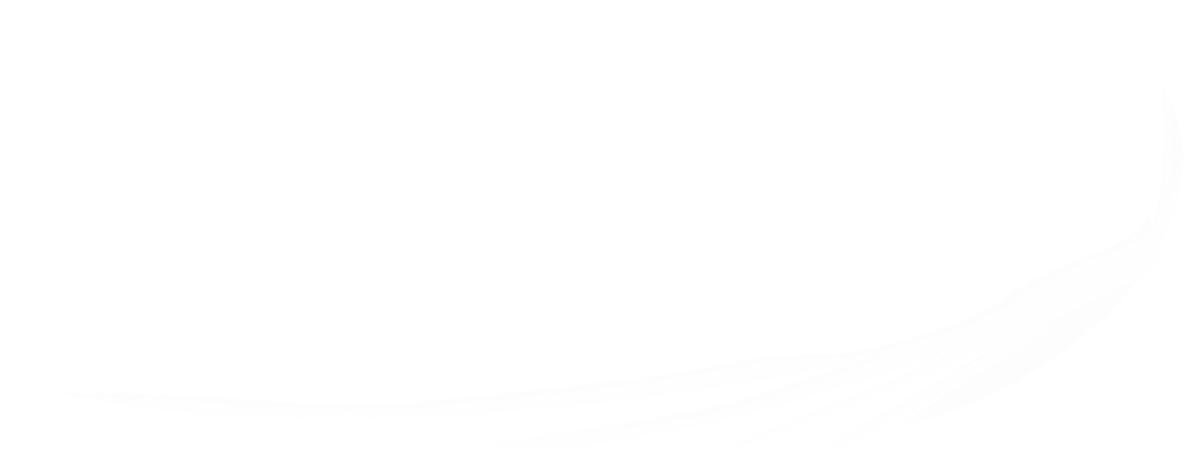